Analysis tools in searching for resonances
Alessandro Pilloni
Guilin, August 19th, 2019
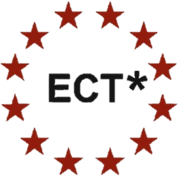 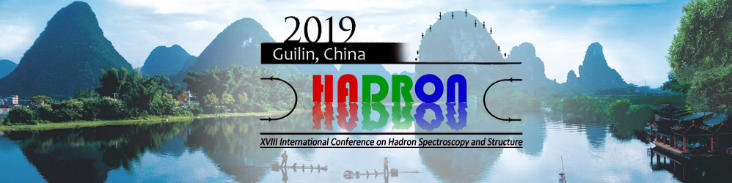 Hadron Spectroscopy
Hybrids
Tetraquark
Meson
Baryon
Glueball
Hadroquarkonium
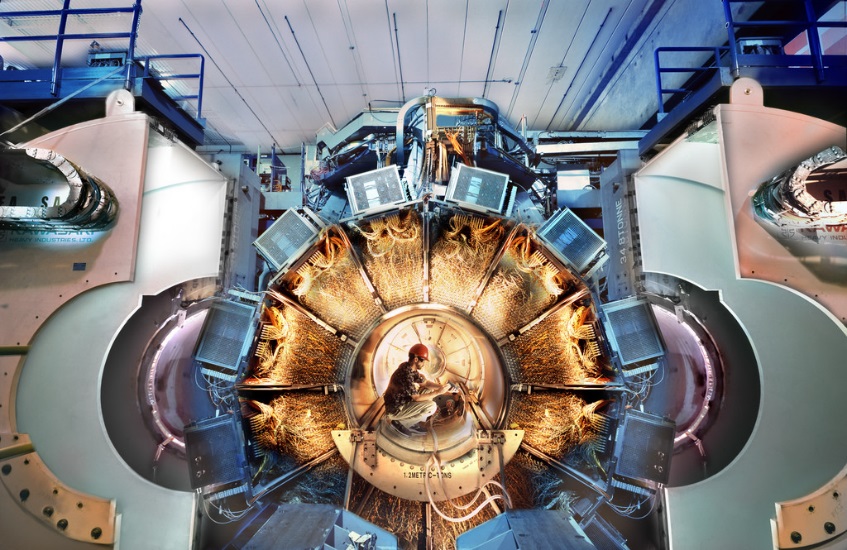 Molecule
Experiment
Properties,
Model building
Amplitude analysis
Data
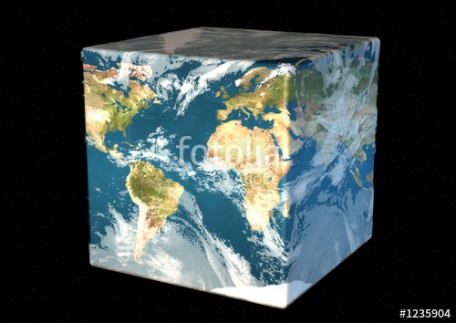 Lattice QCD
Interpretations on the spectrum leads to understanding fundamental laws of nature
2
The flowchart(s)
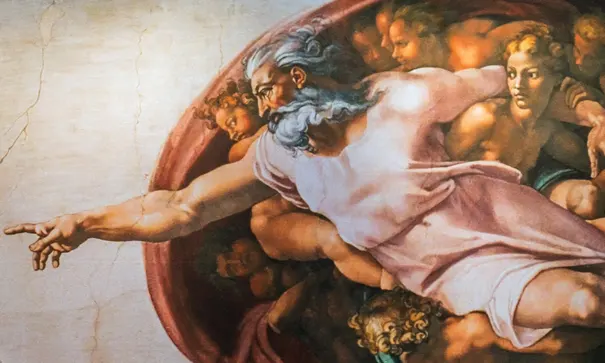 You are given a model/theory
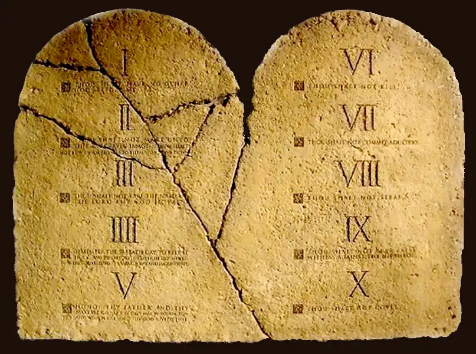 You calculate the amplitude
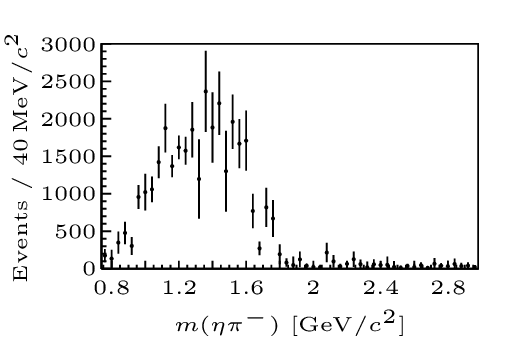 You compare with data.Or you don’t.
Predictive power 
Physical interpretation (within the model! )Biased by the input 
A. Pilloni – Studies of exotic hadrons at JPAC
3
The flowchart(s)
Less predictive power 
Some physical interpretation Minimally biased 
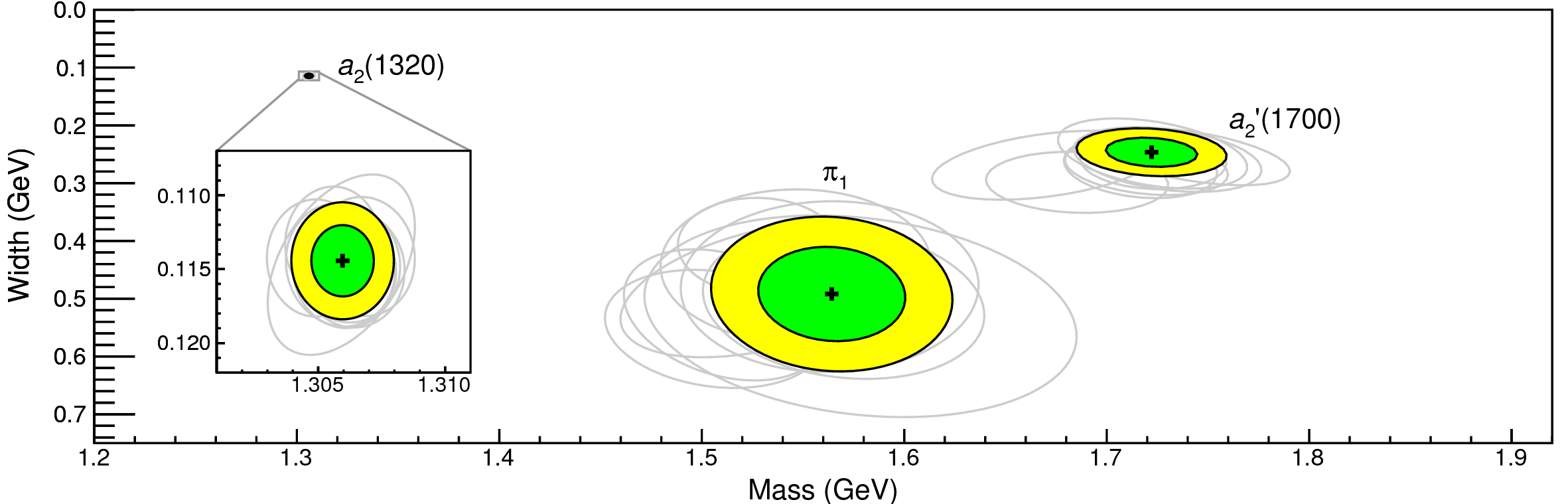 You extract physics
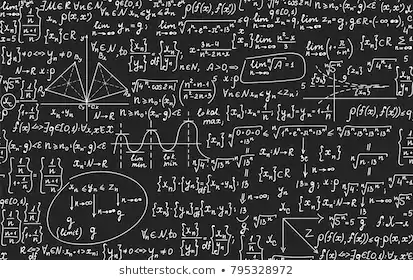 You choose a set of generic amplitudes
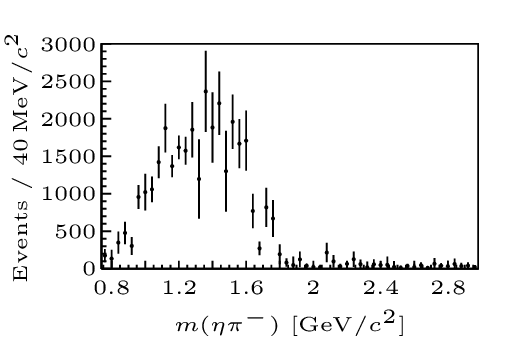 You start with data
A. Pilloni – Studies of exotic hadrons at JPAC
4
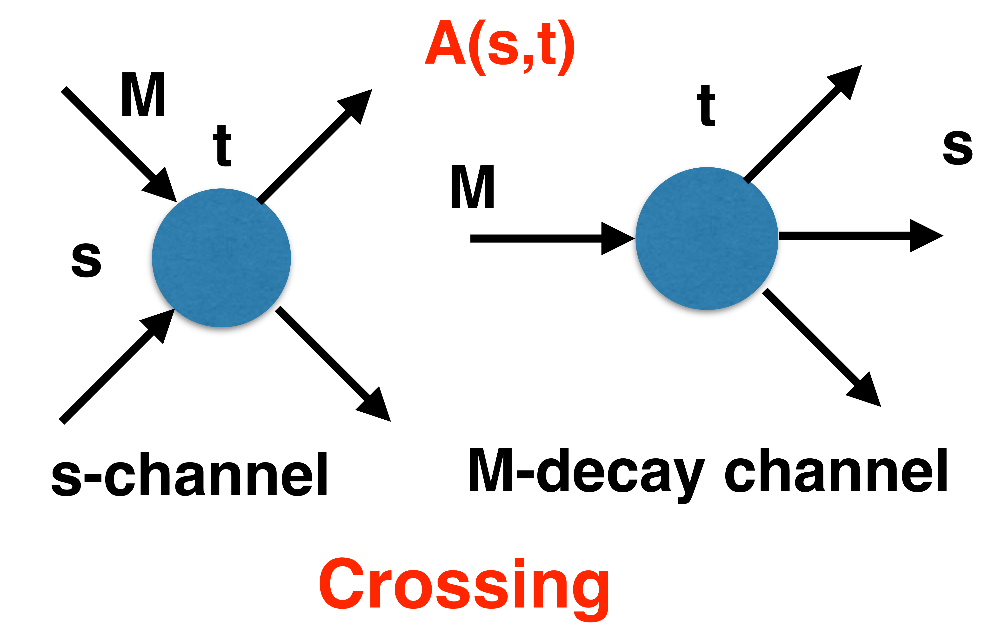 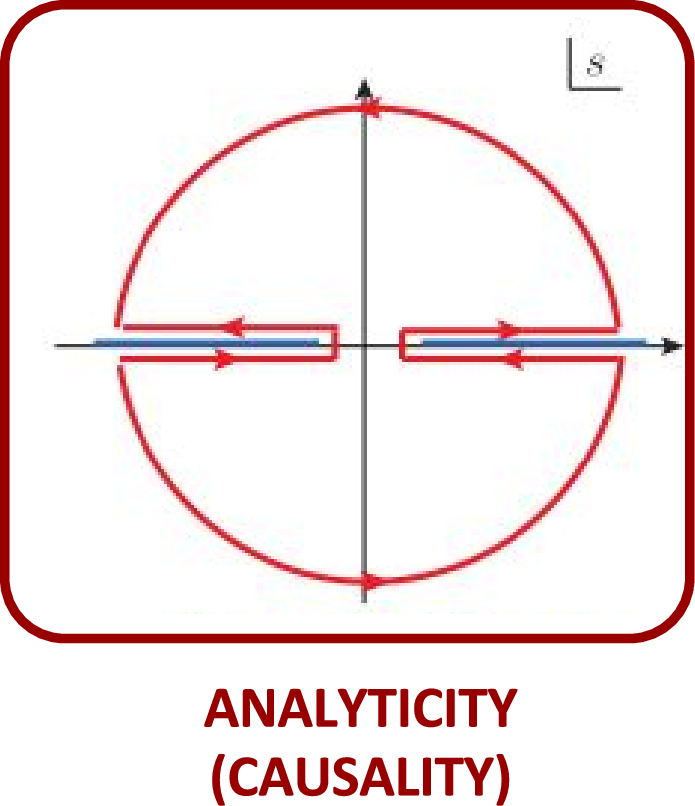 Analyticity
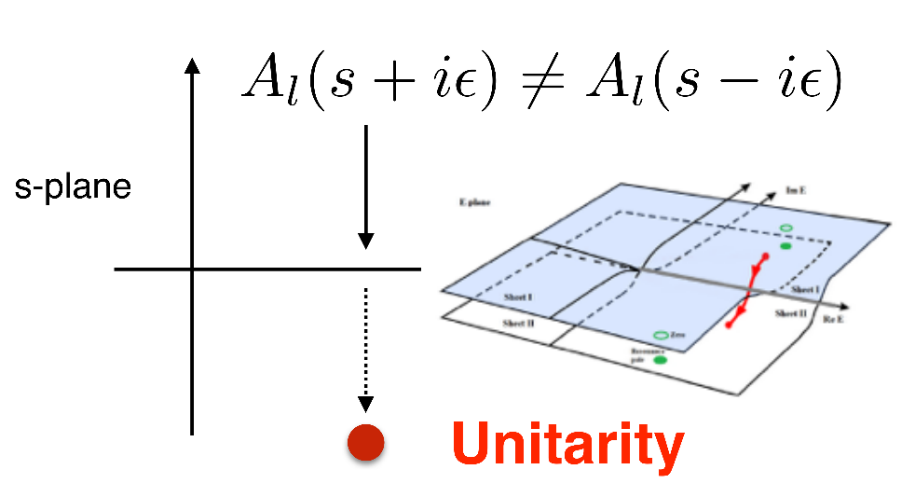 These are constraints the amplitudes have to satisfy, but do not fix the dynamics

They can be imposed with an increasing amount of rigor, to extract robust physics information 
The «background» phenomena can be effectively parameterized in a controlled way
+ Lorentz, discrete & global symmetries
A. Pilloni – Studies of exotic hadrons at JPAC
5
[Speaker Notes: Controlla la parte su Regge]
Joint Physics Analysis Center
Joint effort between theorists and experimentalists to work together to make the best use of the next generation of very precise data taken at JLab and in the world
Created in 2013 by JLab & IU agreement 
It is engaged in education of further generations of hadron physics practitioners
Insight on QCD dynamics
Effective Field TheoriesAnalyticity+Unitarity
Dispersion RelationsRegge Theory
Fundamental parametersResonances, exotic states
ExperimentsCLAS, GlueX, BESIII, COMPASS, LHCb, BaBar, Belle II, KLOE, MAMILattice
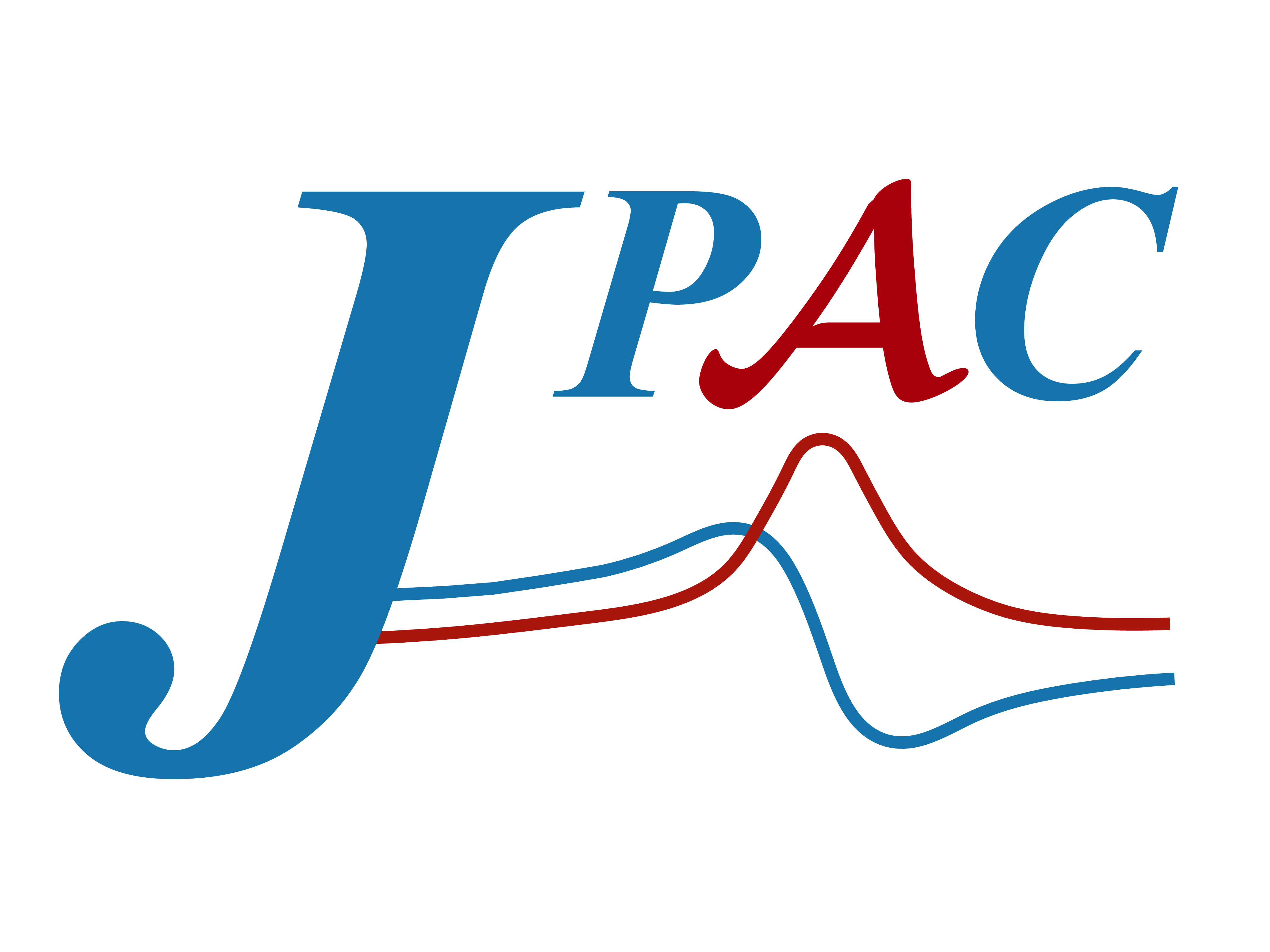 See also talk by A. Szczepaniak,tomorrow 8.30
A. Pilloni – Amplitude analysis for exotic states
6
A. Rodas, AP et al. (JPAC) PRL122, 042002
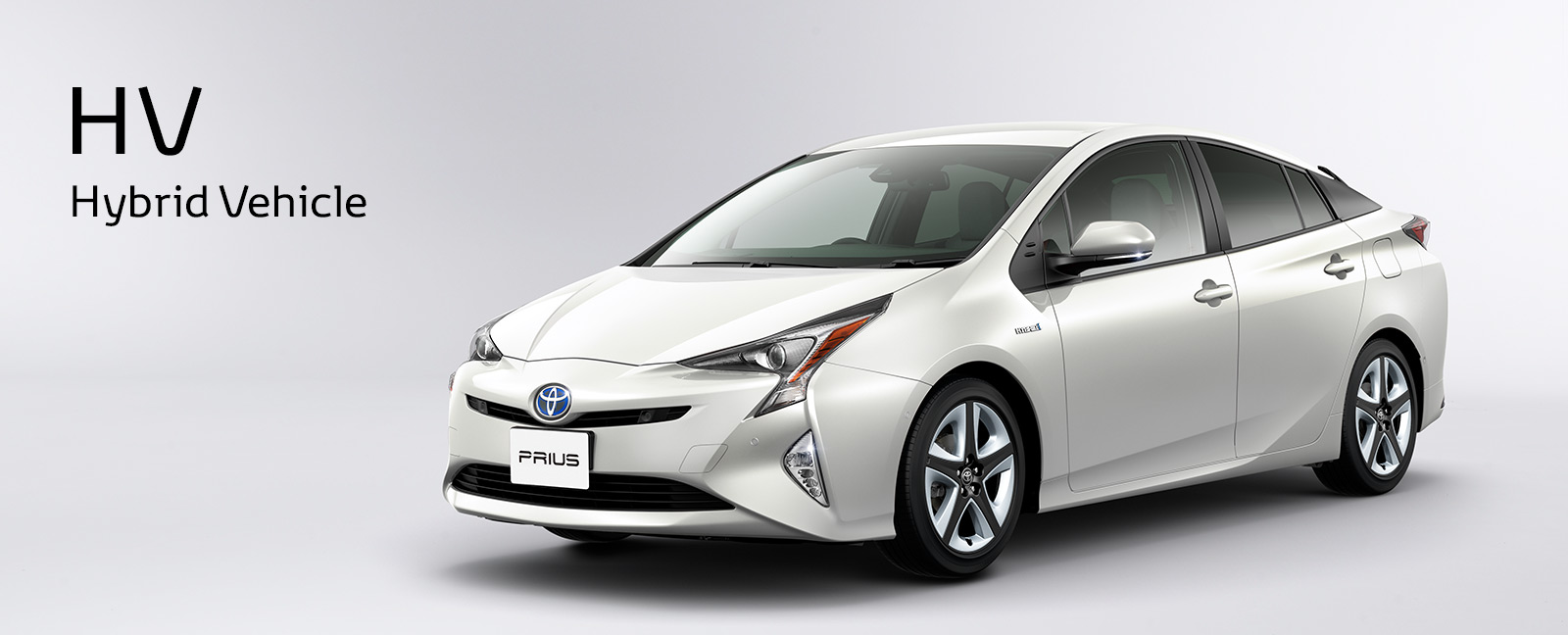 A. Pilloni – The quest for Exotic states
7
[Speaker Notes: 2 slides su Zc, a Bes e a Belle
2 slide su tetraquark model: dall’hamiltoniana di Jaffe al calcolo delle masse
1 slide su molecular models, dove sono i carichi? (non in Tornqvist, si in Hanhart, vedere Braaten, citare Nefediev)
2 slides su decay channels, dove si dovrebbe vedere, e a seconda del modello, vedere qualche plot
1 slide su Y(4260), tetraquark? C’è lo strano (si vede la f0)
1 slide su Zc a cleo (anche il neutro)]
Hybrid hunting
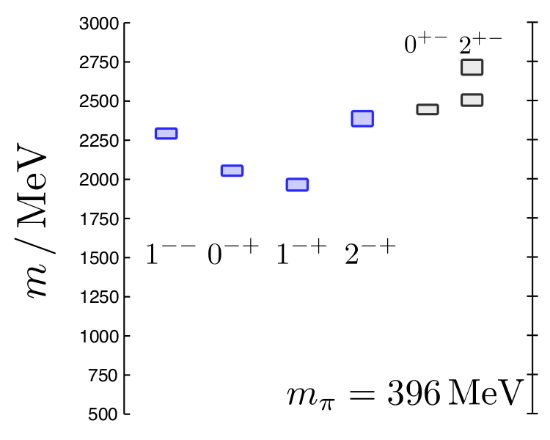 J. Dudek
A. Pilloni – The quest for Exotic states
8
[Speaker Notes: 2 slides su Zc, a Bes e a Belle
2 slide su tetraquark model: dall’hamiltoniana di Jaffe al calcolo delle masse
1 slide su molecular models, dove sono i carichi? (non in Tornqvist, si in Hanhart, vedere Braaten, citare Nefediev)
2 slides su decay channels, dove si dovrebbe vedere, e a seconda del modello, vedere qualche plot
1 slide su Y(4260), tetraquark? C’è lo strano (si vede la f0)
1 slide su Zc a cleo (anche il neutro)]
Two hybrid states???
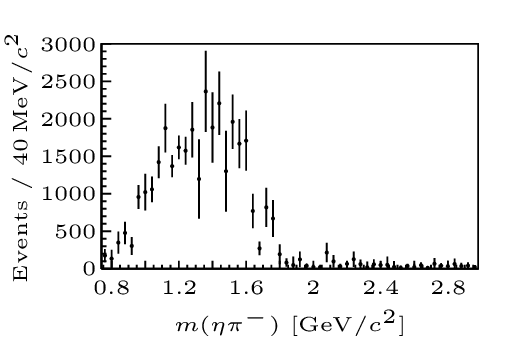 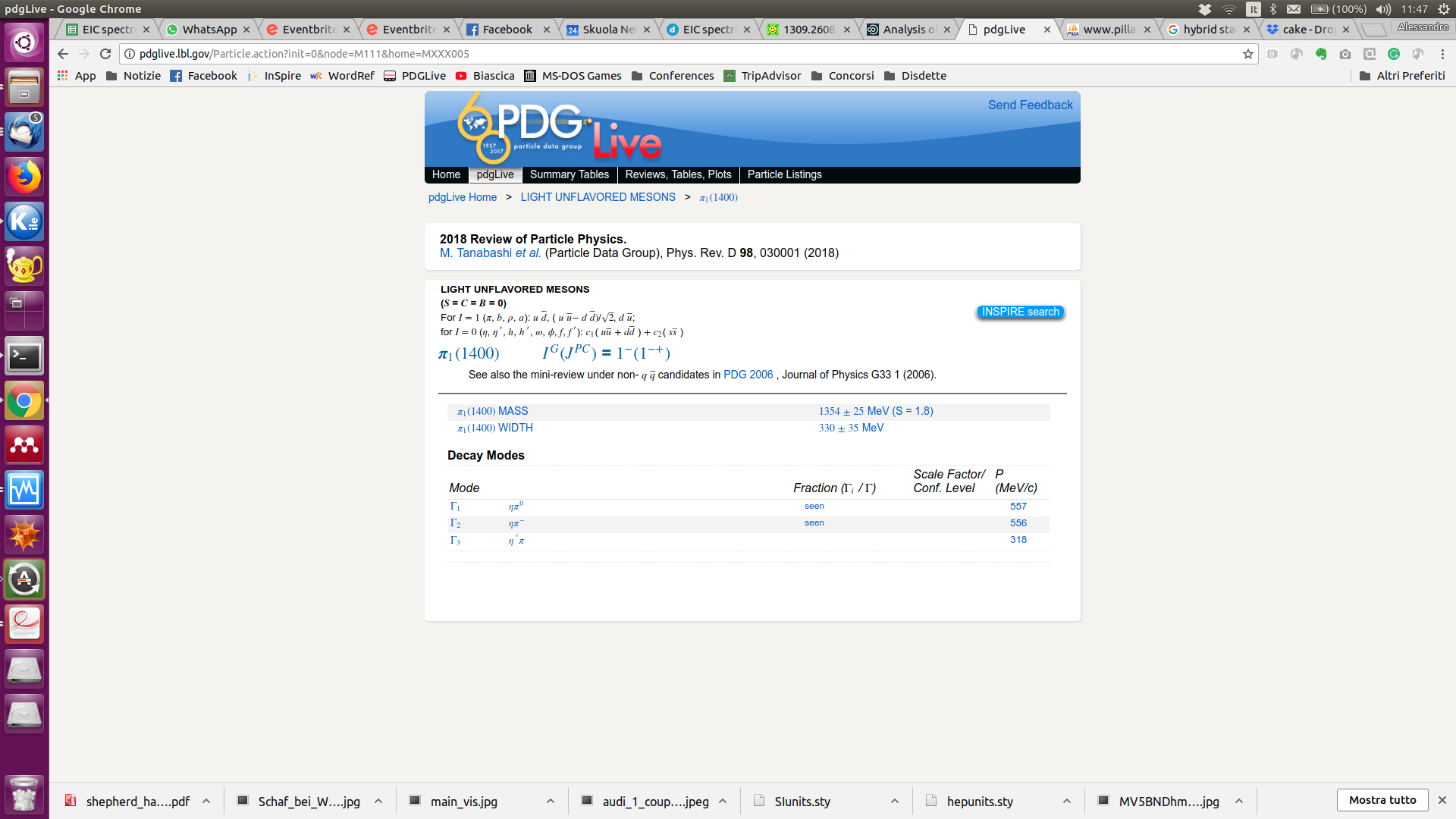 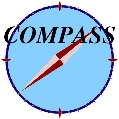 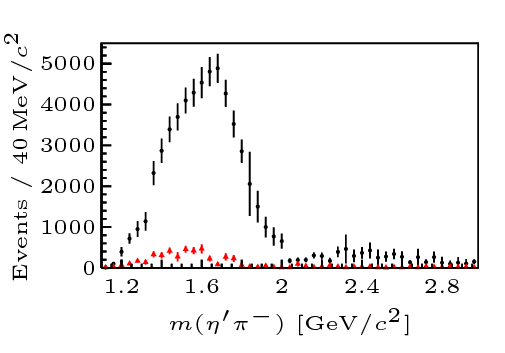 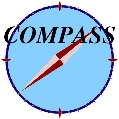 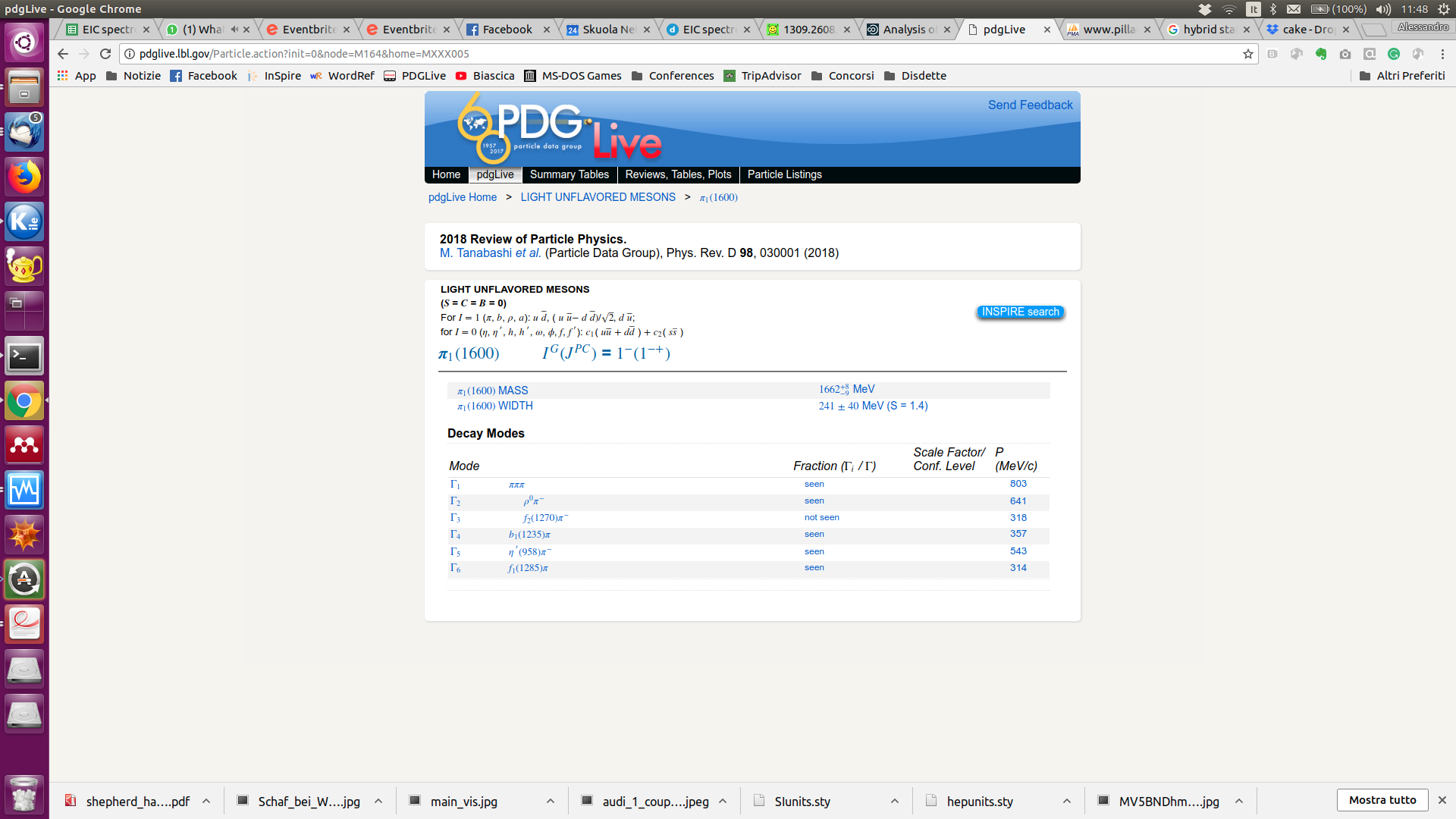 A. Pilloni – The quest for Exotic states
9
[Speaker Notes: 2 slides su Zc, a Bes e a Belle
2 slide su tetraquark model: dall’hamiltoniana di Jaffe al calcolo delle masse
1 slide su molecular models, dove sono i carichi? (non in Tornqvist, si in Hanhart, vedere Braaten, citare Nefediev)
2 slides su decay channels, dove si dovrebbe vedere, e a seconda del modello, vedere qualche plot
1 slide su Y(4260), tetraquark? C’è lo strano (si vede la f0)
1 slide su Zc a cleo (anche il neutro)]
Jackura, Mikhasenko, AP et al. (JPAC & COMPASS), PLB
Rodas, AP et al. (JPAC), PRL
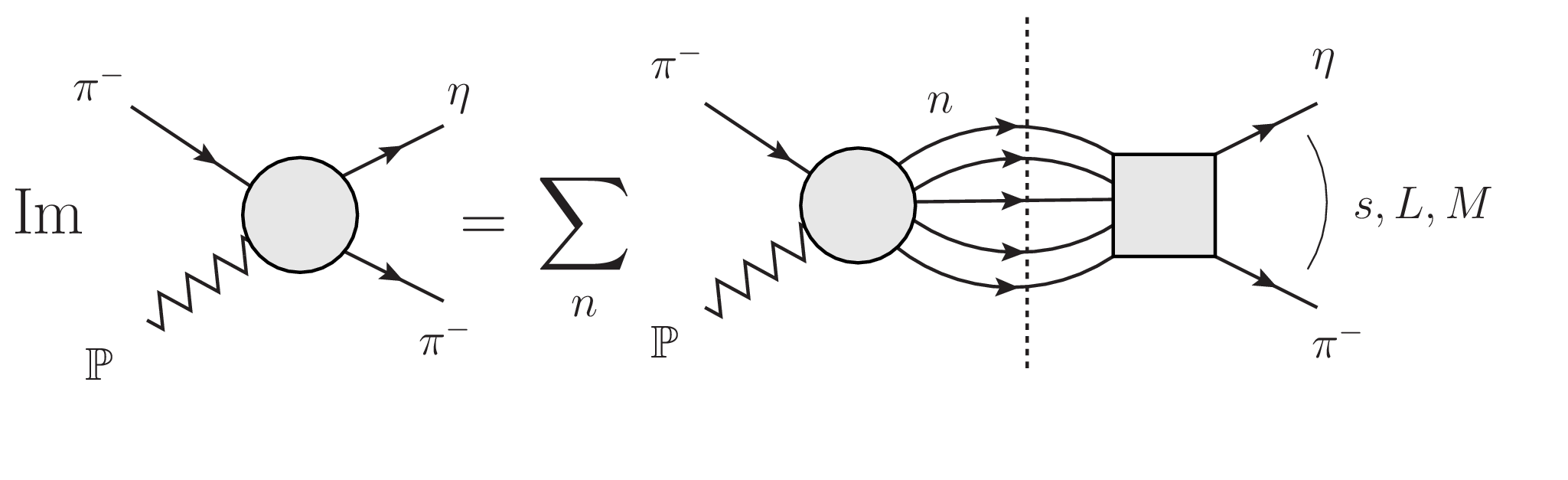 A. Pilloni – Prospects for Hadron Spectroscopy at JLab
10
[Speaker Notes: Controlla la parte su Regge]
Coupled channel: the model
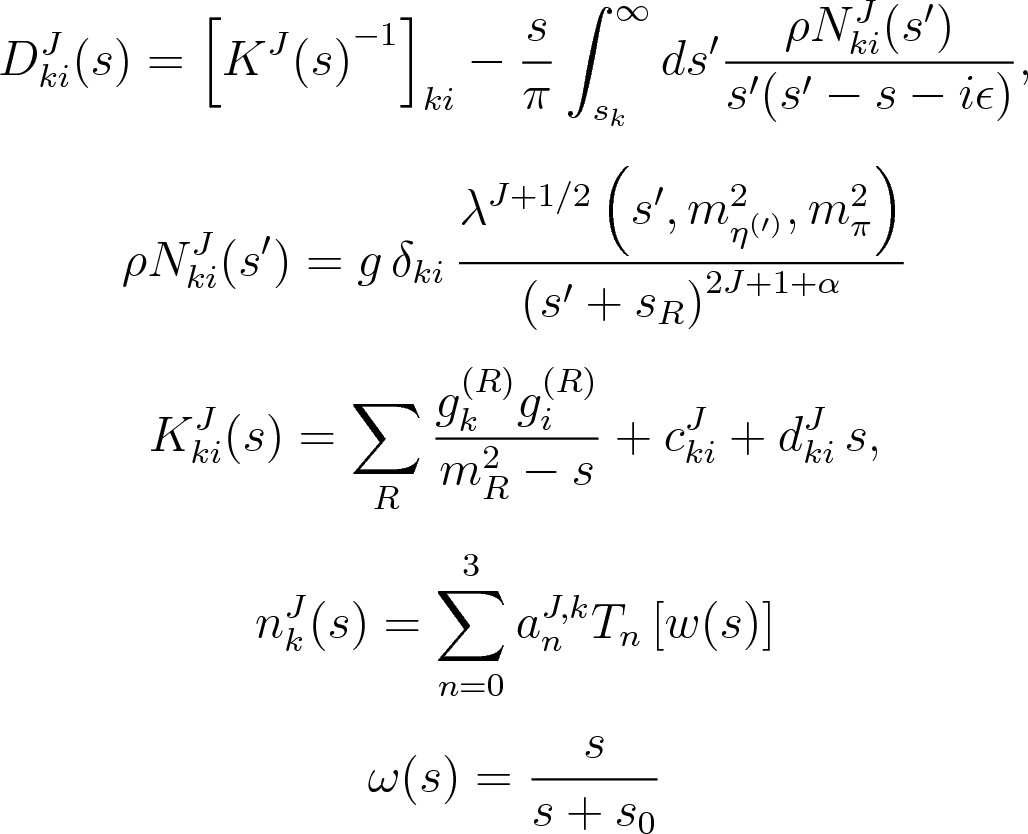 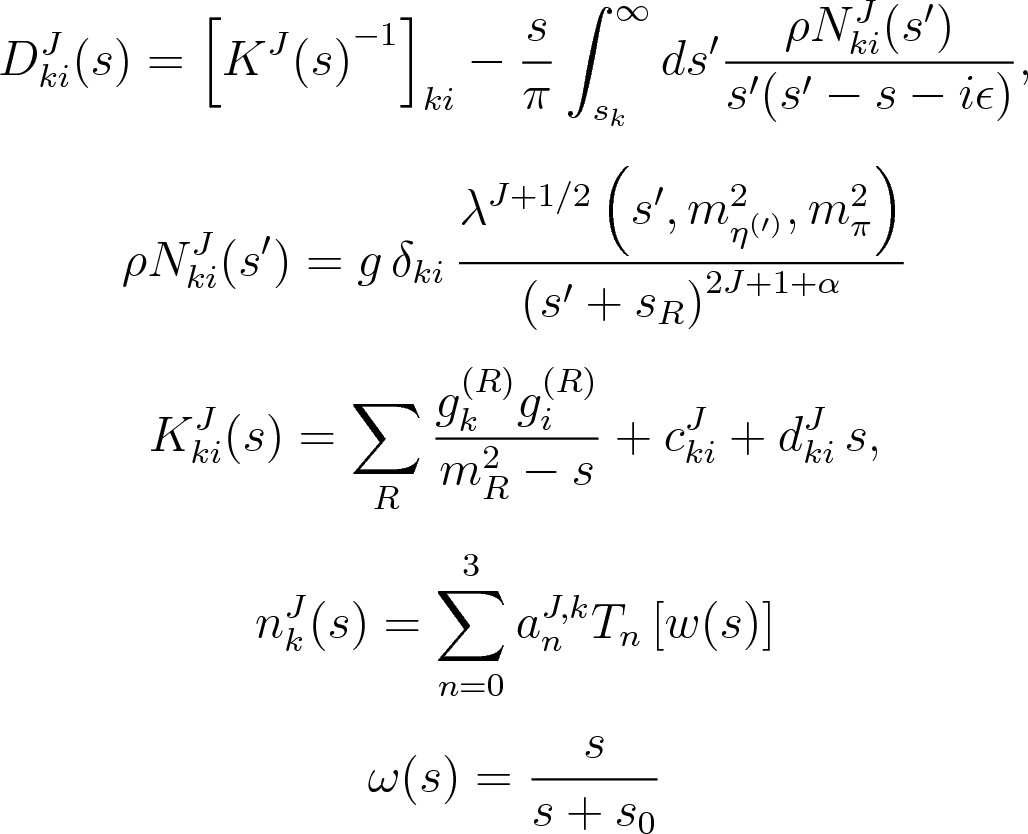 1 K-matrix pole for the P-wave
2 K-matrix poles for the D-wave
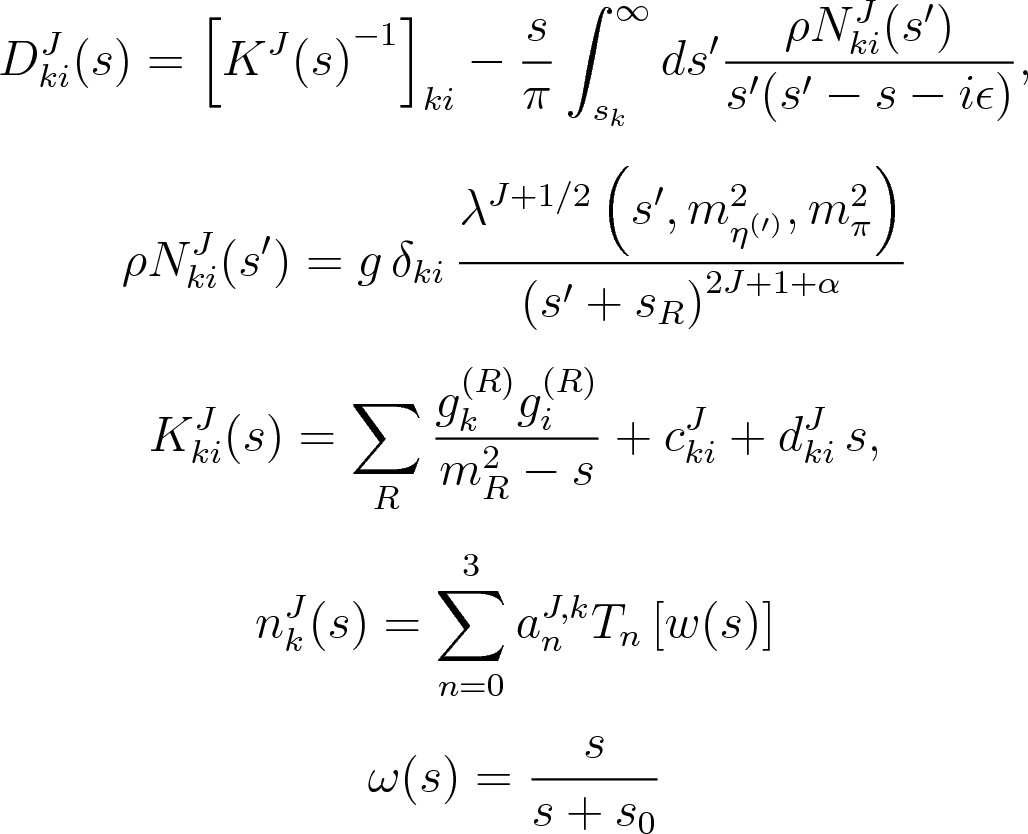 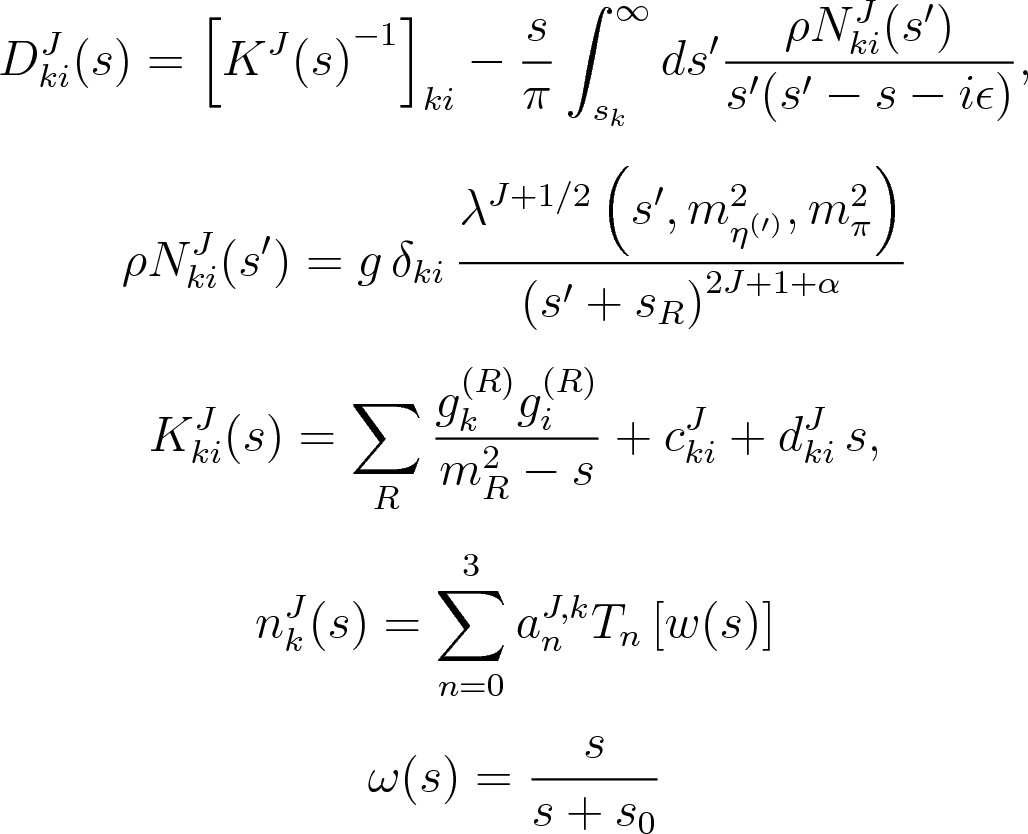 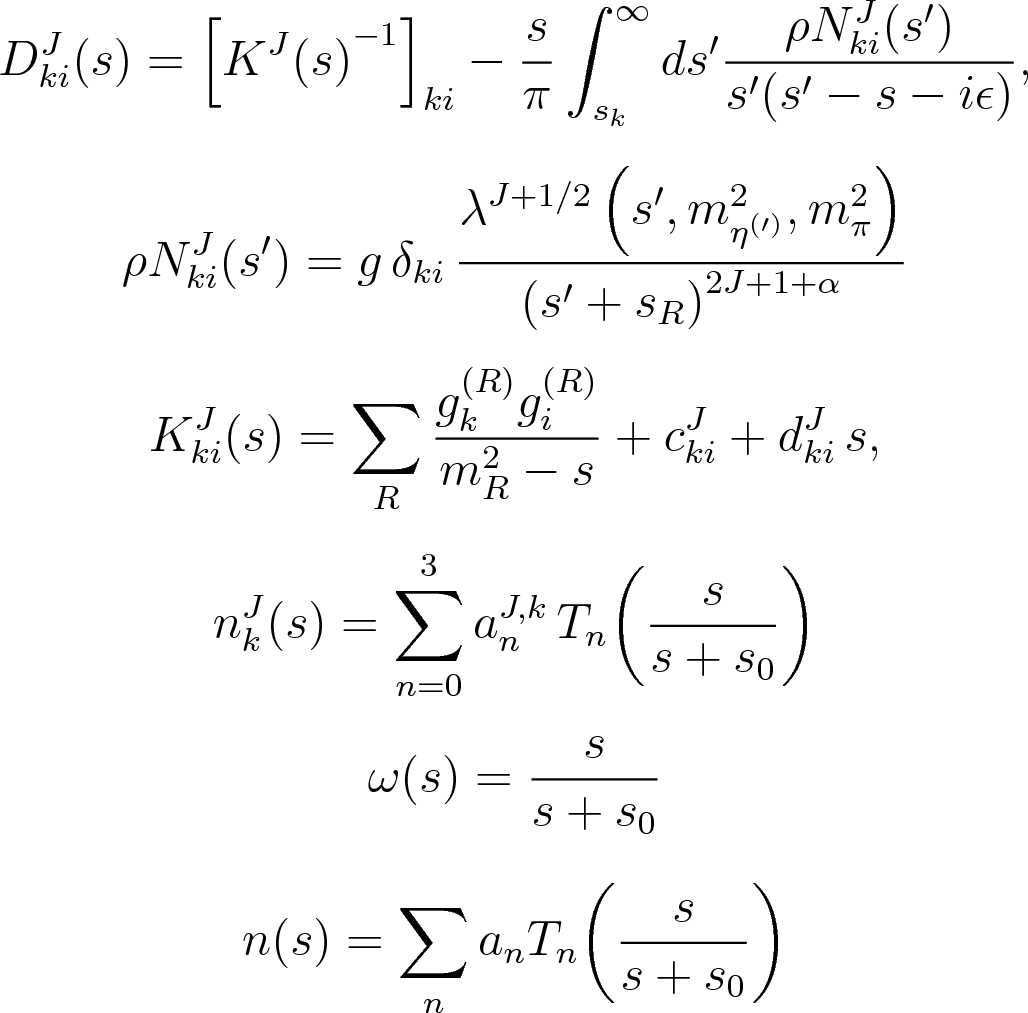 A. Pilloni – The quest for Exotic states
11
[Speaker Notes: Controlla la parte su Regge]
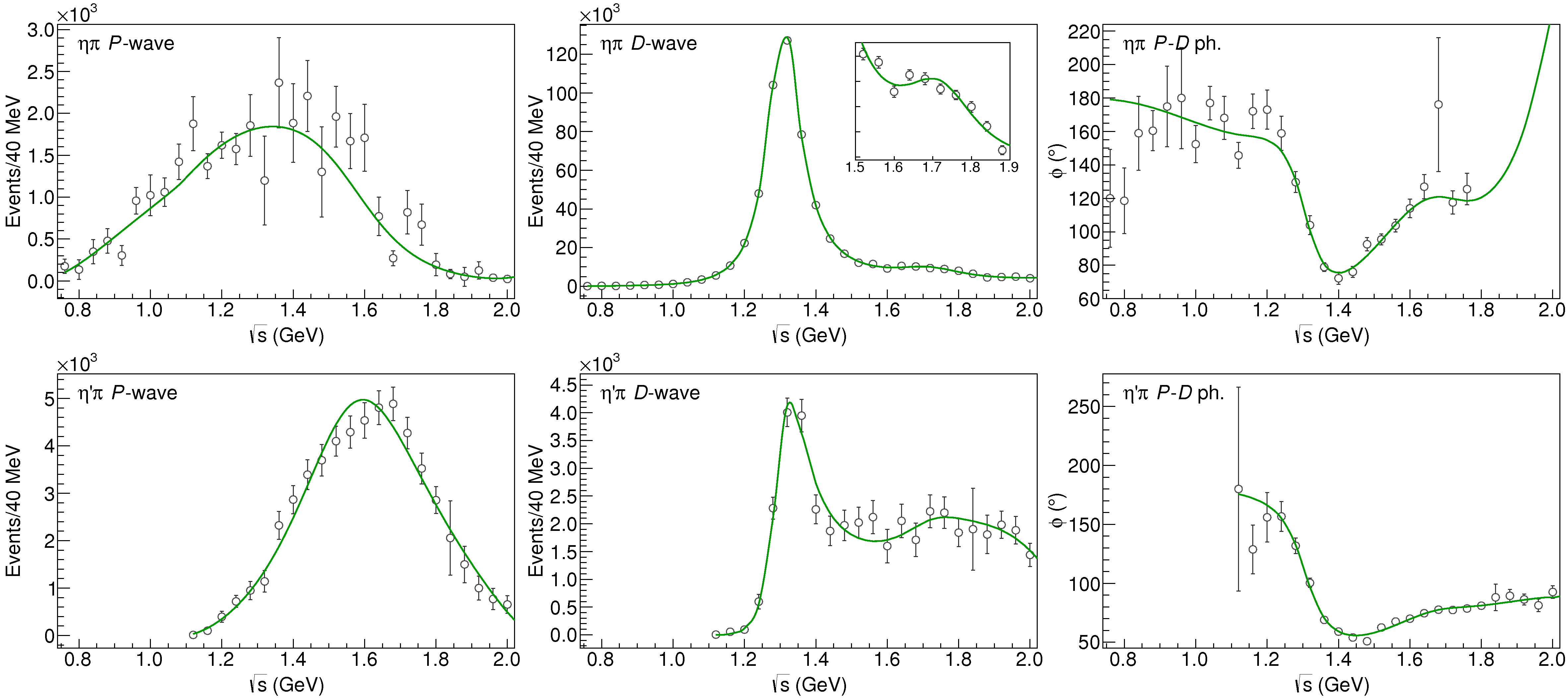 A. Pilloni – Challenges in Hadron Spectroscopy
12
[Speaker Notes: Controlla la parte su Regge]
Pole hunting
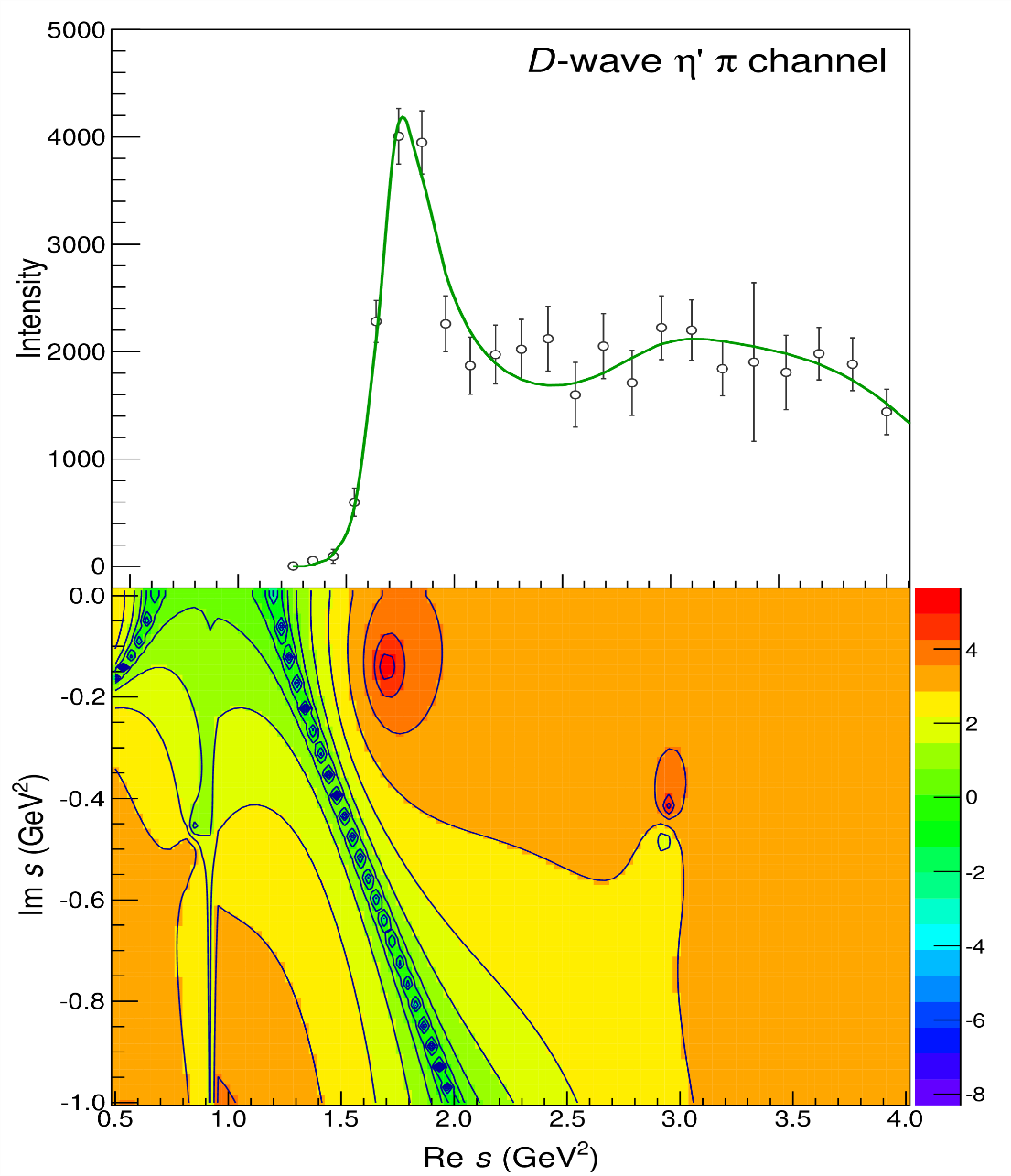 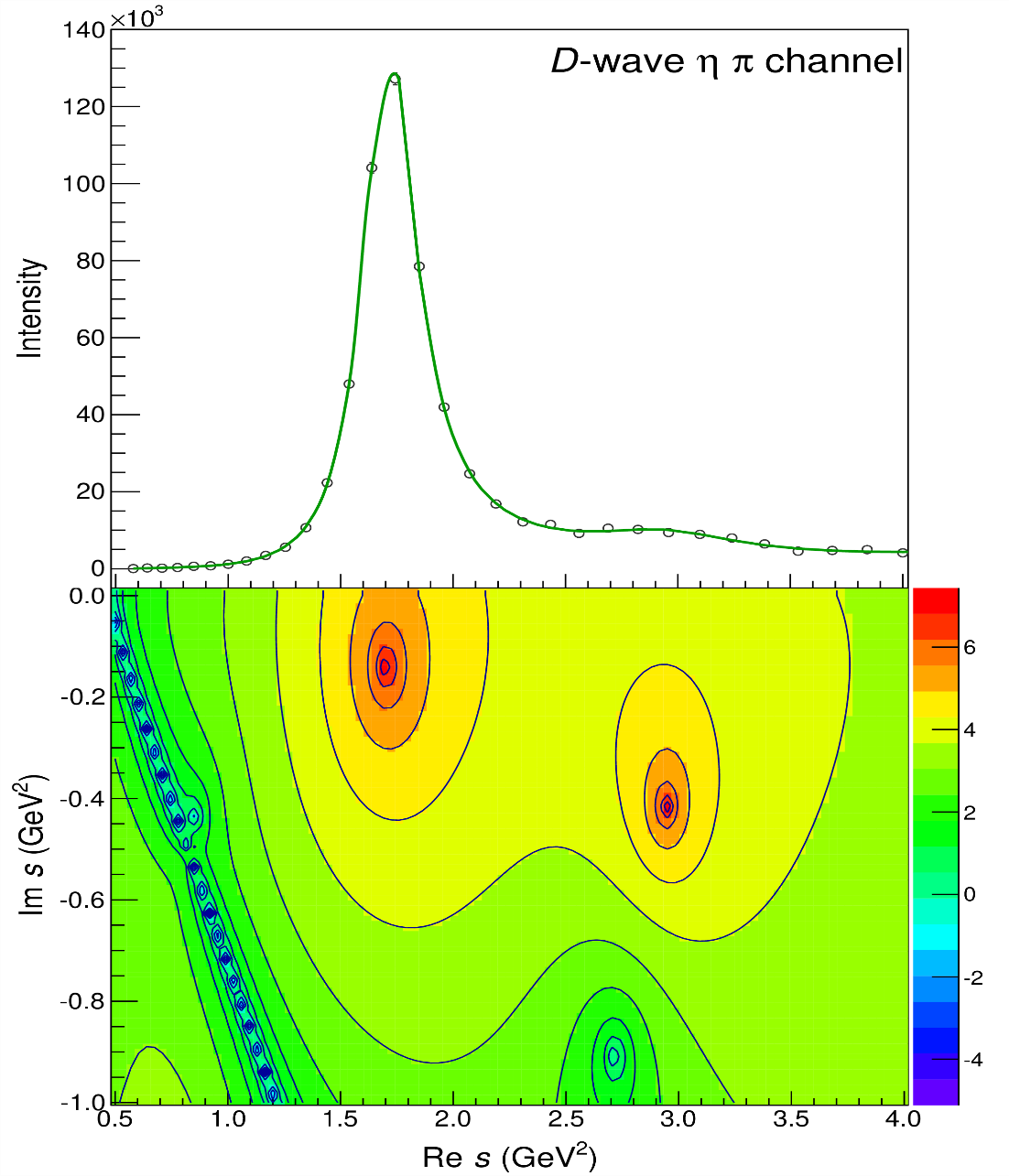 A. Pilloni – Challenges in Hadron Spectroscopy
13
[Speaker Notes: Controlla la parte su Regge]
Pole hunting
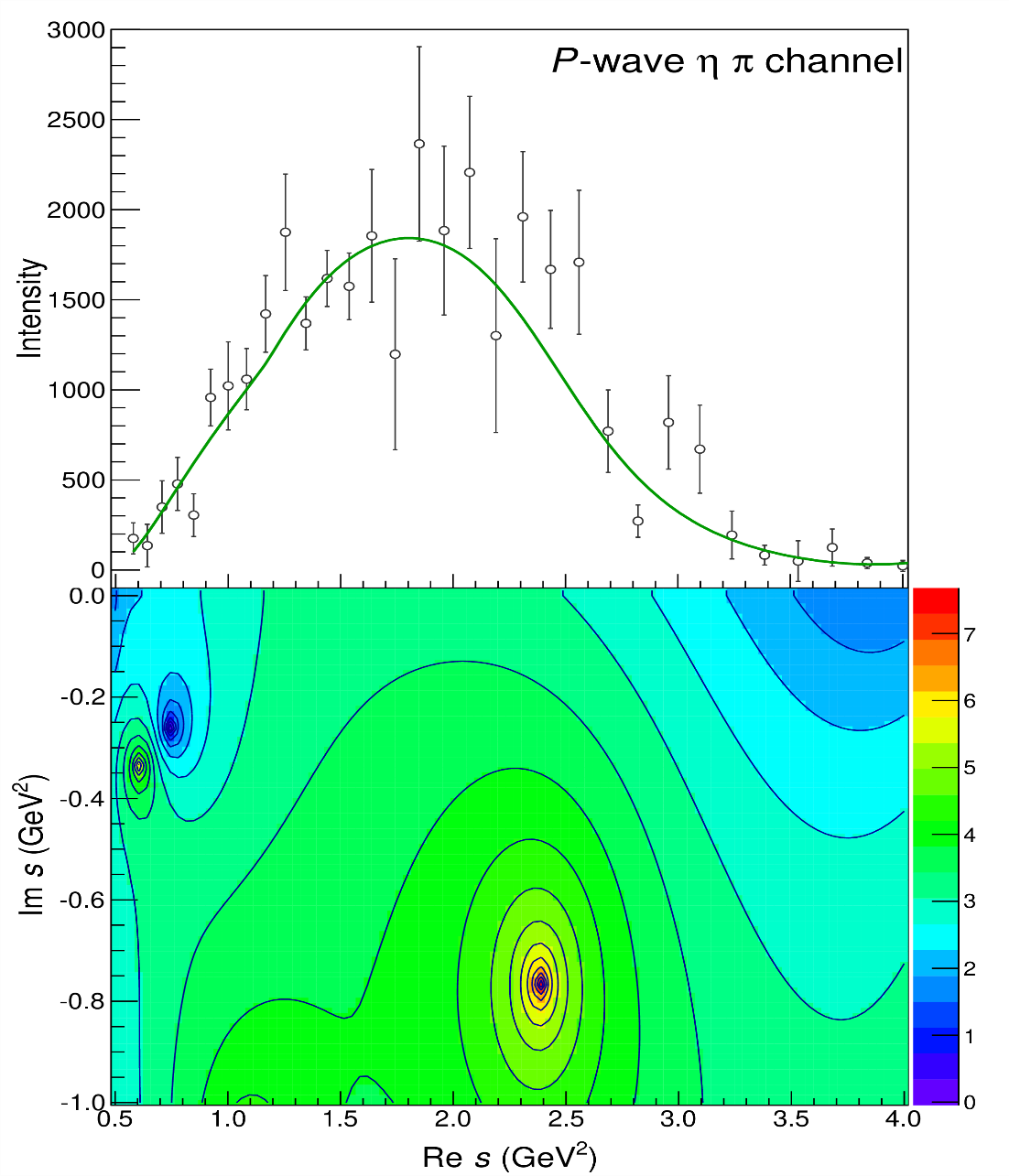 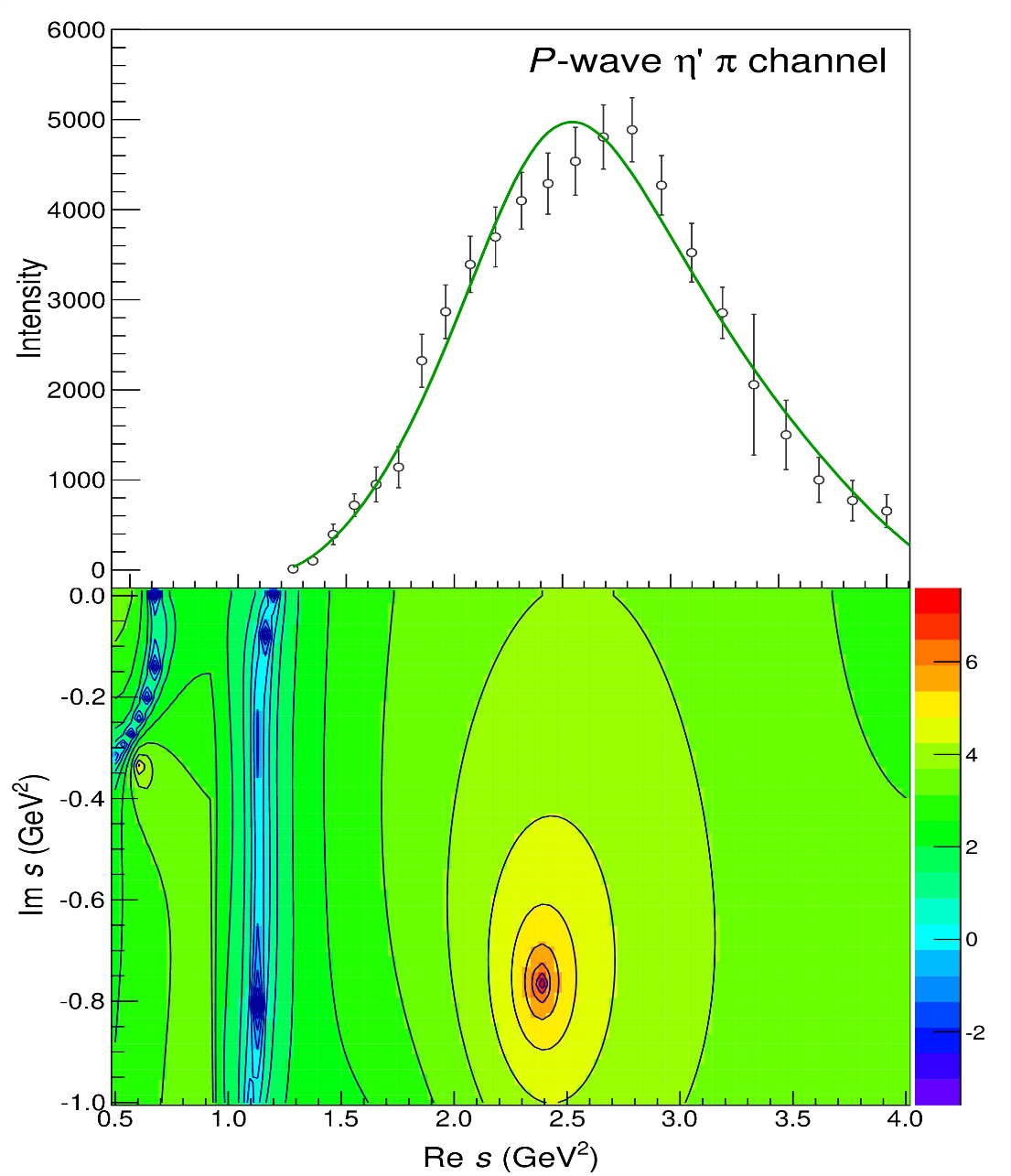 A. Pilloni – Challenges in Hadron Spectroscopy
14
[Speaker Notes: Controlla la parte su Regge]
Statistical Bootstrap
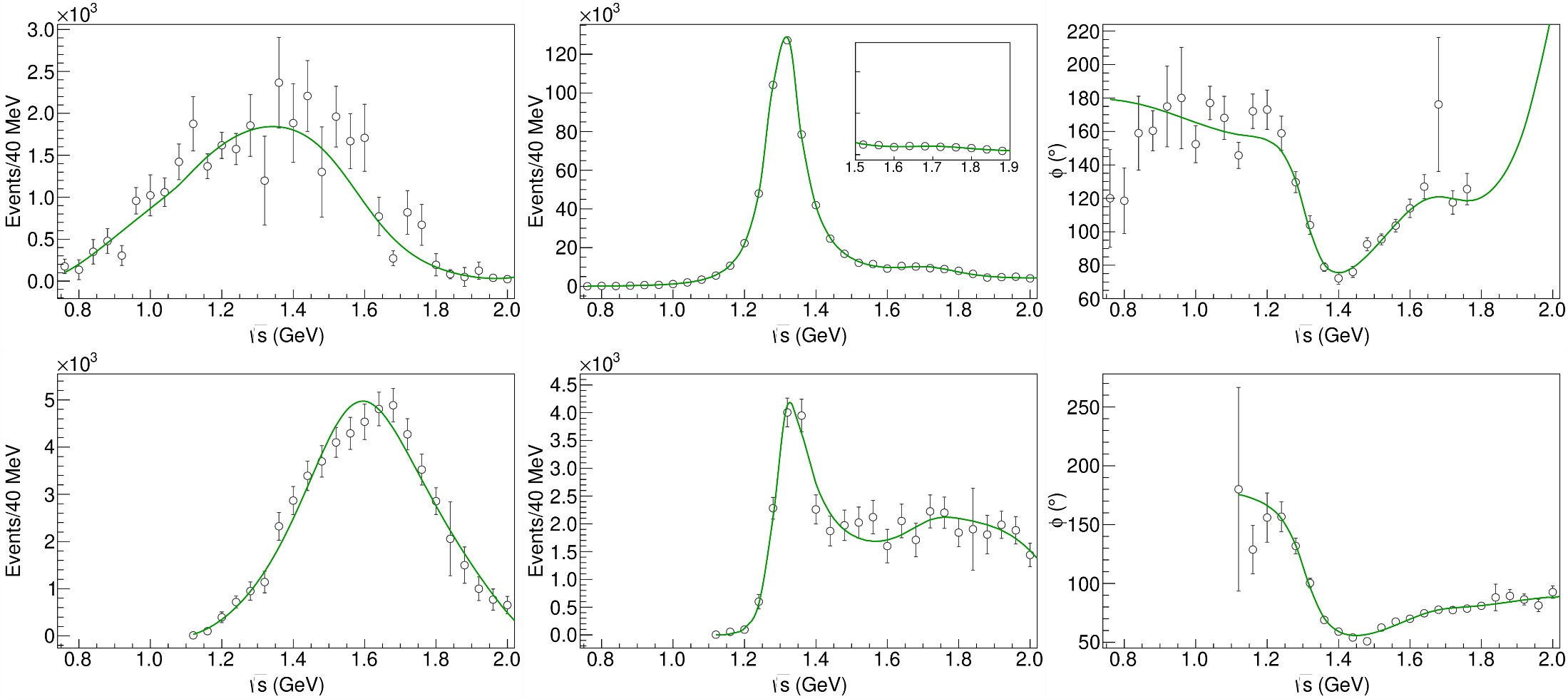 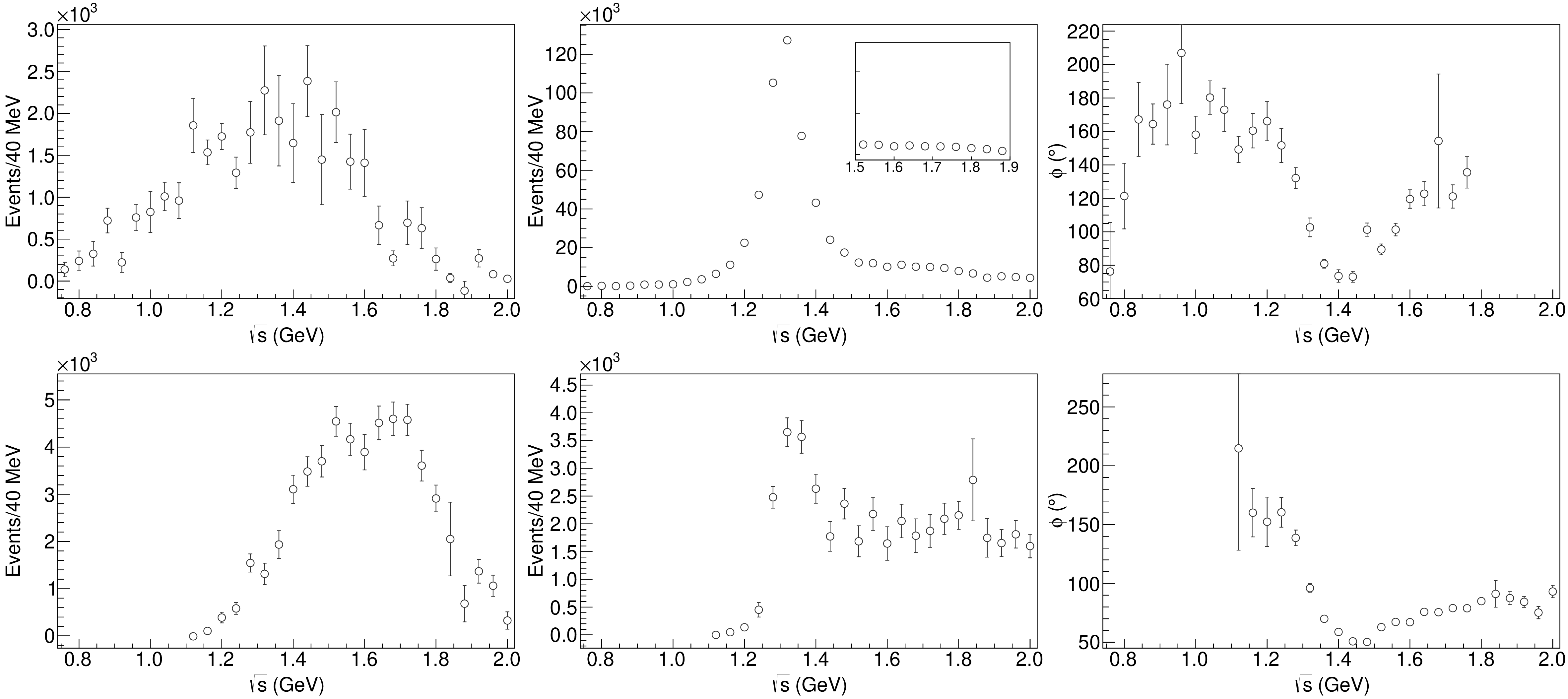 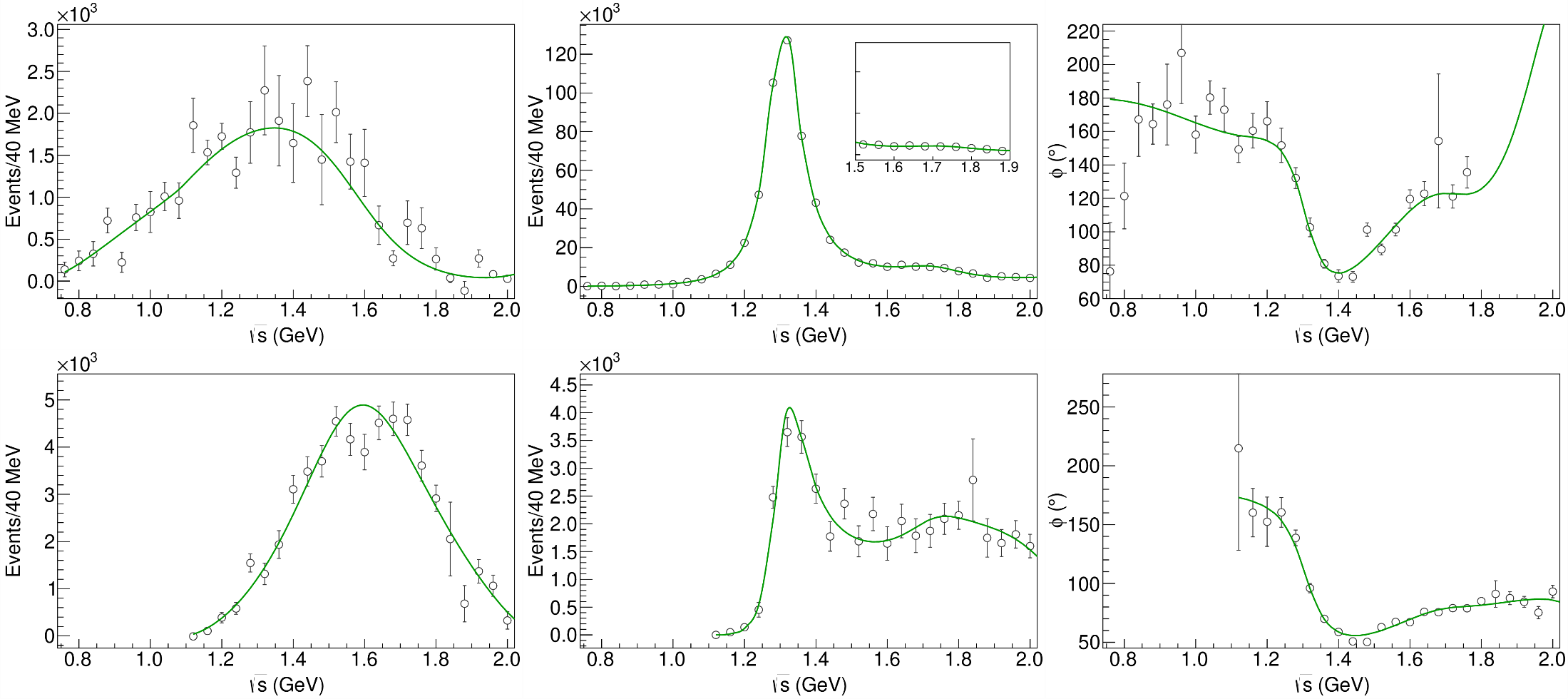 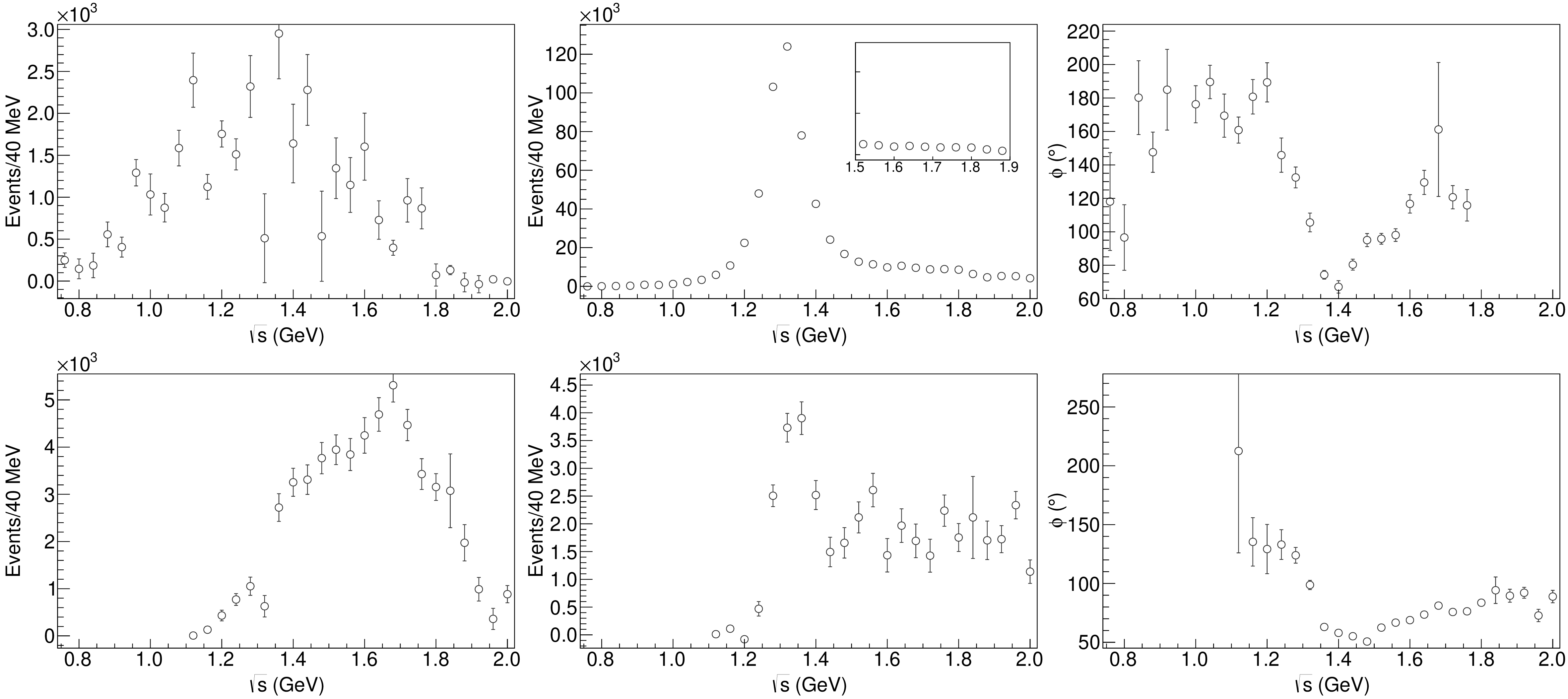 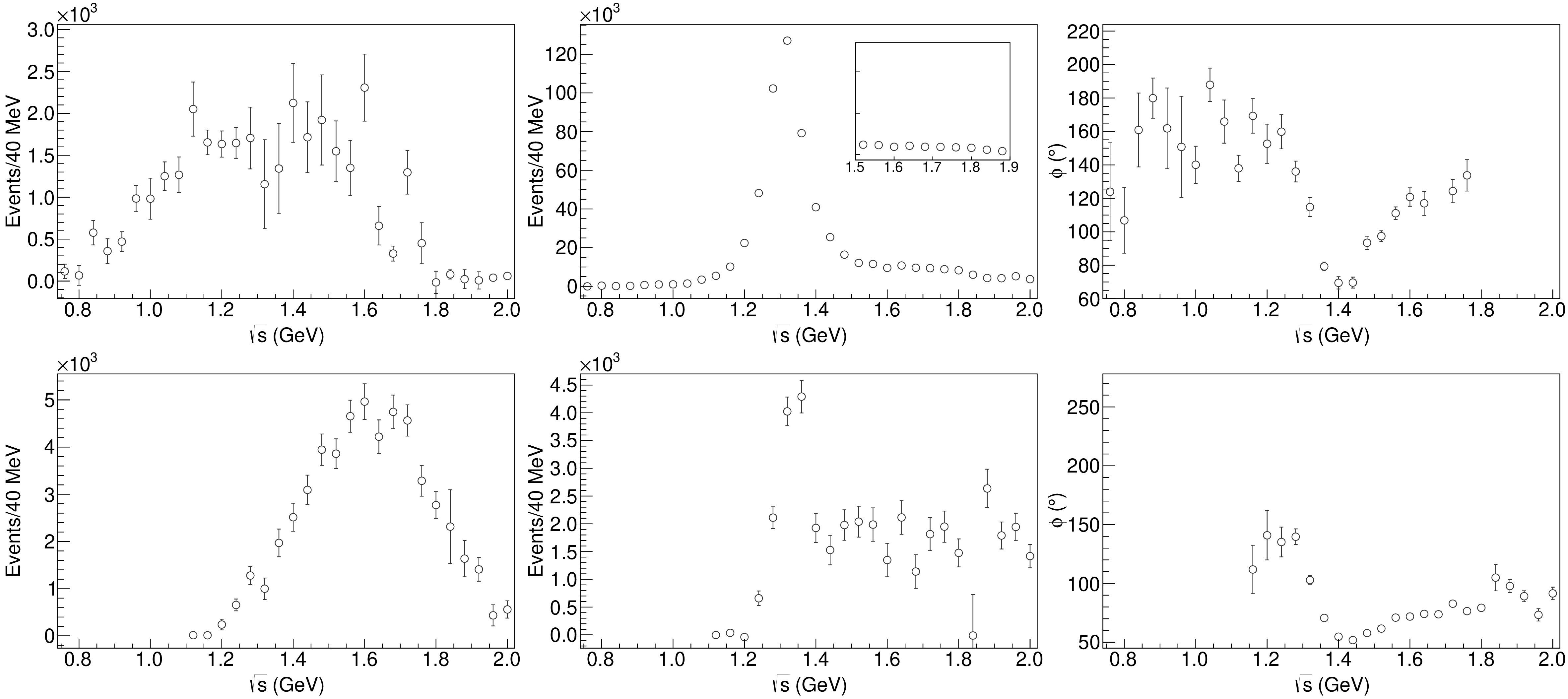 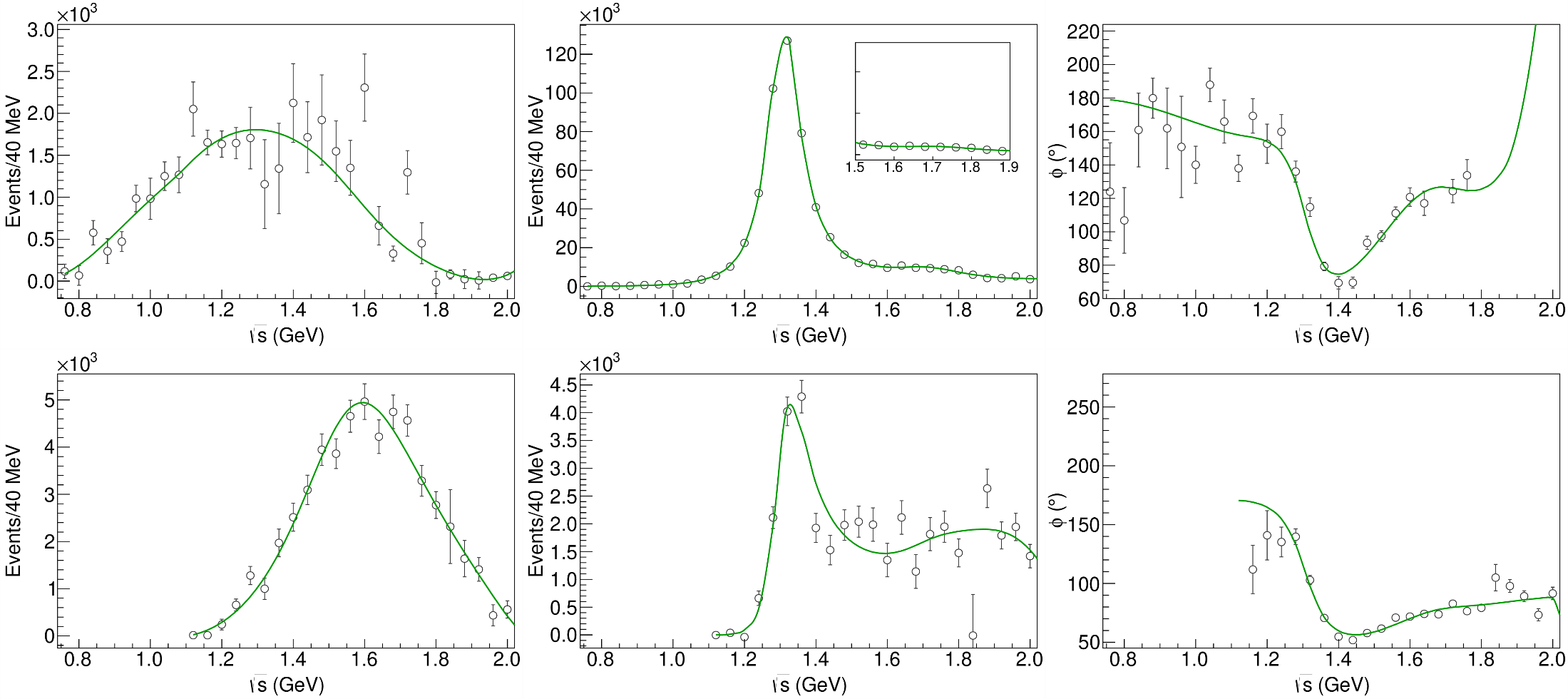 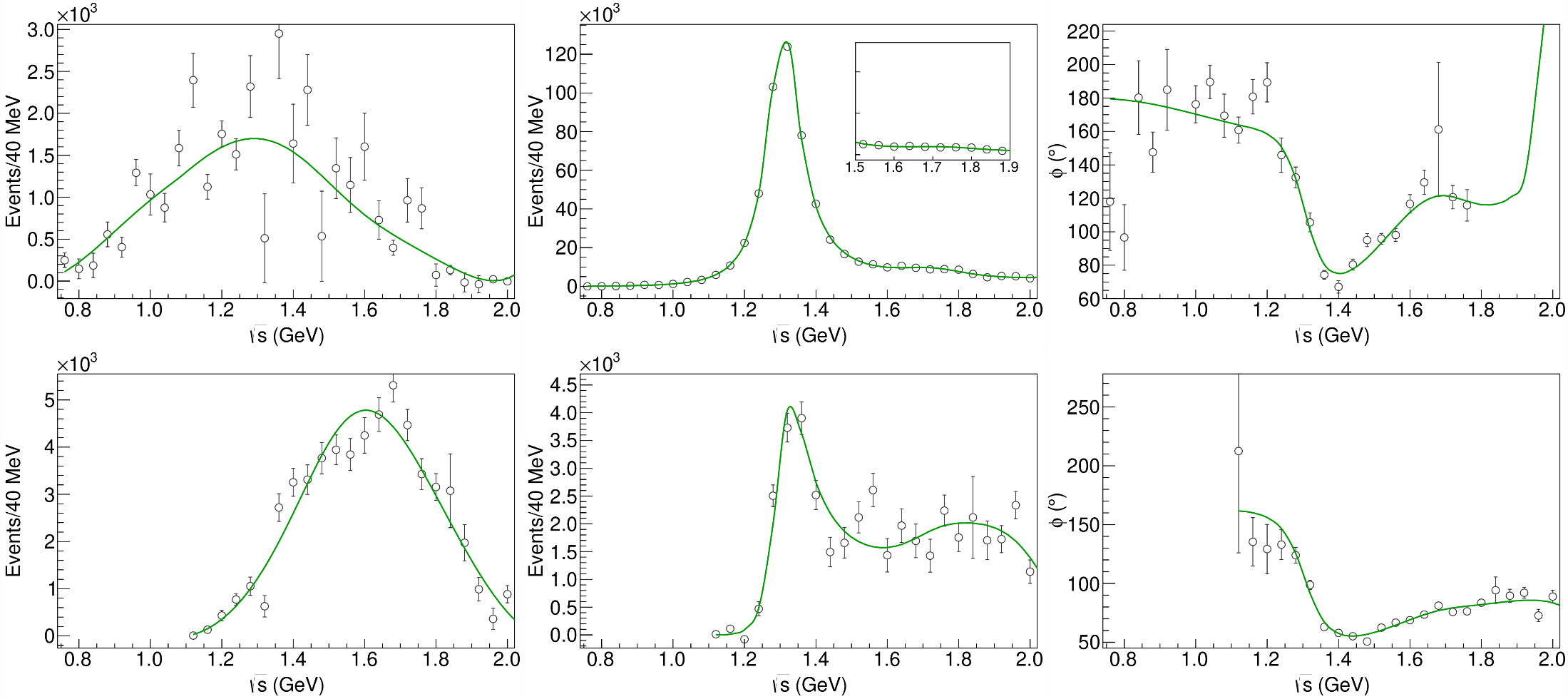 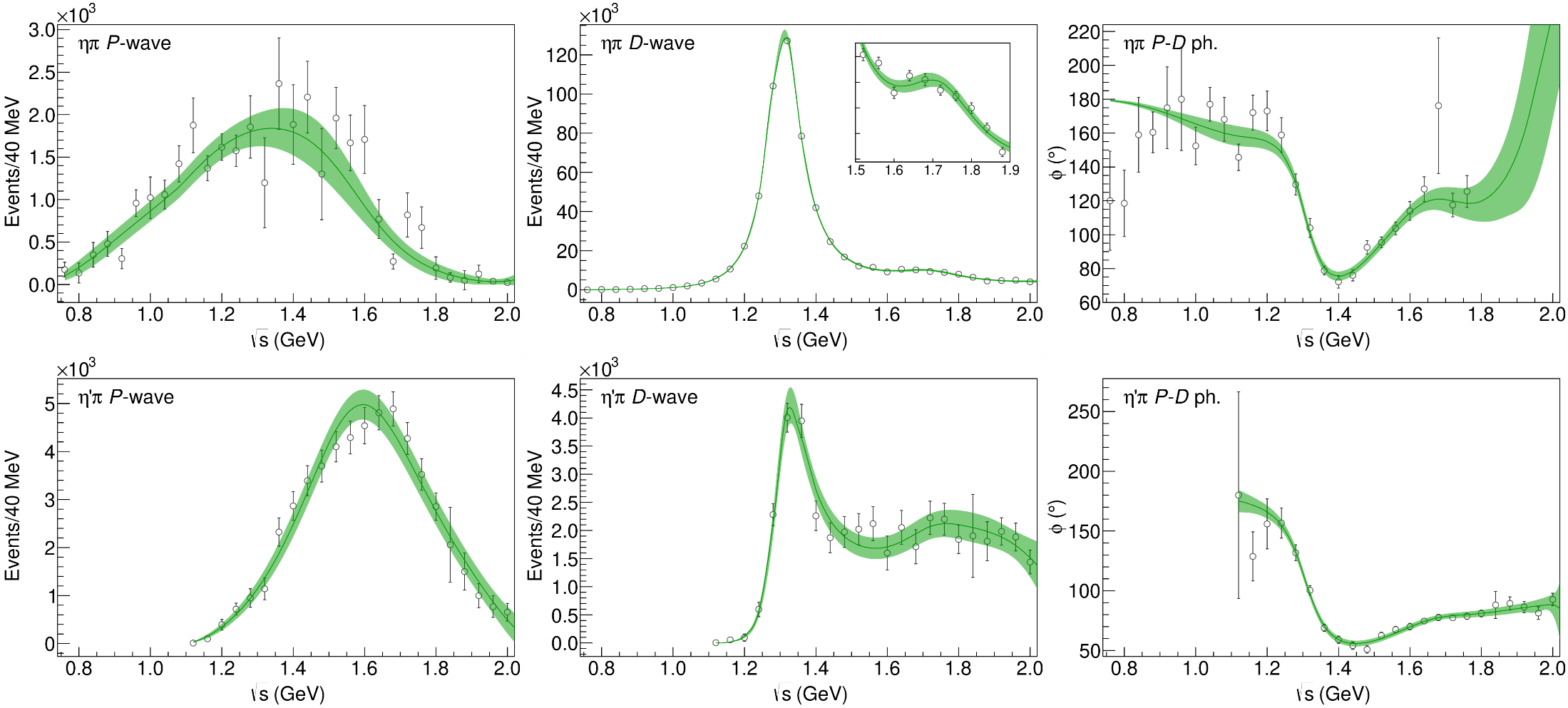 A. Pilloni – Challenges in Hadron Spectroscopy
15
[Speaker Notes: Controlla la parte su Regge]
Correlations
Denominator parameters uncorrelated between P- and D-wave 
Denominator parameters uncorrelated with the numerator ones 
K-matrix «bkg» parameters
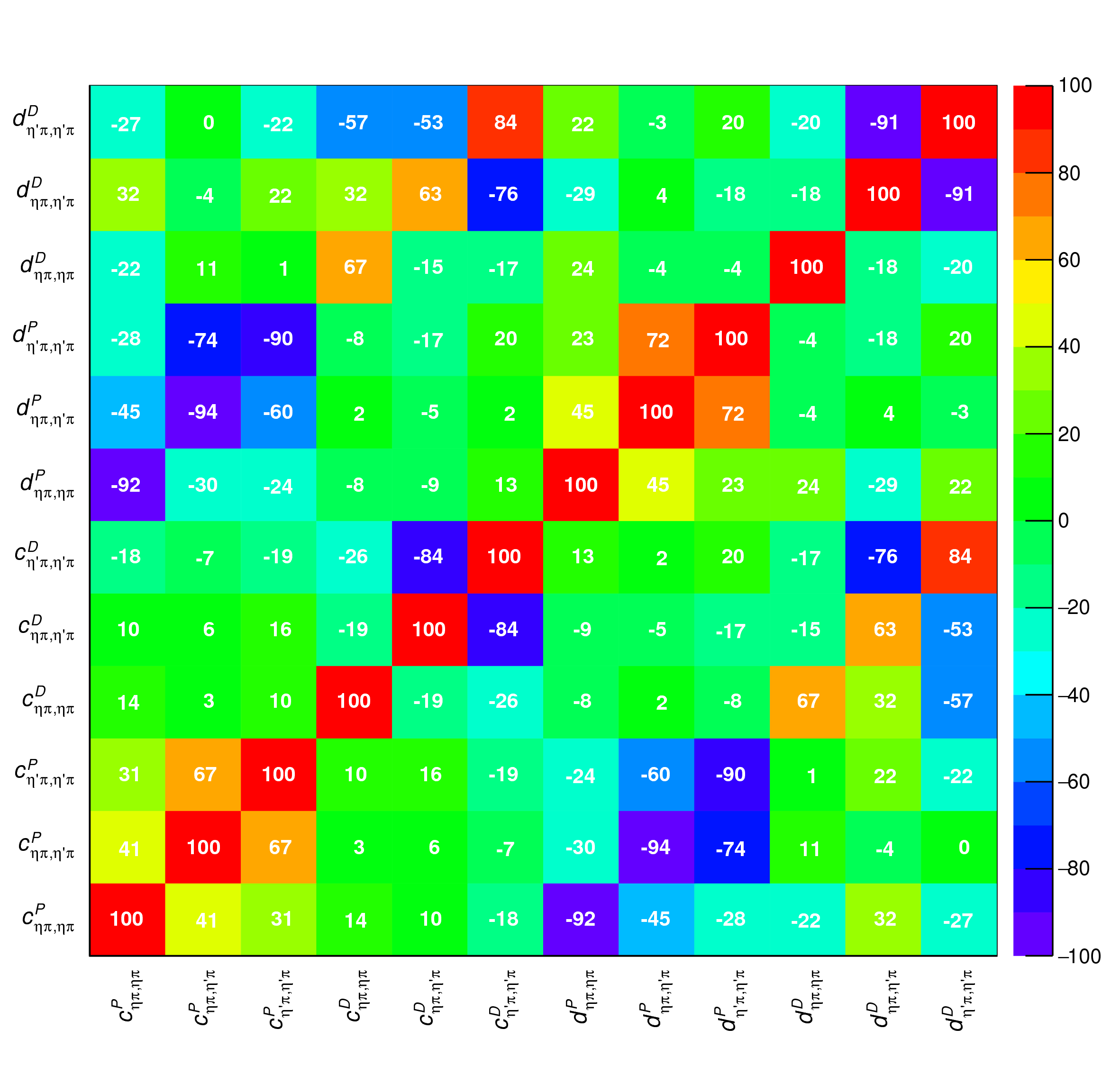 Production (numerator) parameters
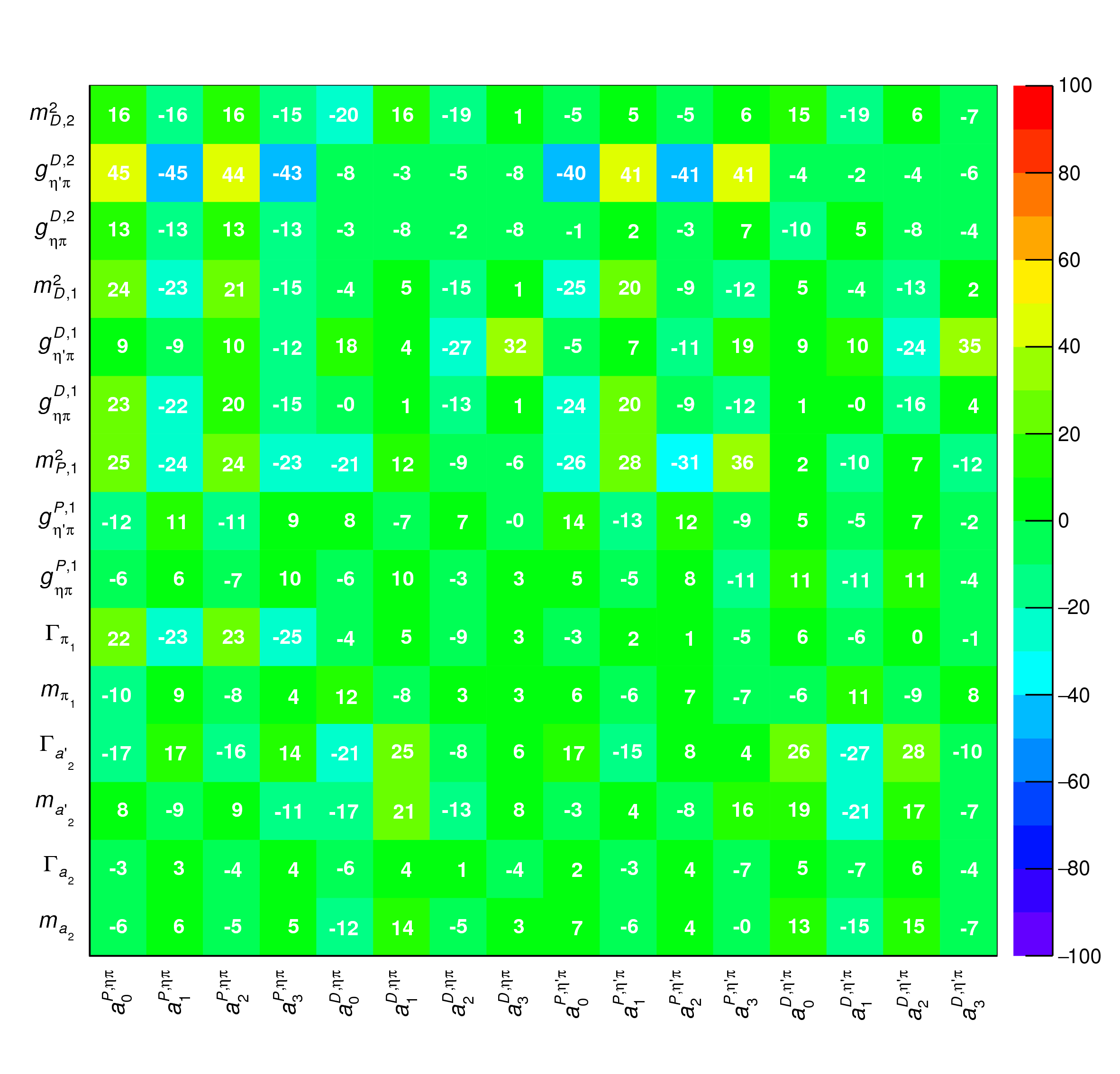 K-matrix «bkg» parameters
K-matrix «pole» parameters
A. Pilloni – The quest for Exotic states
16
[Speaker Notes: Controlla la parte su Regge]
Statistical Bootstrap
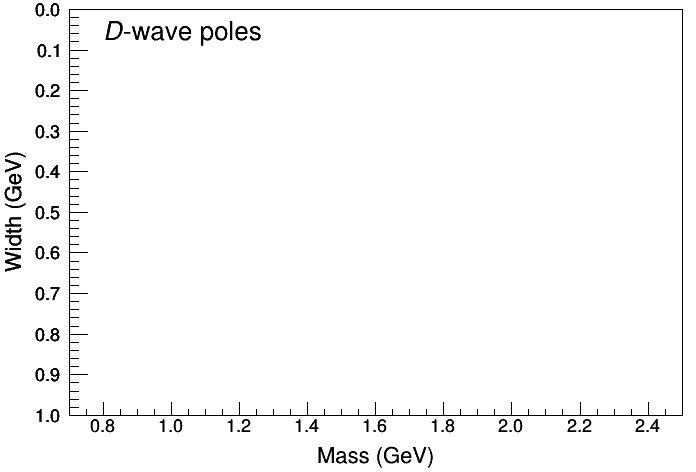 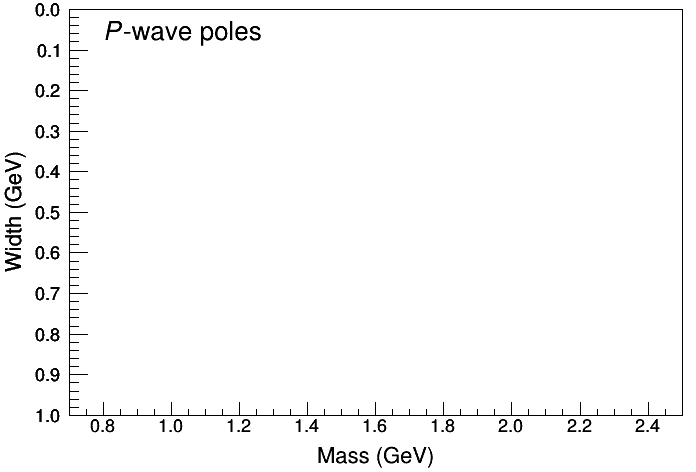 A. Pilloni – The quest for Exotic states
17
[Speaker Notes: Controlla la parte su Regge]
Final results
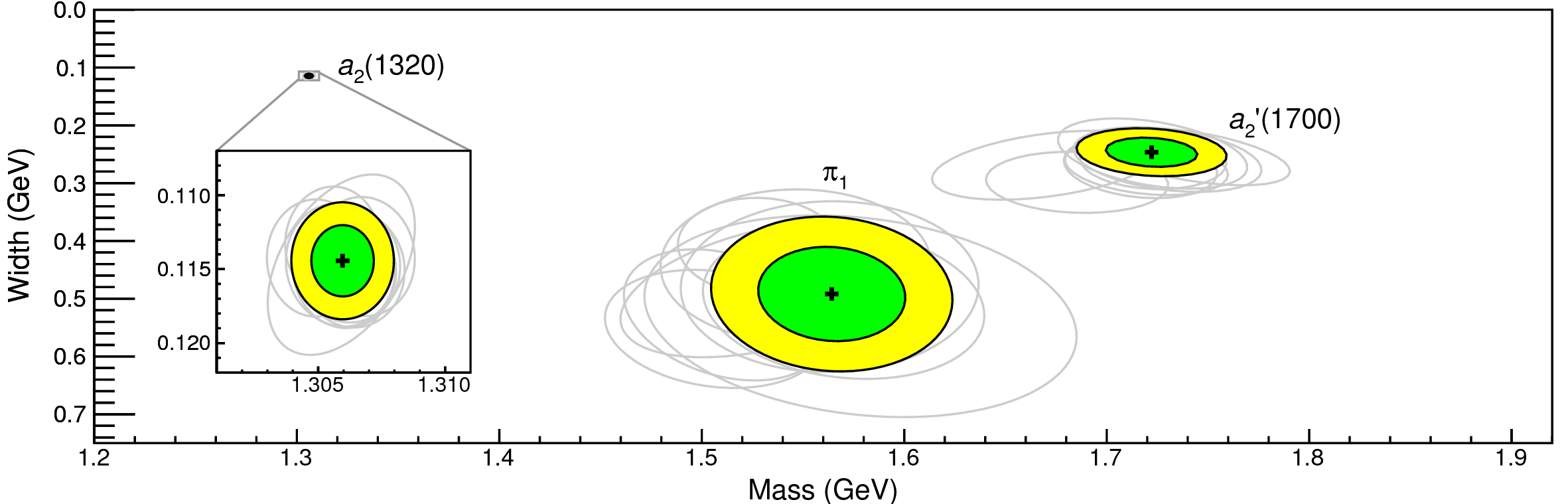 Agreement with theory is restored
That’s the most rigorous extractionof an exotic meson available so far!
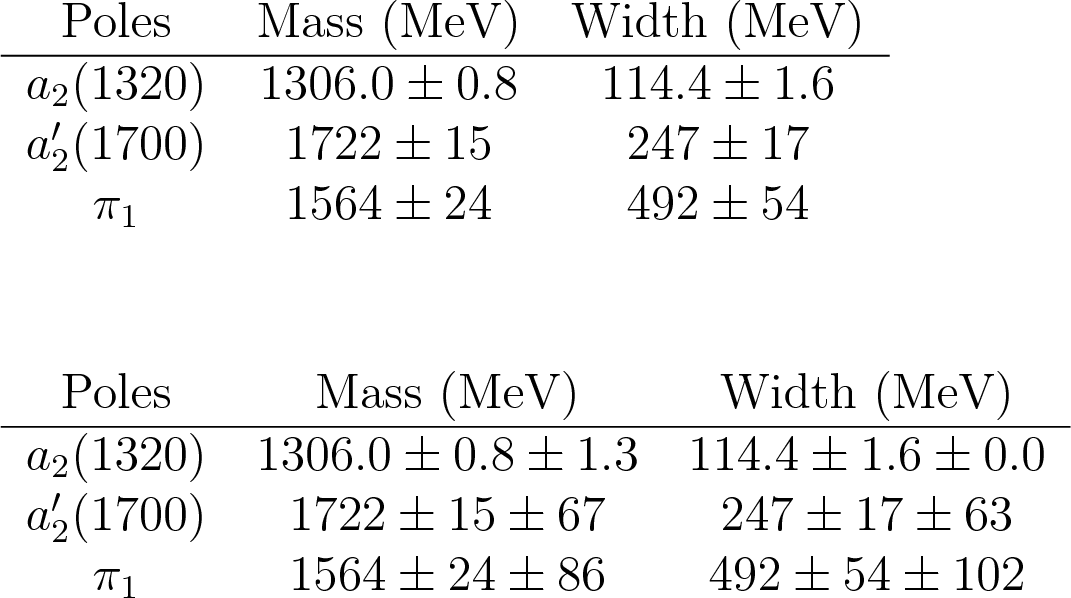 A. Pilloni – The quest for Exotic states
18
[Speaker Notes: Controlla la parte su Regge]
C. Fernandez-Ramirez, AP, et al. (JPAC)1904.10021 (PRL)
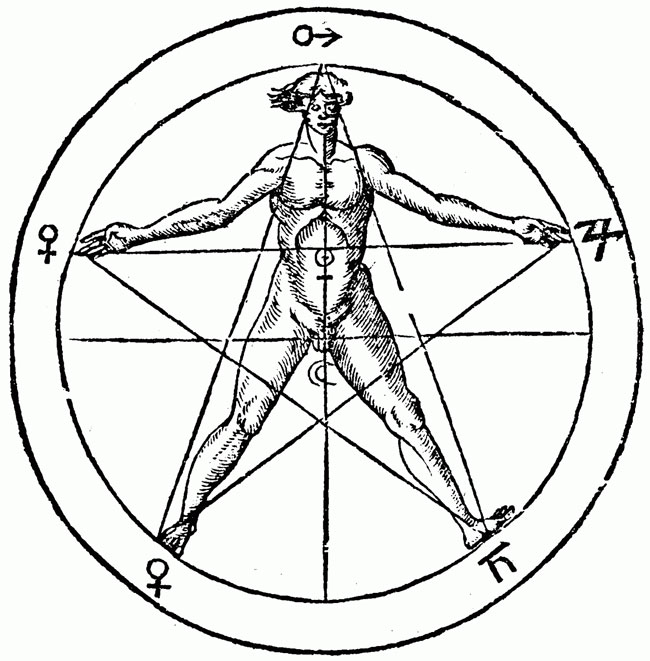 A. Pilloni – The quest for Exotic states
19
[Speaker Notes: 2 slides su Zc, a Bes e a Belle
2 slide su tetraquark model: dall’hamiltoniana di Jaffe al calcolo delle masse
1 slide su molecular models, dove sono i carichi? (non in Tornqvist, si in Hanhart, vedere Braaten, citare Nefediev)
2 slides su decay channels, dove si dovrebbe vedere, e a seconda del modello, vedere qualche plot
1 slide su Y(4260), tetraquark? C’è lo strano (si vede la f0)
1 slide su Zc a cleo (anche il neutro)]
New pentaquarks discovered
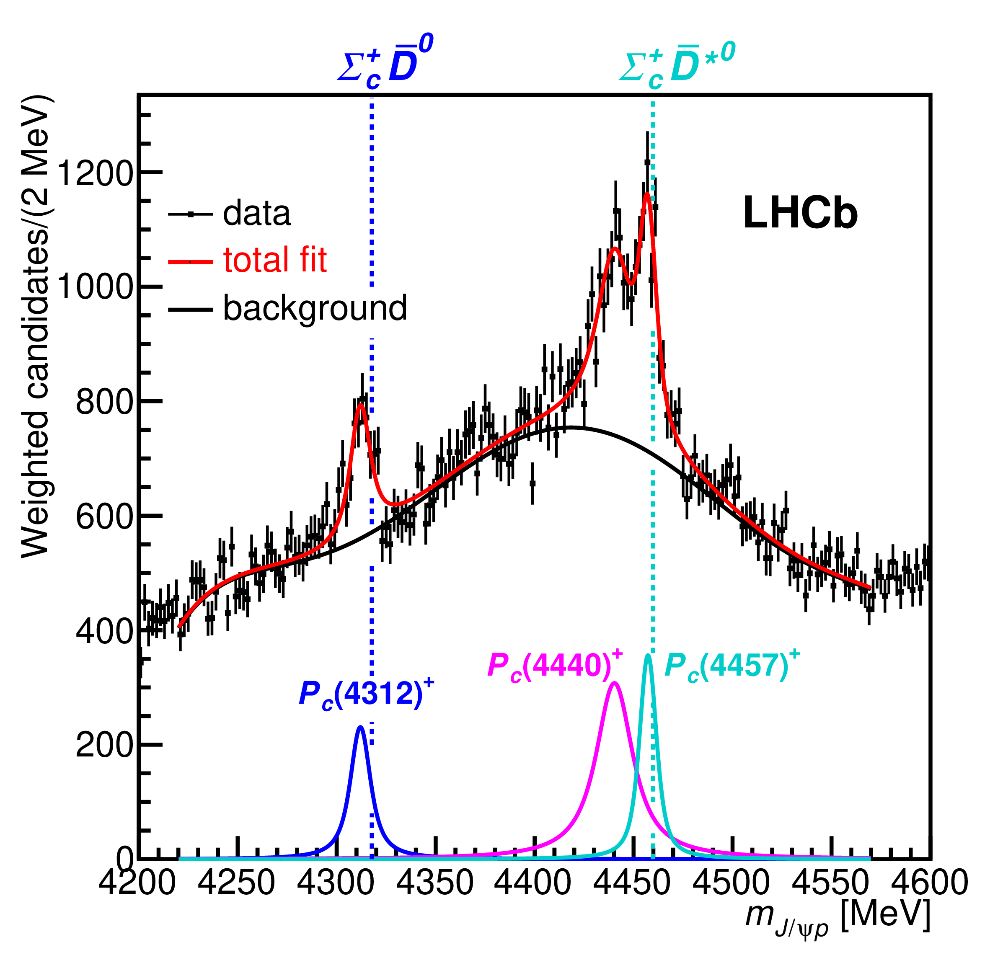 A. Pilloni – The quest for Exotic states
20
[Speaker Notes: Controlla la parte su Regge]
Bound and virtual states
Decreasing the potential strength,the pole reaches threshold
The pole jumps on the 2nd sheet (dineutron),it becomes a virtual state
Deuteron
Deuteronpole
Dineutronpole
A. Pilloni – Studies of exotic hadrons at JPAC
21
[Speaker Notes: Controlla la parte su Regge]
Bound and virtual states
The situation is more complicated when more channels are open
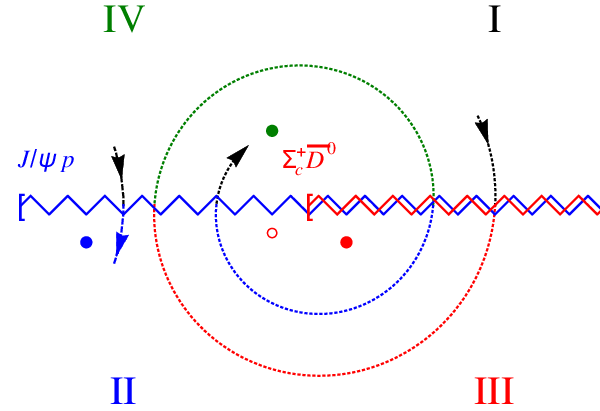 Virtual state
Bound state
Resonance
A. Pilloni – Studies of exotic hadrons at JPAC
22
[Speaker Notes: Controlla la parte su Regge]
Minimal(istic) model
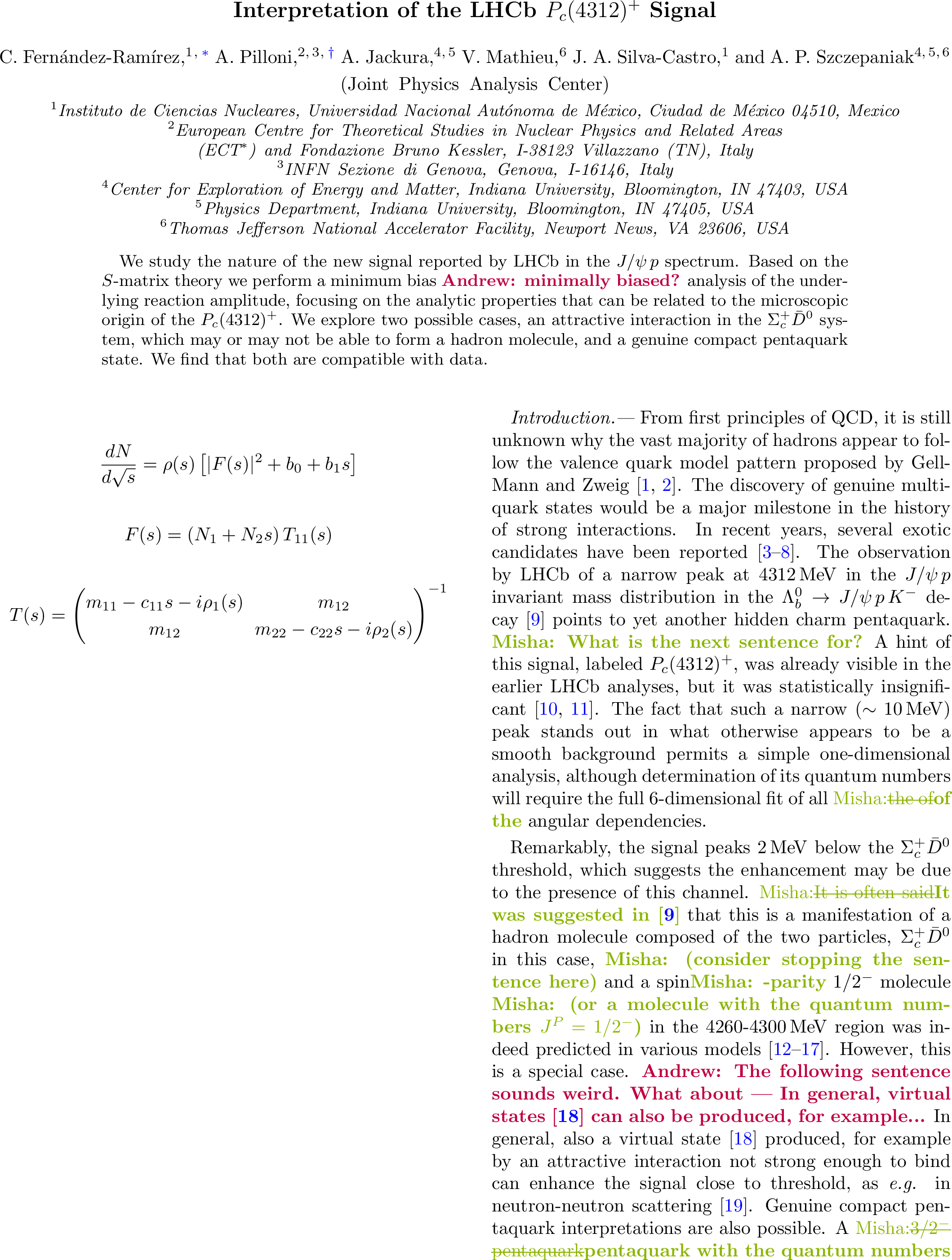 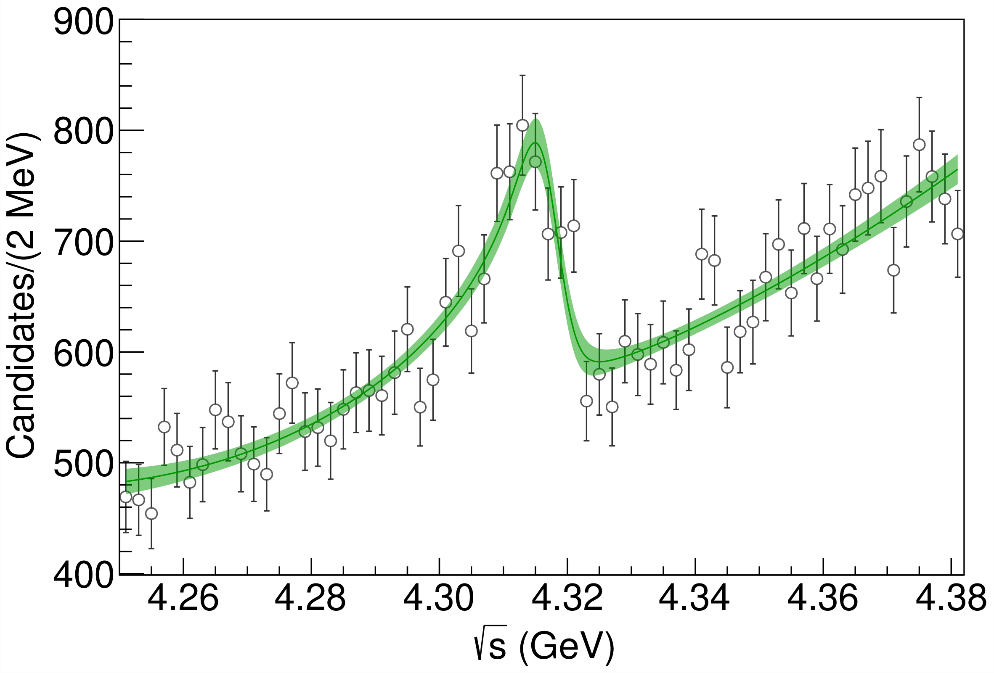 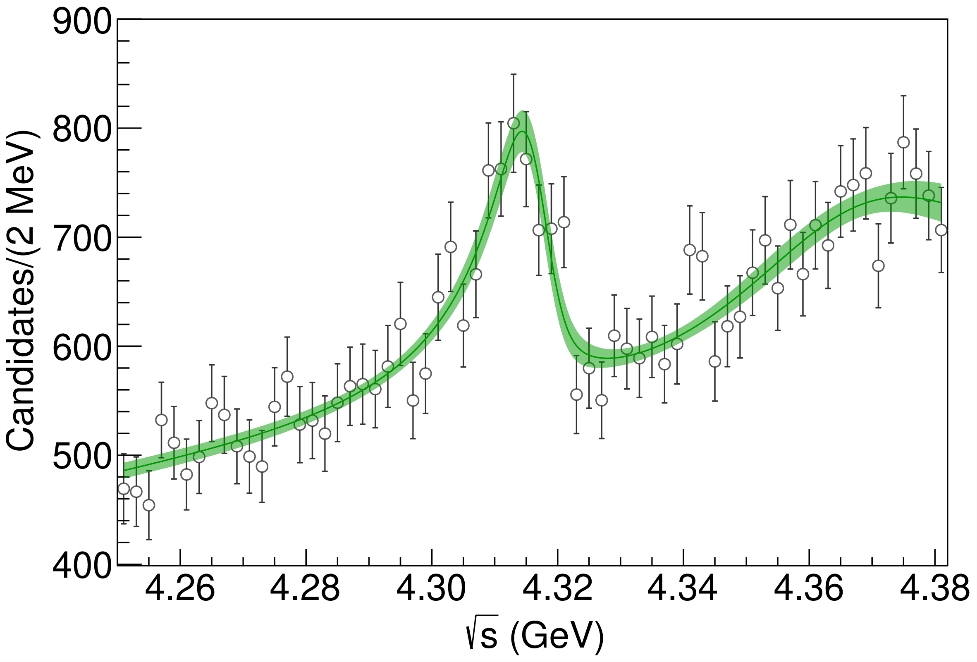 A. Pilloni – Studies of exotic hadrons at JPAC
23
[Speaker Notes: 2 slides su Zc, a Bes e a Belle
2 slide su tetraquark model: dall’hamiltoniana di Jaffe al calcolo delle masse
1 slide su molecular models, dove sono i carichi? (non in Tornqvist, si in Hanhart, vedere Braaten, citare Nefediev)
2 slides su decay channels, dove si dovrebbe vedere, e a seconda del modello, vedere qualche plot
1 slide su Y(4260), tetraquark? C’è lo strano (si vede la f0)
1 slide su Zc a cleo (anche il neutro)]
Minimal(istic) model
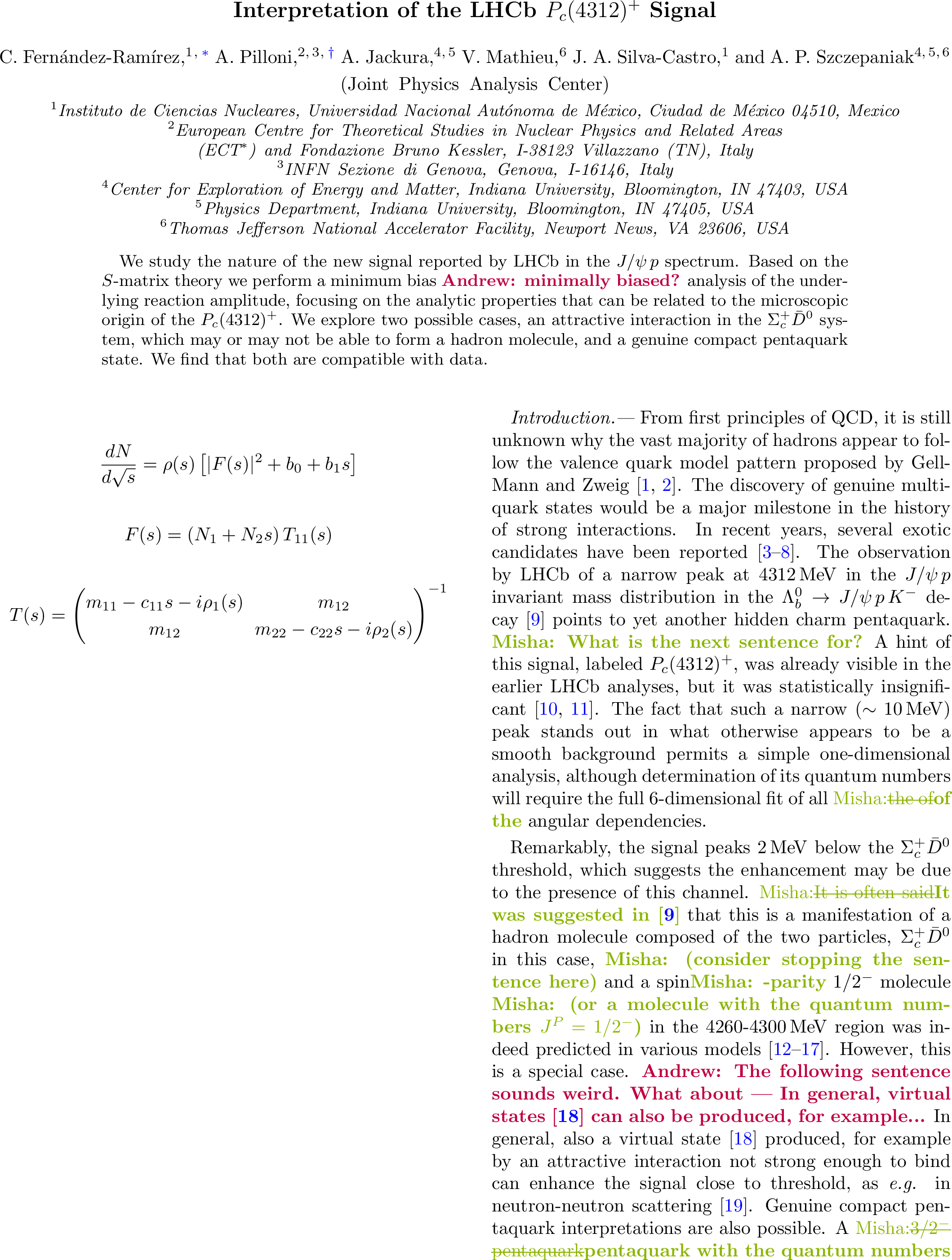 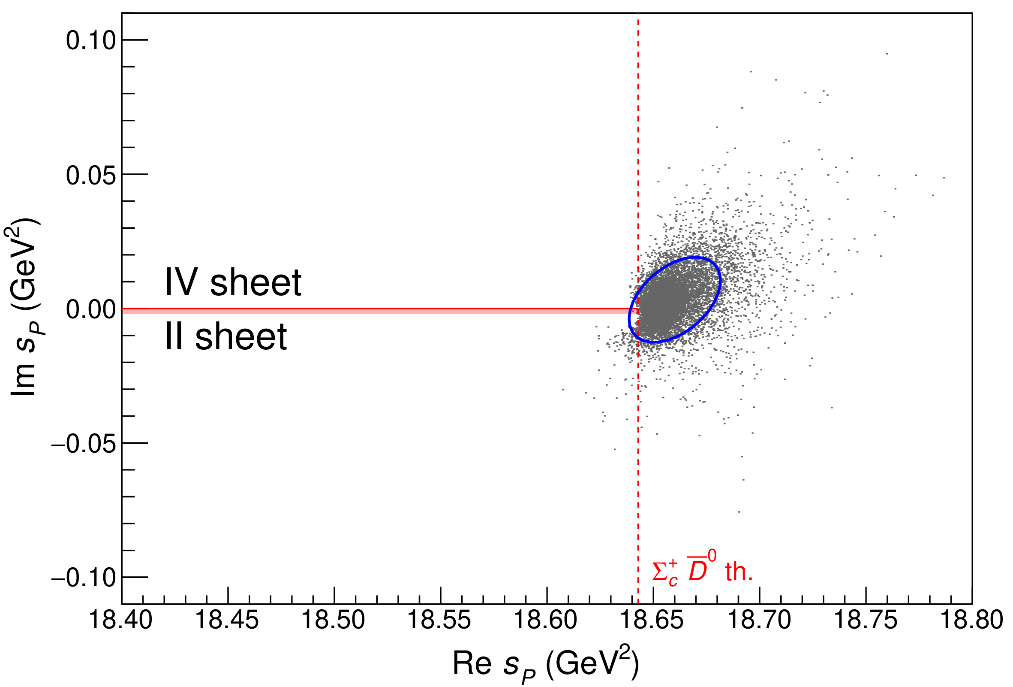 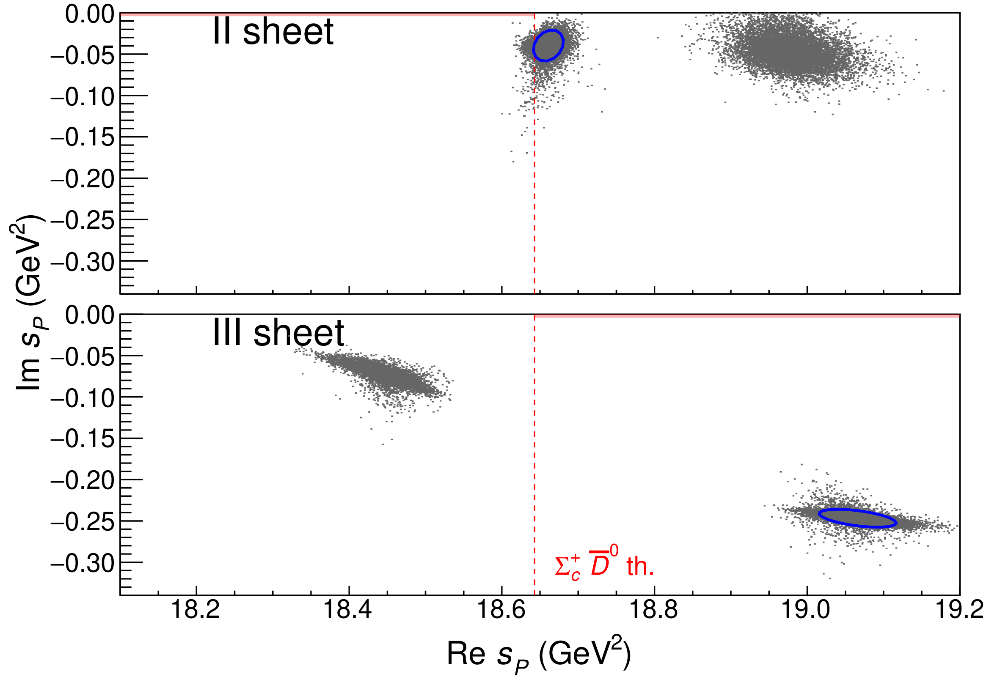 A. Pilloni – Studies of exotic hadrons at JPAC
24
[Speaker Notes: 2 slides su Zc, a Bes e a Belle
2 slide su tetraquark model: dall’hamiltoniana di Jaffe al calcolo delle masse
1 slide su molecular models, dove sono i carichi? (non in Tornqvist, si in Hanhart, vedere Braaten, citare Nefediev)
2 slides su decay channels, dove si dovrebbe vedere, e a seconda del modello, vedere qualche plot
1 slide su Y(4260), tetraquark? C’è lo strano (si vede la f0)
1 slide su Zc a cleo (anche il neutro)]
Minimal(istic) model
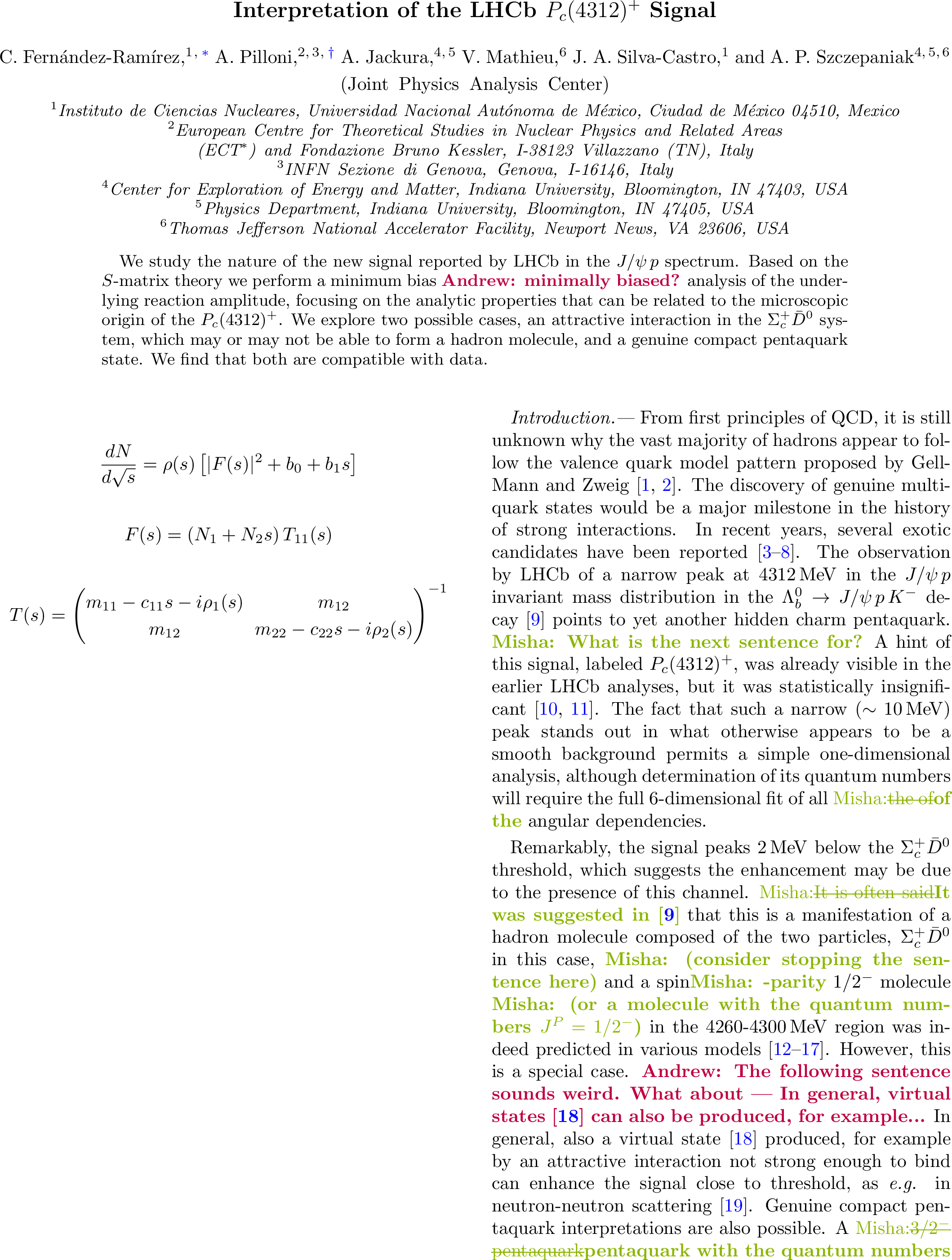 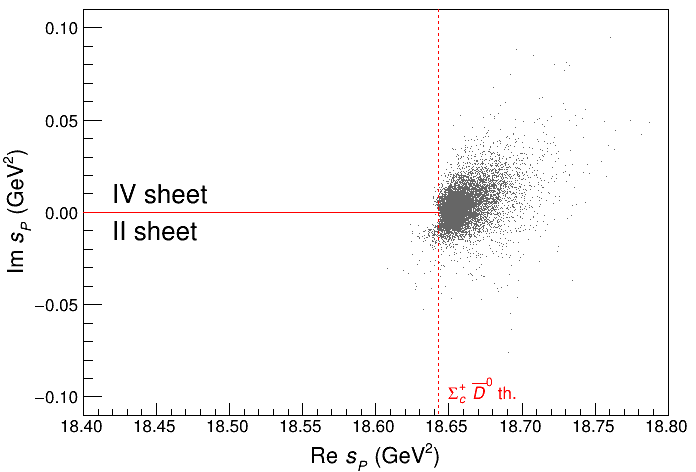 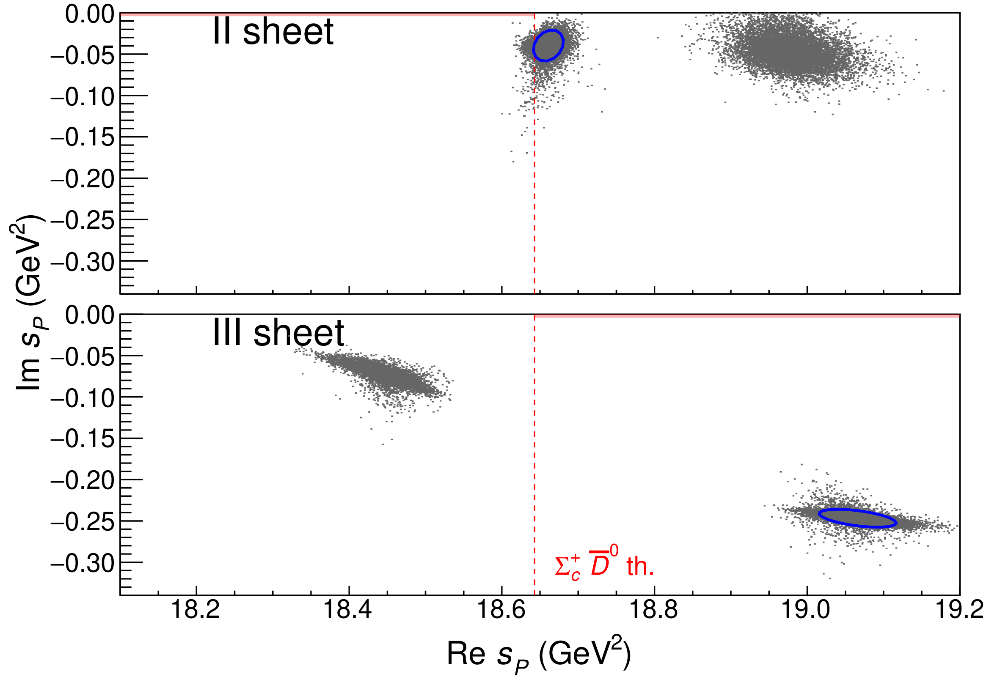 Points to a virtual state
A. Pilloni – Studies of exotic hadrons at JPAC
25
[Speaker Notes: 2 slides su Zc, a Bes e a Belle
2 slide su tetraquark model: dall’hamiltoniana di Jaffe al calcolo delle masse
1 slide su molecular models, dove sono i carichi? (non in Tornqvist, si in Hanhart, vedere Braaten, citare Nefediev)
2 slides su decay channels, dove si dovrebbe vedere, e a seconda del modello, vedere qualche plot
1 slide su Y(4260), tetraquark? C’è lo strano (si vede la f0)
1 slide su Zc a cleo (anche il neutro)]
Minimal(istic) model
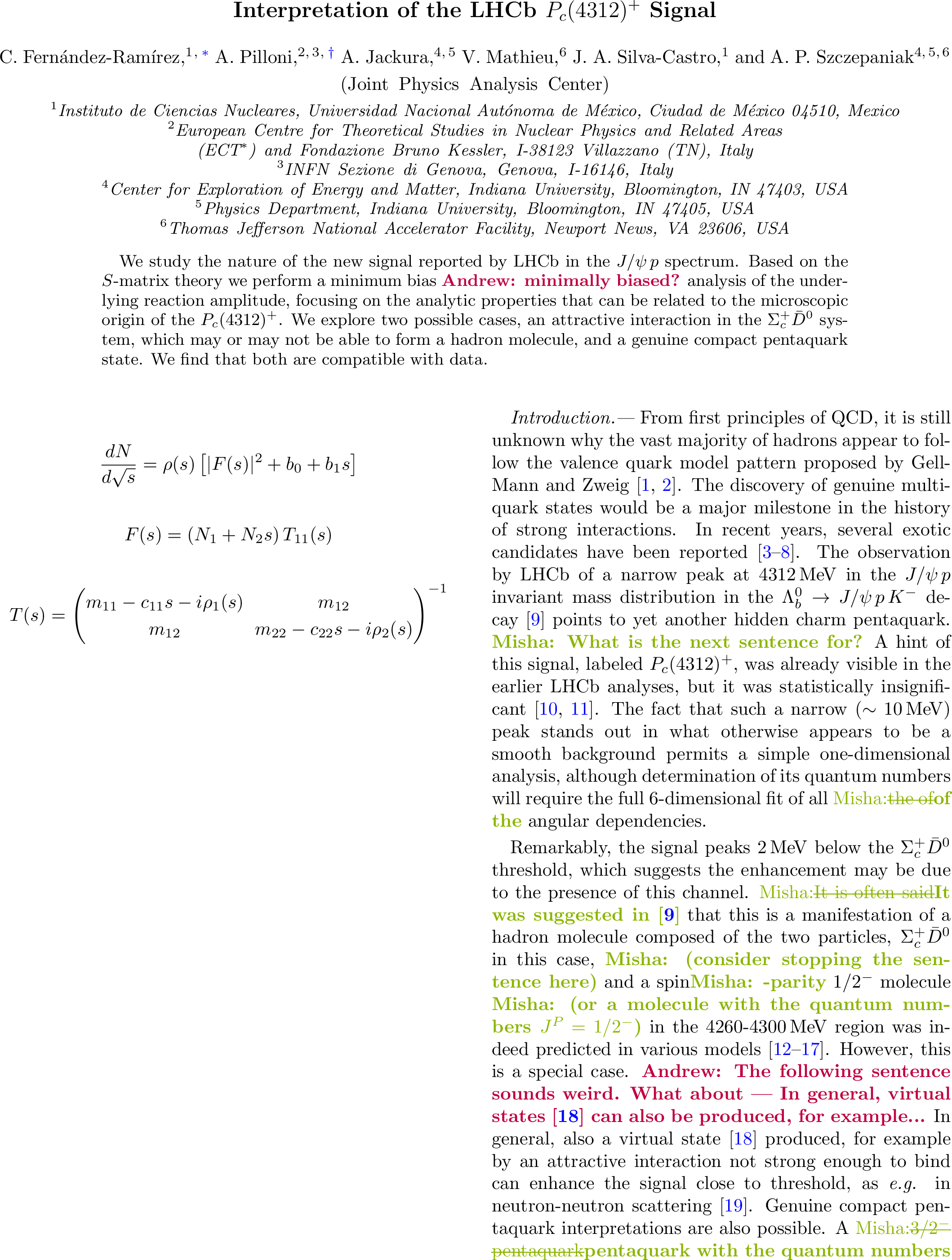 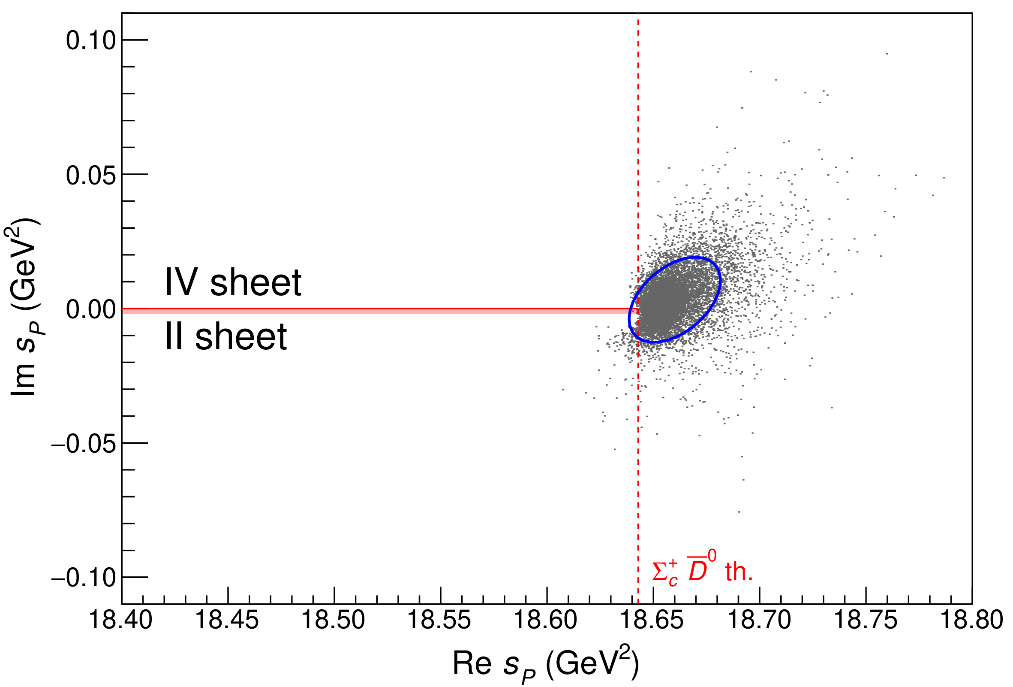 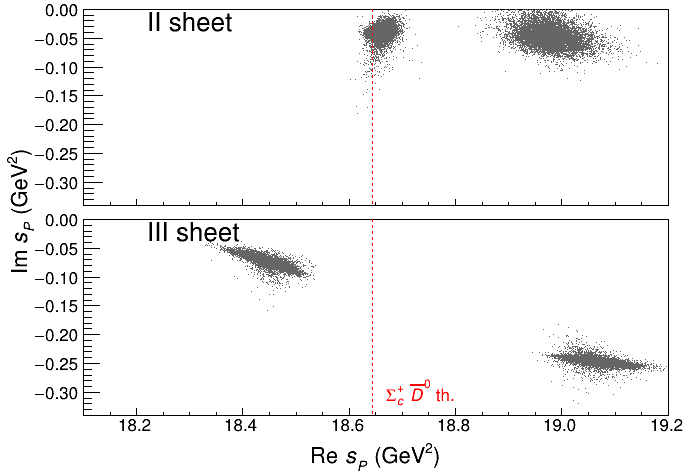 Points to a virtual state
Doesn’t point to a resonance
A. Pilloni – Studies of exotic hadrons at JPAC
26
[Speaker Notes: 2 slides su Zc, a Bes e a Belle
2 slide su tetraquark model: dall’hamiltoniana di Jaffe al calcolo delle masse
1 slide su molecular models, dove sono i carichi? (non in Tornqvist, si in Hanhart, vedere Braaten, citare Nefediev)
2 slides su decay channels, dove si dovrebbe vedere, e a seconda del modello, vedere qualche plot
1 slide su Y(4260), tetraquark? C’è lo strano (si vede la f0)
1 slide su Zc a cleo (anche il neutro)]
Minimal(istic) model
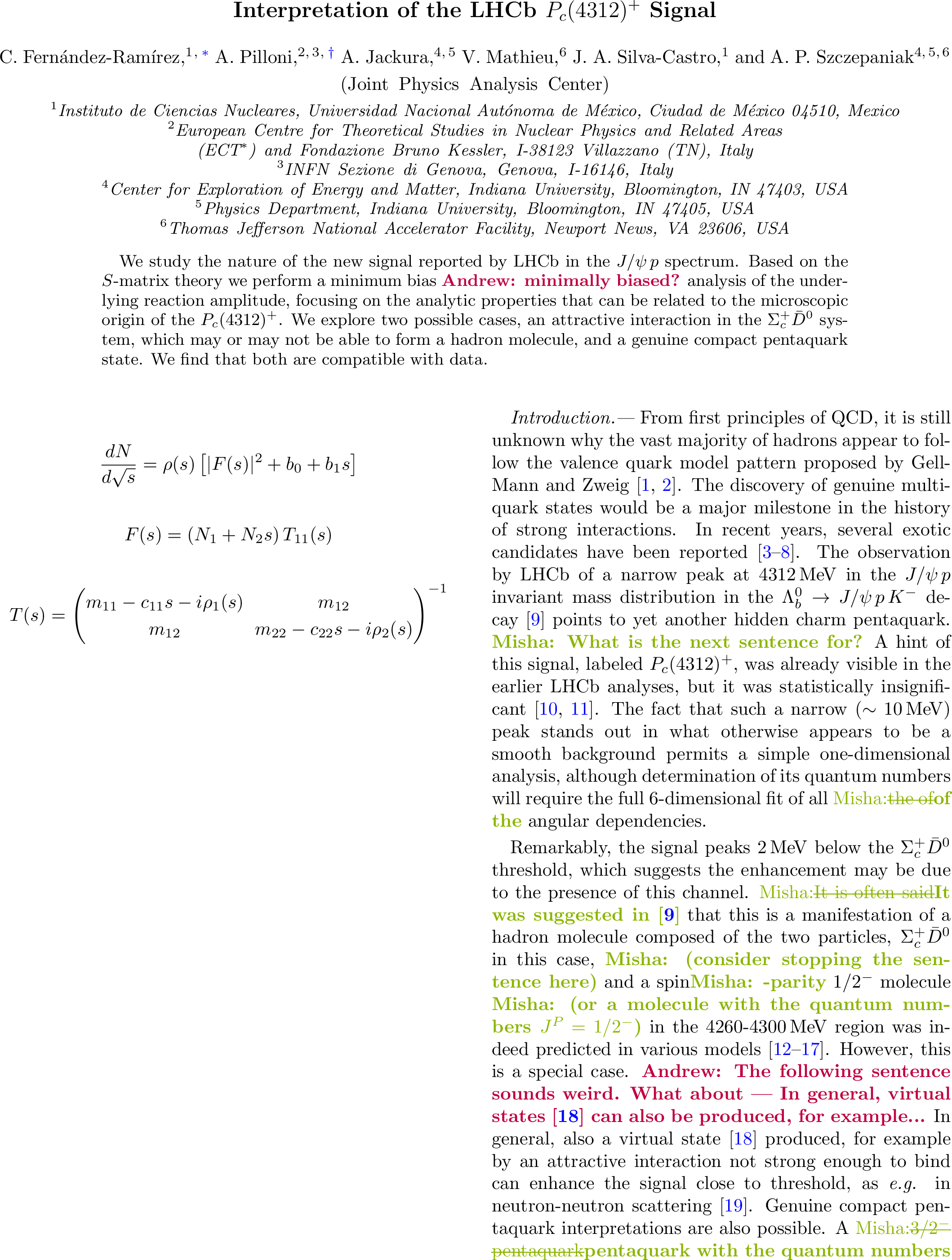 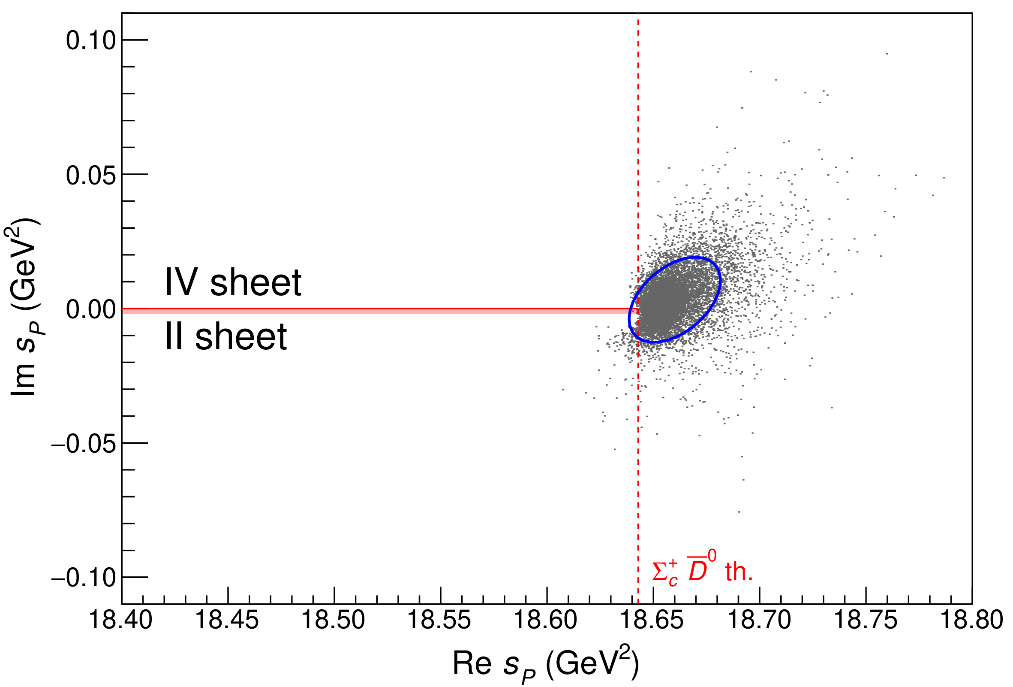 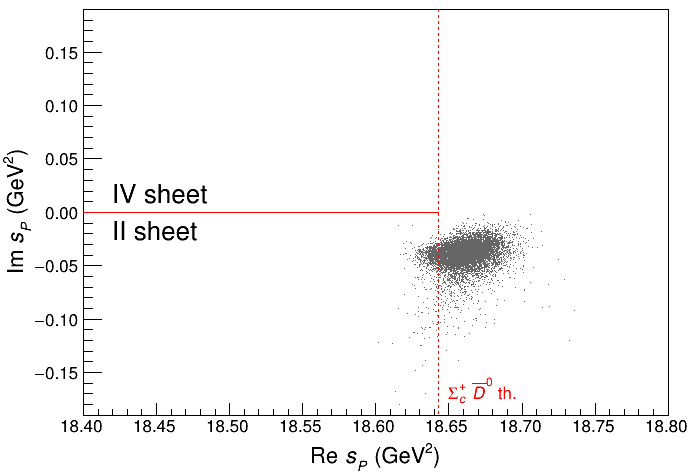 Doesn’t point to a resonance
Points to a virtual state
A. Pilloni – Studies of exotic hadrons at JPAC
27
[Speaker Notes: 2 slides su Zc, a Bes e a Belle
2 slide su tetraquark model: dall’hamiltoniana di Jaffe al calcolo delle masse
1 slide su molecular models, dove sono i carichi? (non in Tornqvist, si in Hanhart, vedere Braaten, citare Nefediev)
2 slides su decay channels, dove si dovrebbe vedere, e a seconda del modello, vedere qualche plot
1 slide su Y(4260), tetraquark? C’è lo strano (si vede la f0)
1 slide su Zc a cleo (anche il neutro)]
Epilogue
Studying exotic hadrons is challenging
They are related to  dynamics of QCD building blocks
They often appear as small fraction of cross sections, hard (but mandatory!) to find consistency between different channels
Dispersive methods can improve the consistency, and offer insightsinto their nature
Thank you!
A. Pilloni – The quest for Exotic states
28
[Speaker Notes: 2 slides su Zc, a Bes e a Belle
2 slide su tetraquark model: dall’hamiltoniana di Jaffe al calcolo delle masse
1 slide su molecular models, dove sono i carichi? (non in Tornqvist, si in Hanhart, vedere Braaten, citare Nefediev)
2 slides su decay channels, dove si dovrebbe vedere, e a seconda del modello, vedere qualche plot
1 slide su Y(4260), tetraquark? C’è lo strano (si vede la f0)
1 slide su Zc a cleo (anche il neutro)]
Joint Physics Analysis Center
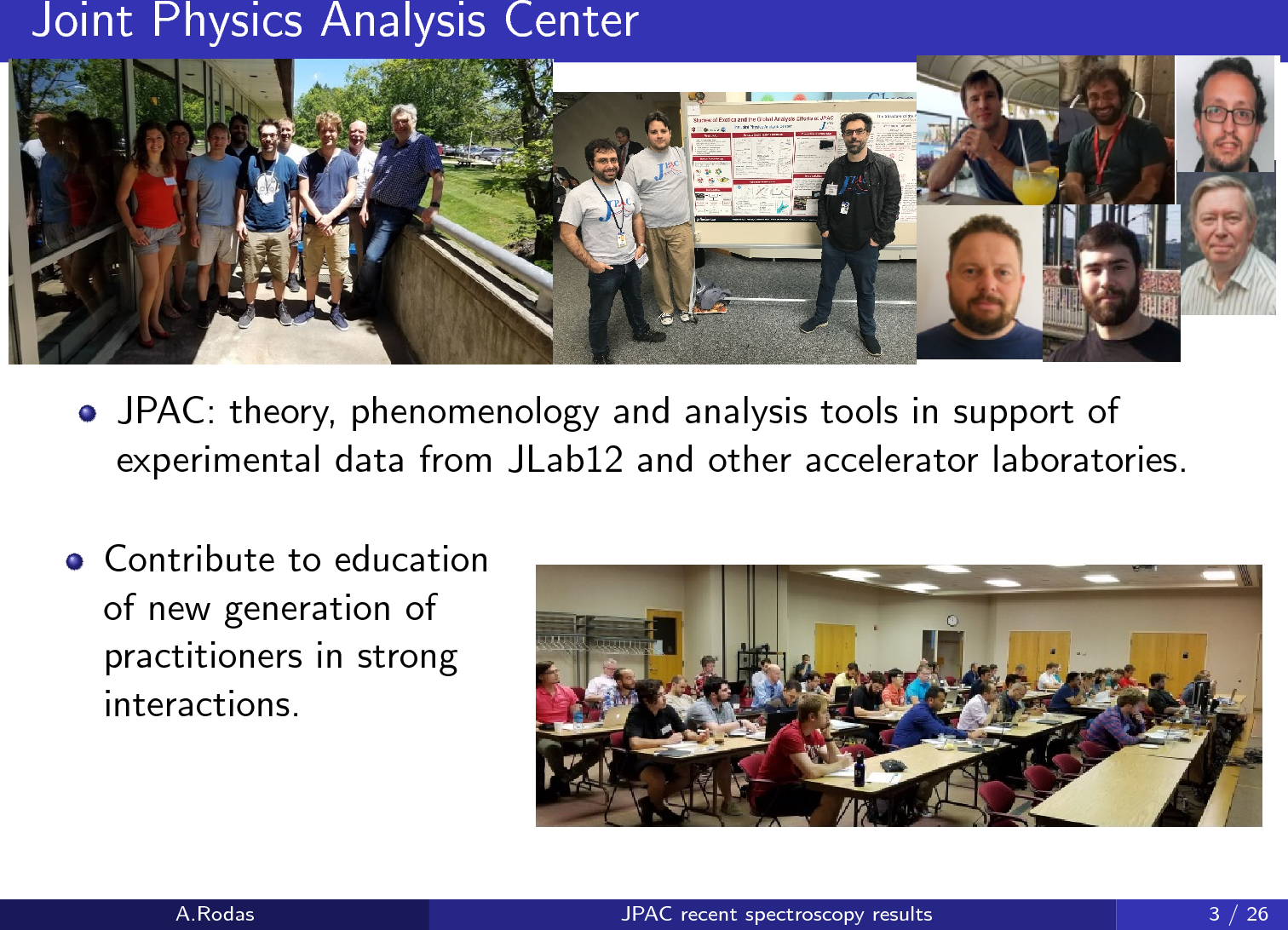 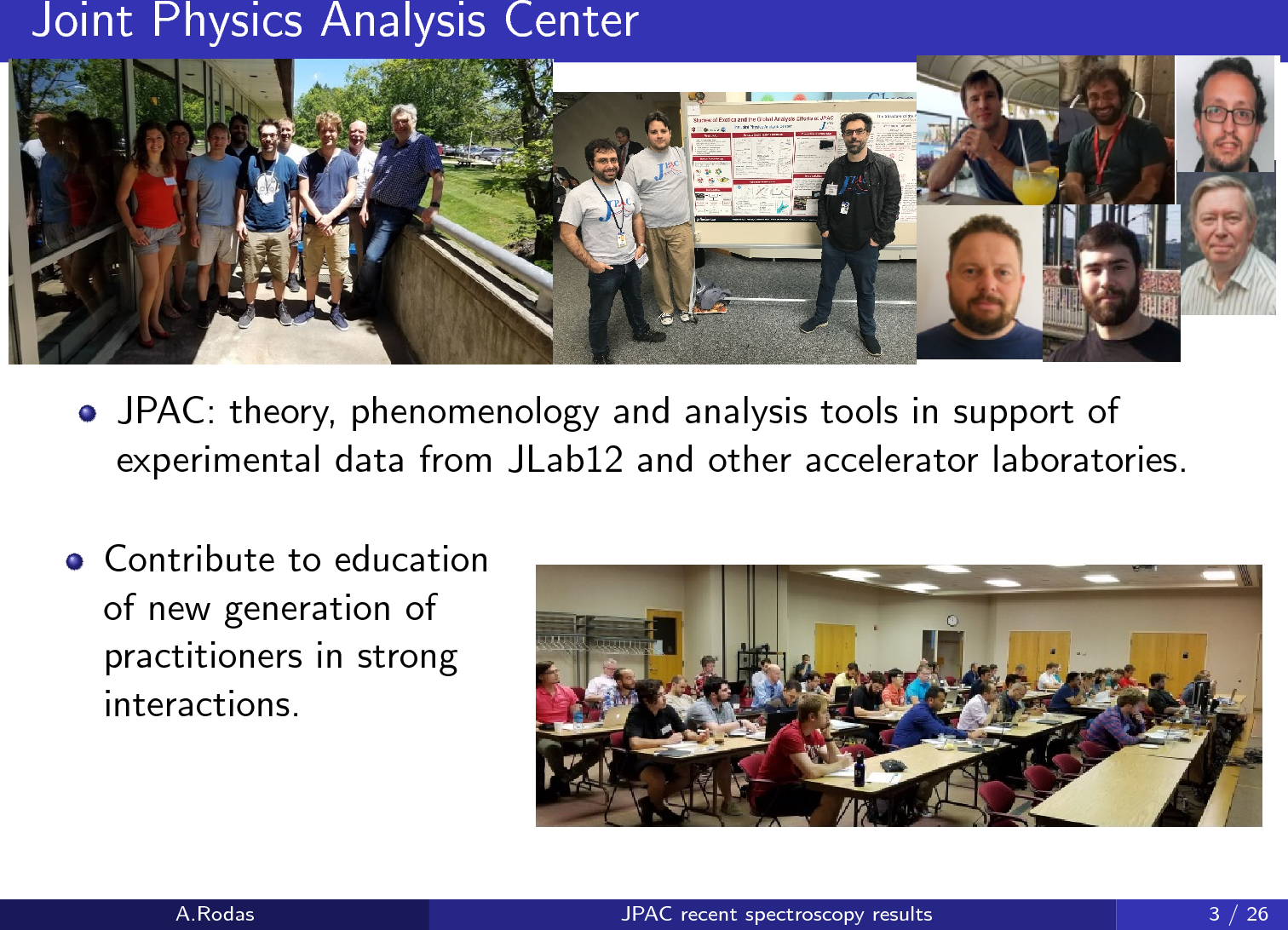 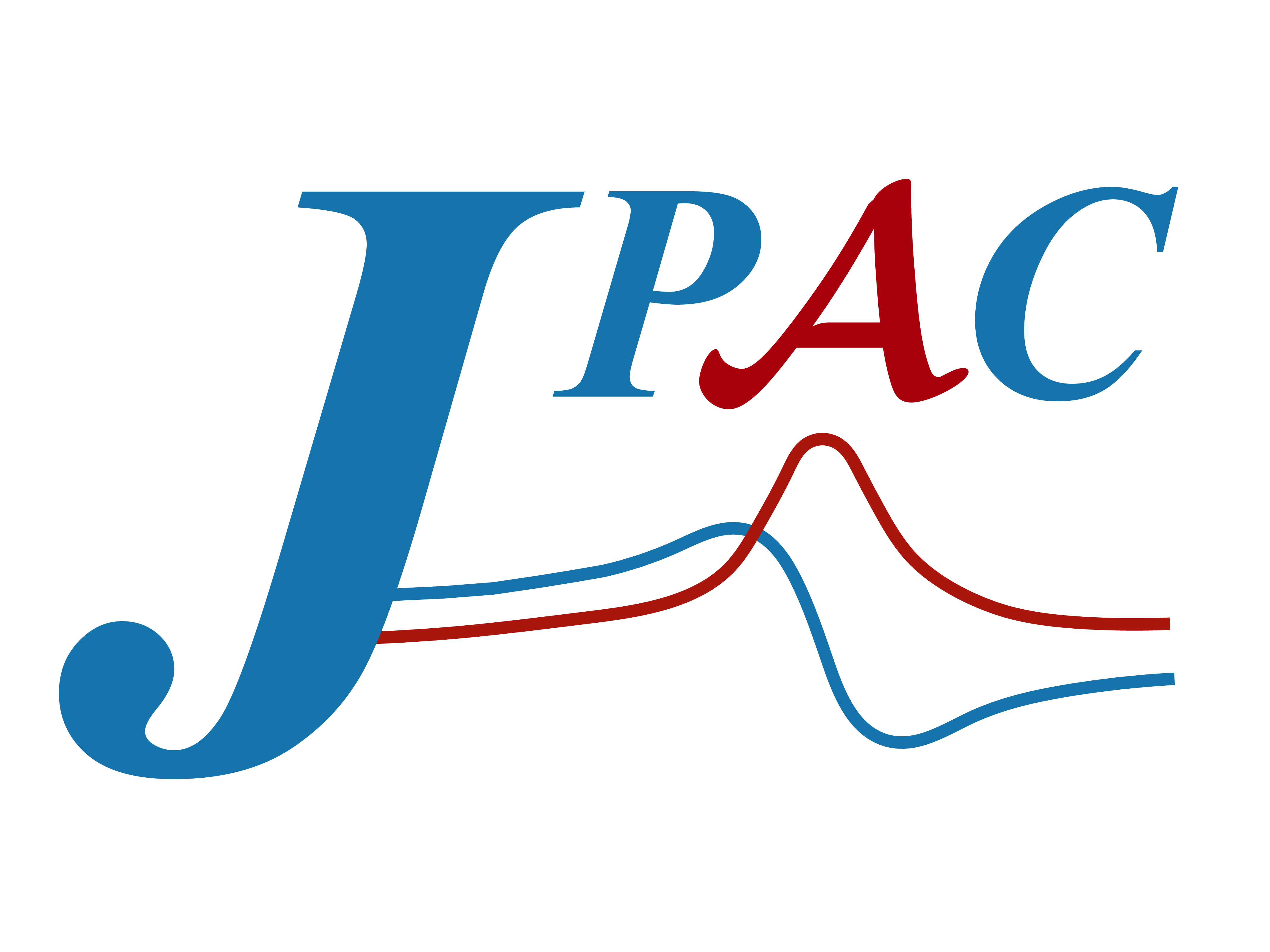 A. Pilloni – The quest for Exotic states
29
Backup
The scalar glueball
A. Rodas, AP et al. (JPAC) in progress
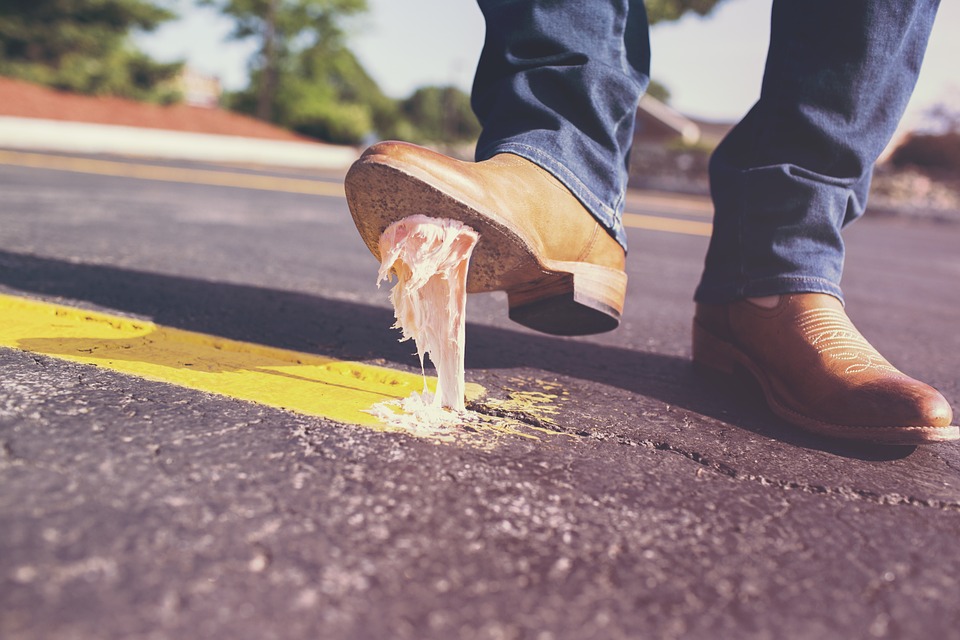 A. Pilloni – The quest for Exotic states
31
[Speaker Notes: 2 slides su Zc, a Bes e a Belle
2 slide su tetraquark model: dall’hamiltoniana di Jaffe al calcolo delle masse
1 slide su molecular models, dove sono i carichi? (non in Tornqvist, si in Hanhart, vedere Braaten, citare Nefediev)
2 slides su decay channels, dove si dovrebbe vedere, e a seconda del modello, vedere qualche plot
1 slide su Y(4260), tetraquark? C’è lo strano (si vede la f0)
1 slide su Zc a cleo (anche il neutro)]
Glueballs
The clearest sign of confinement in pure Yang-MillsThe worst state to search in real life
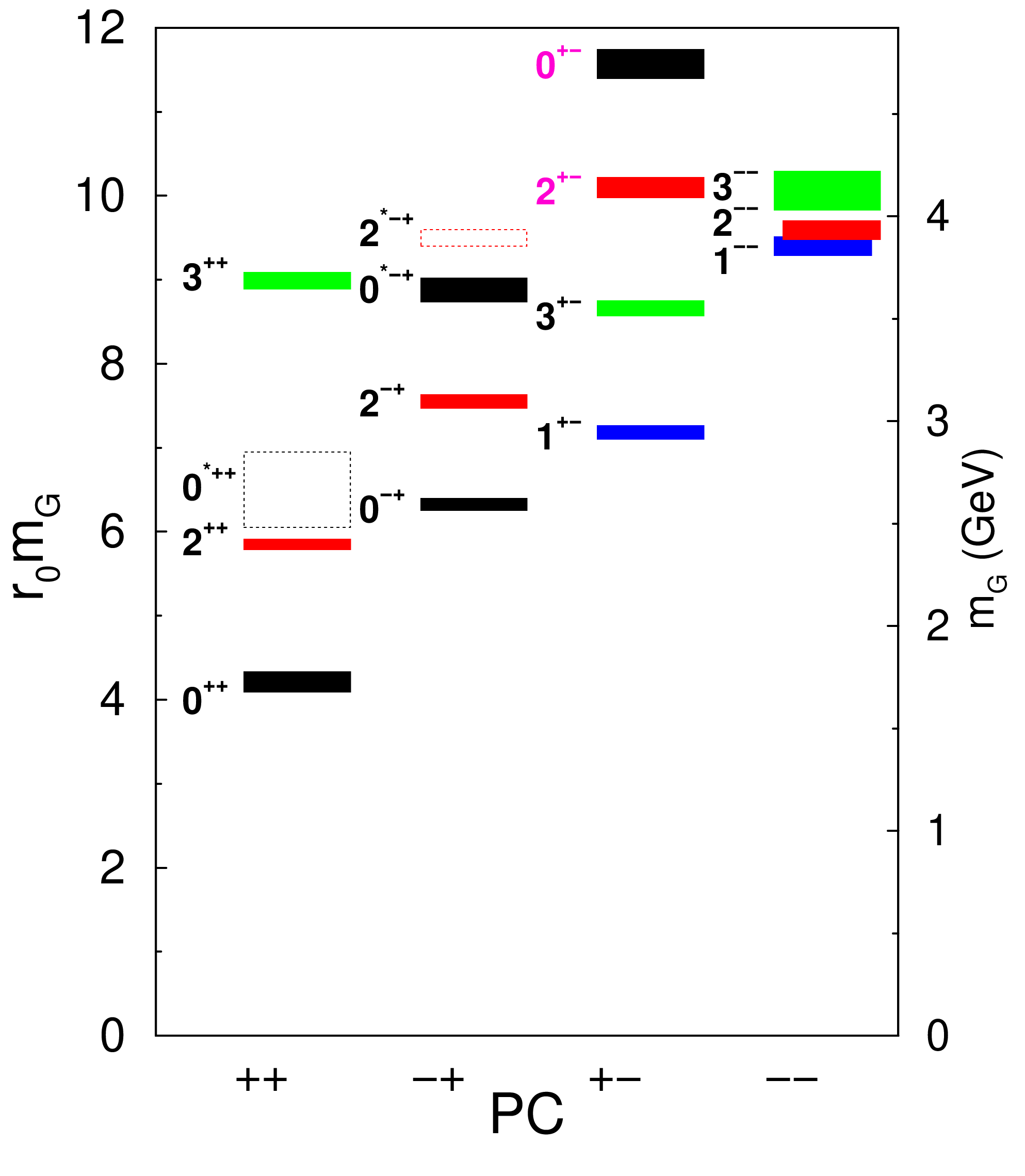 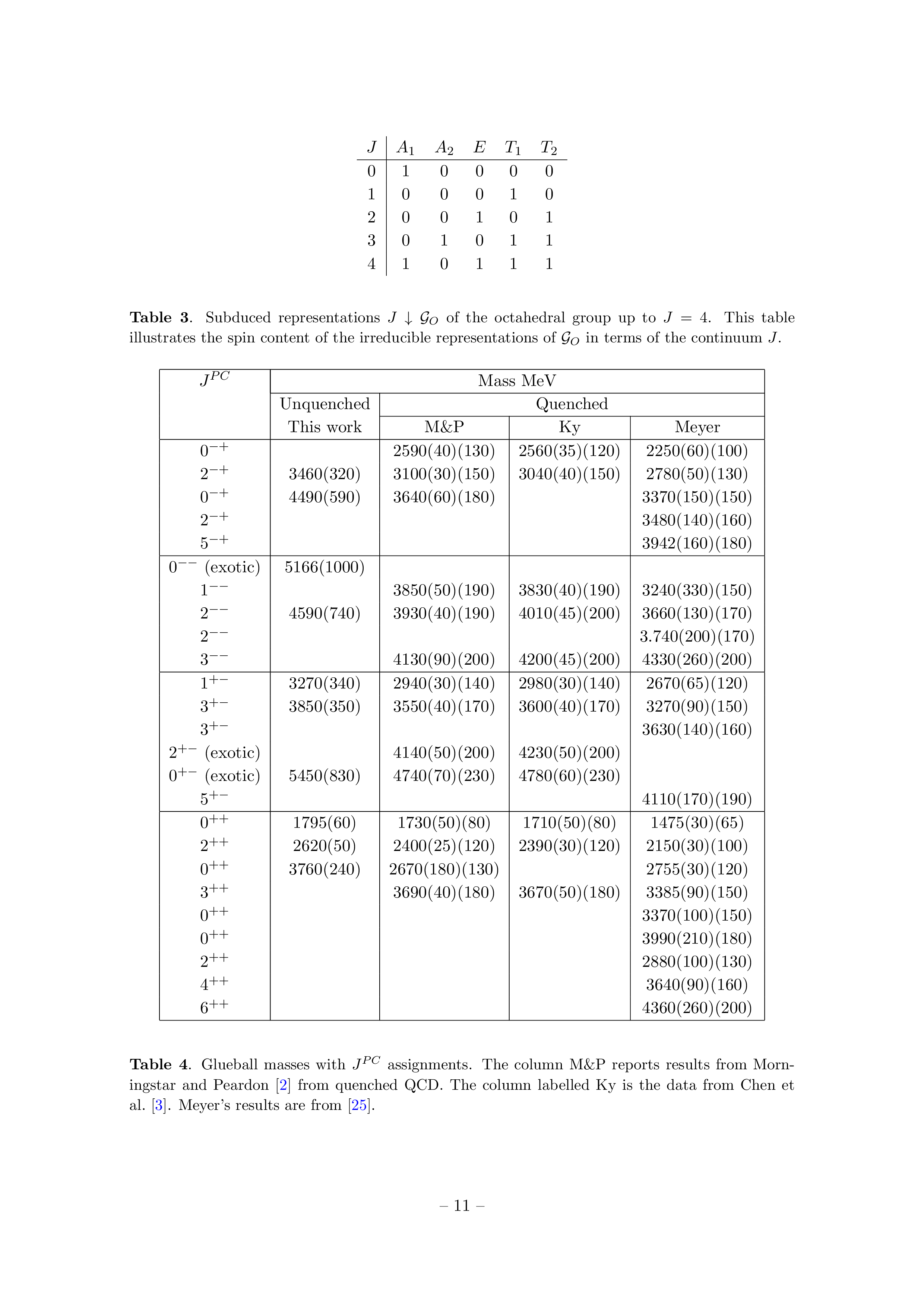 Morningstar and PeardonPRD60, 034509
Gregory et al.JHEP1210, 170
A. Pilloni – The quest for Exotic states
32
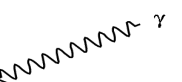 J/y
G
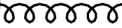 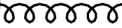 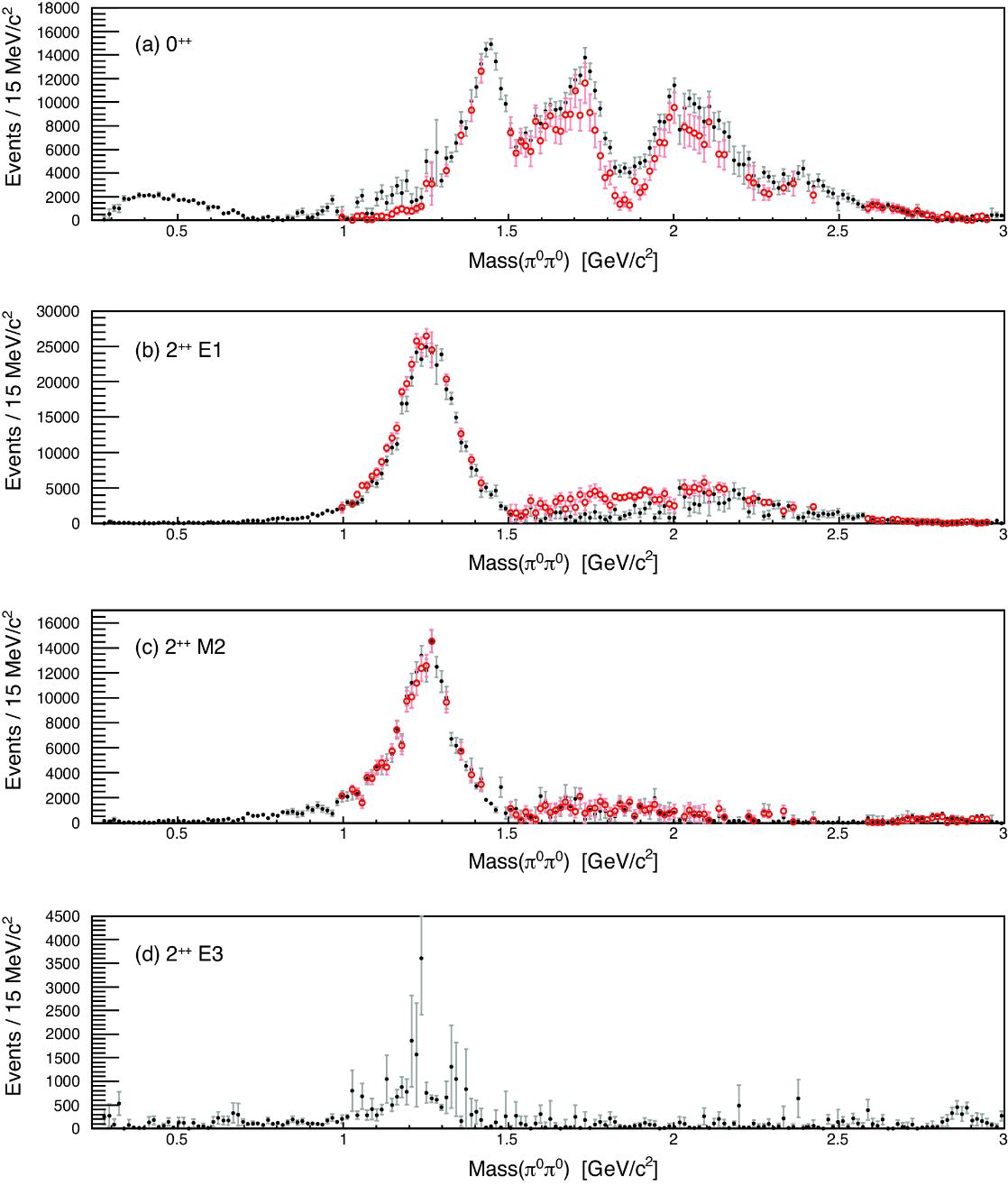 This is a gluon-rich process, expected to be one of thegolden channels for the search of the scalar glueball
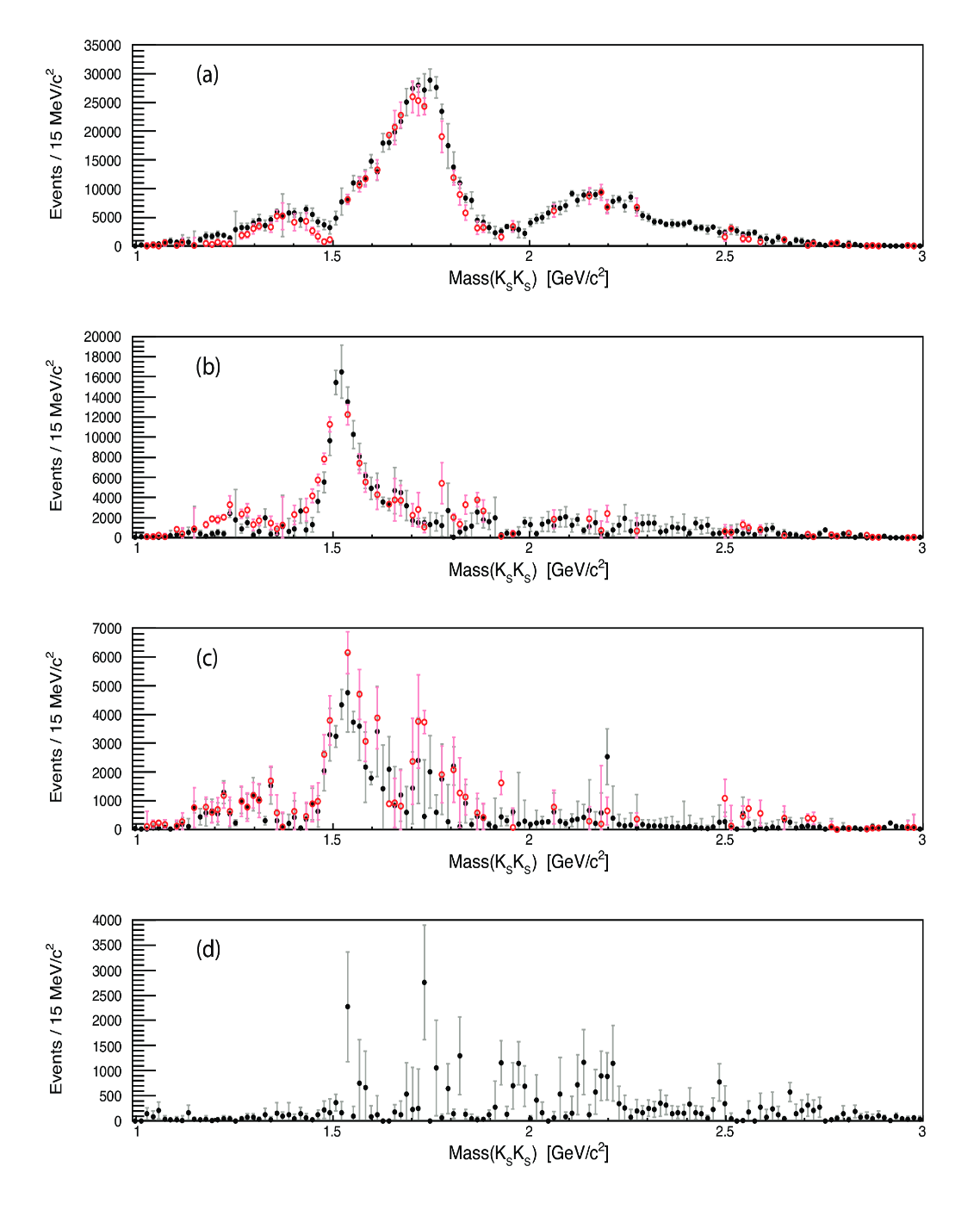 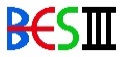 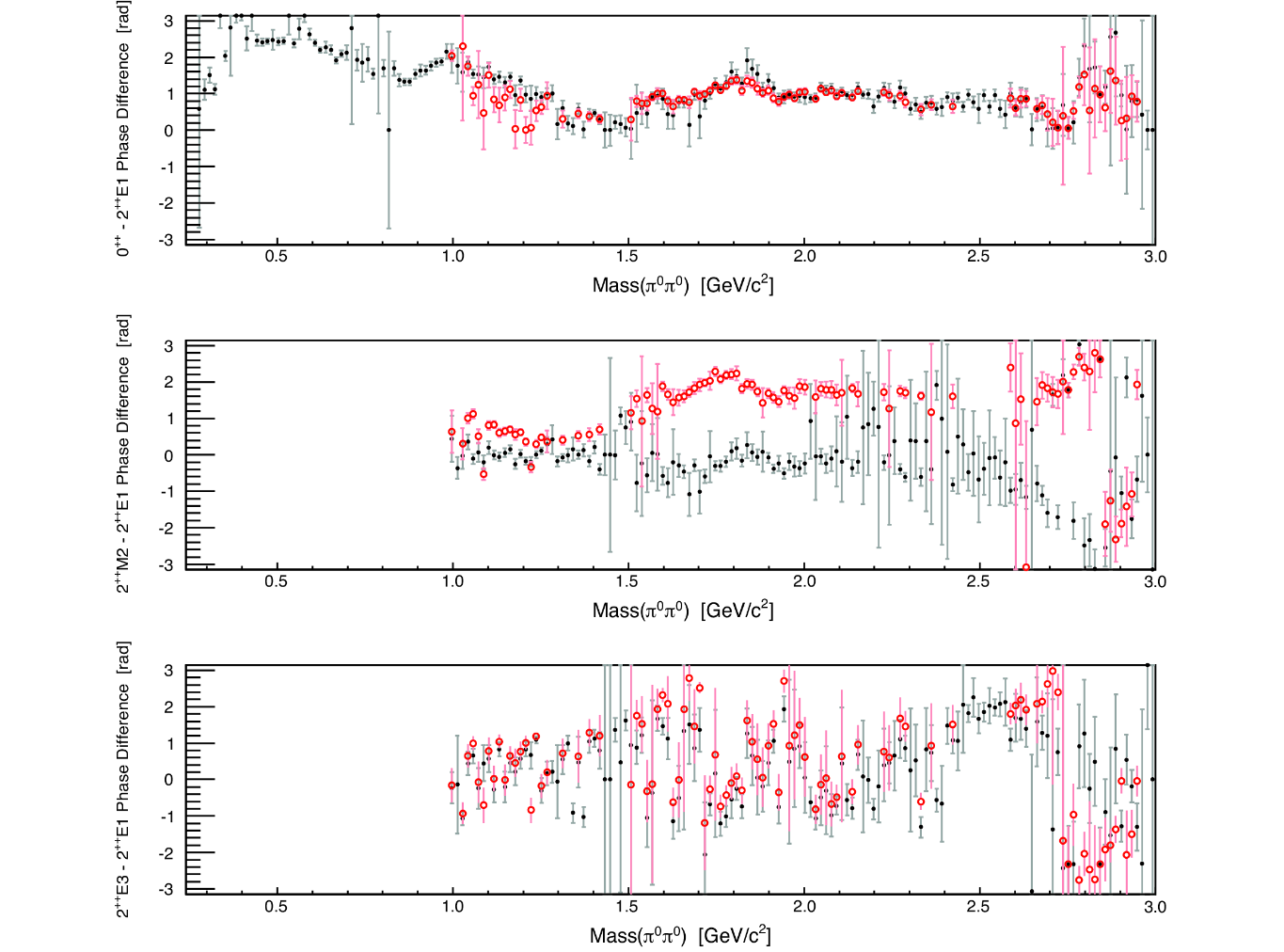 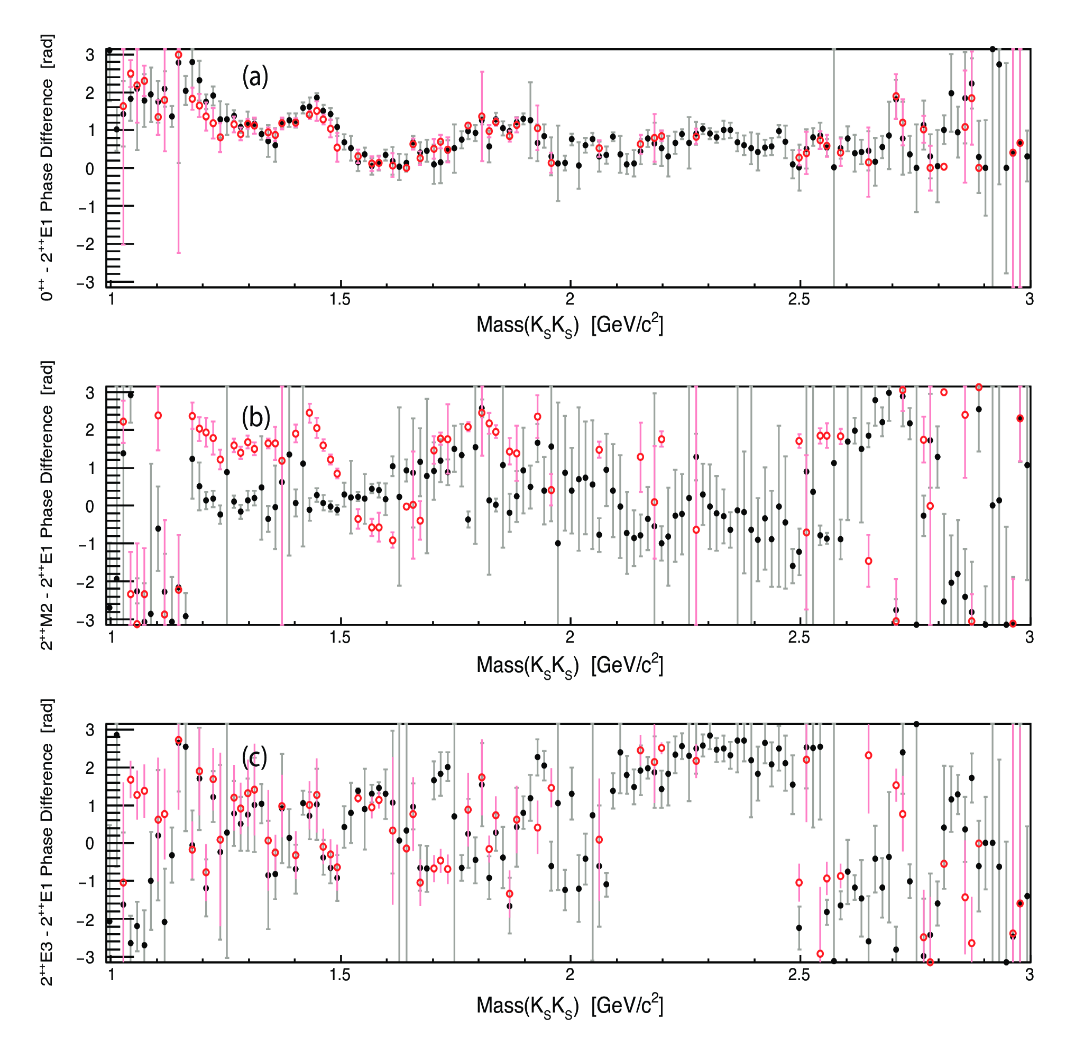 33
Same model as before
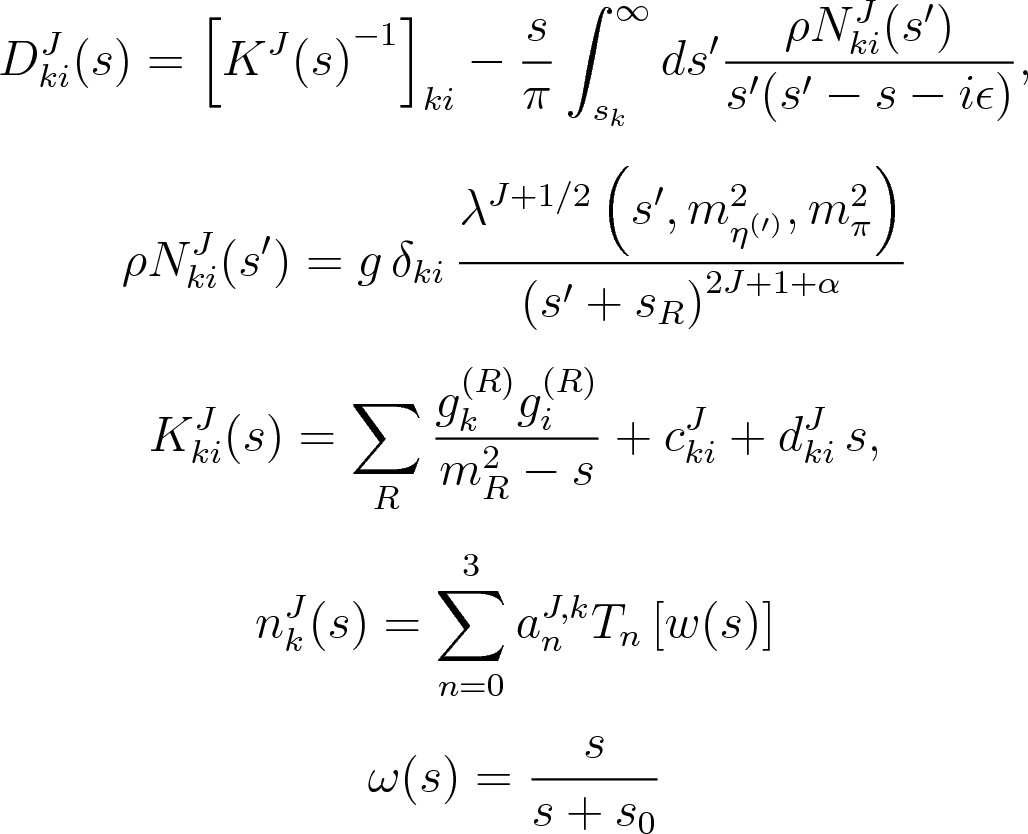 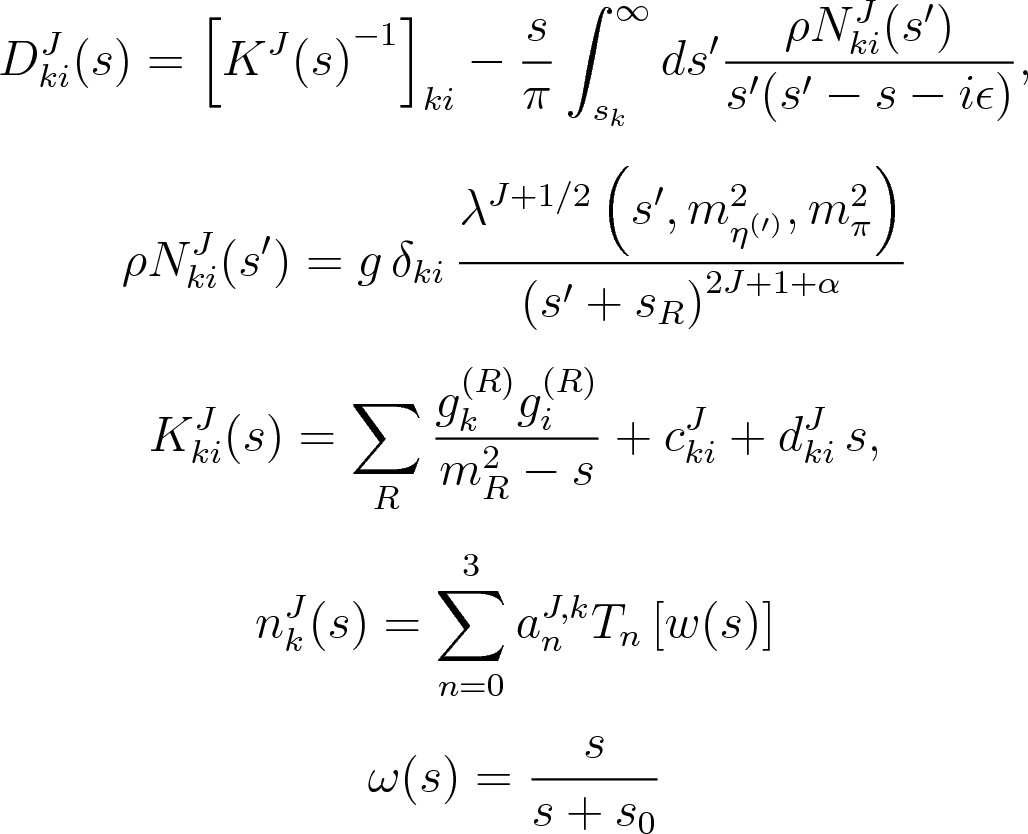 3 K-matrix pole for the S-wave
3 K-matrix poles for the D-wave
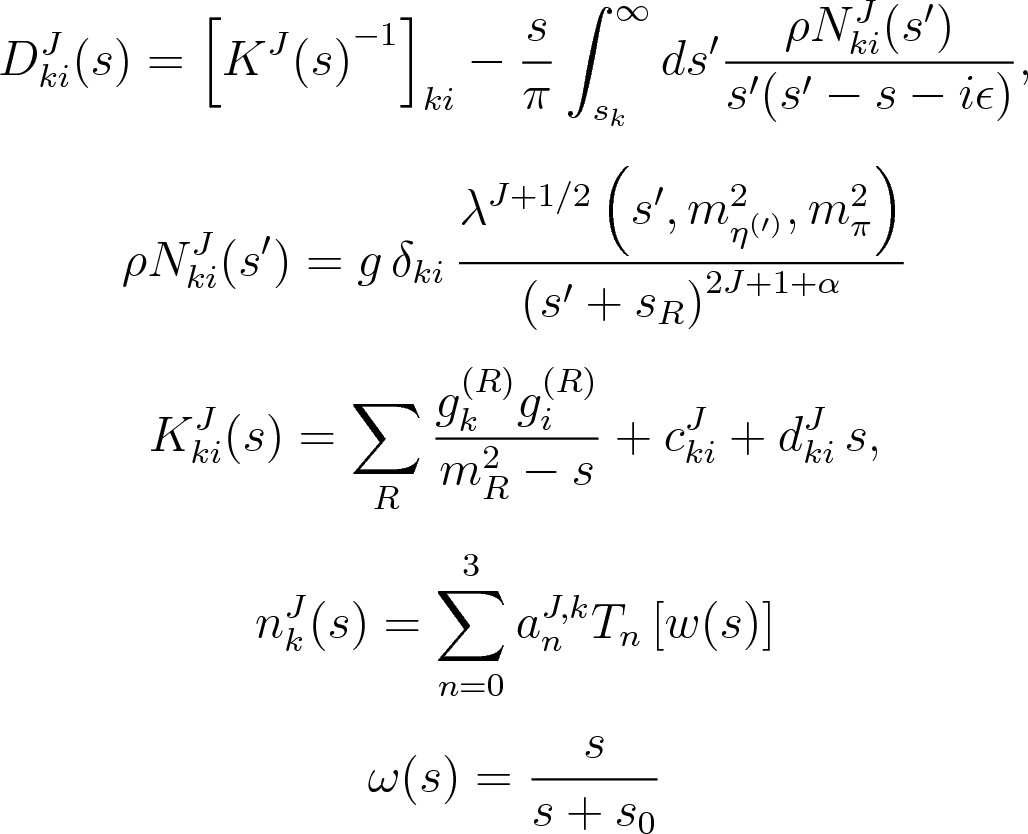 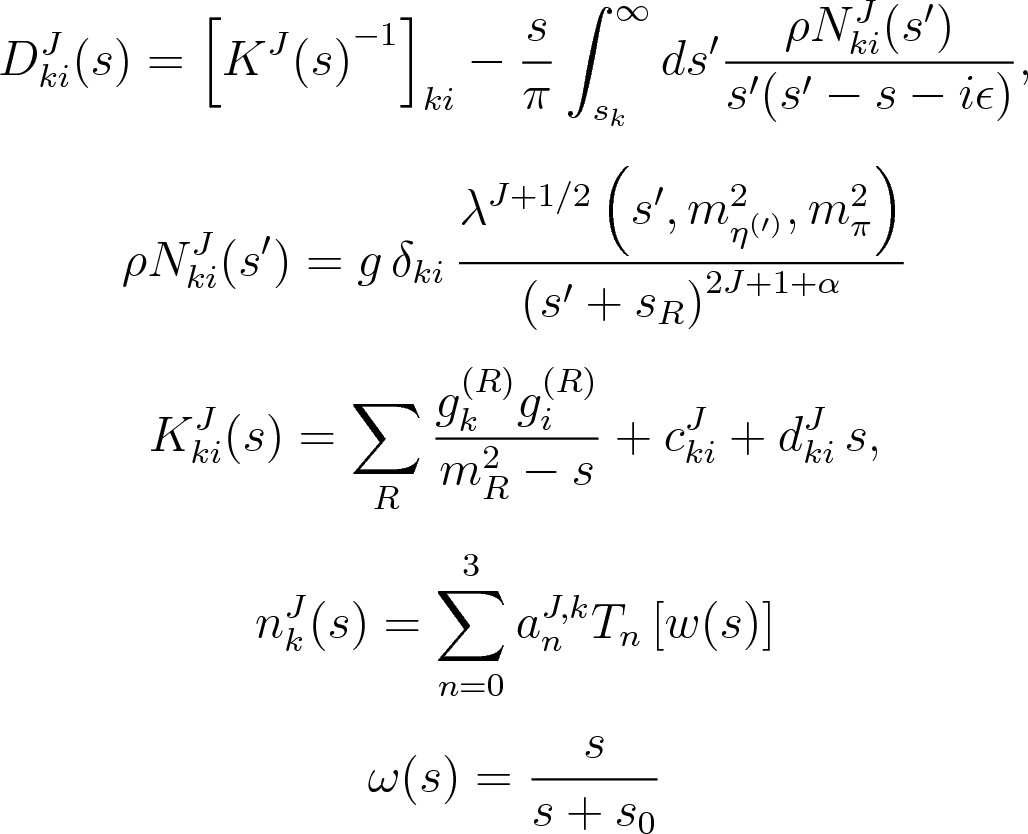 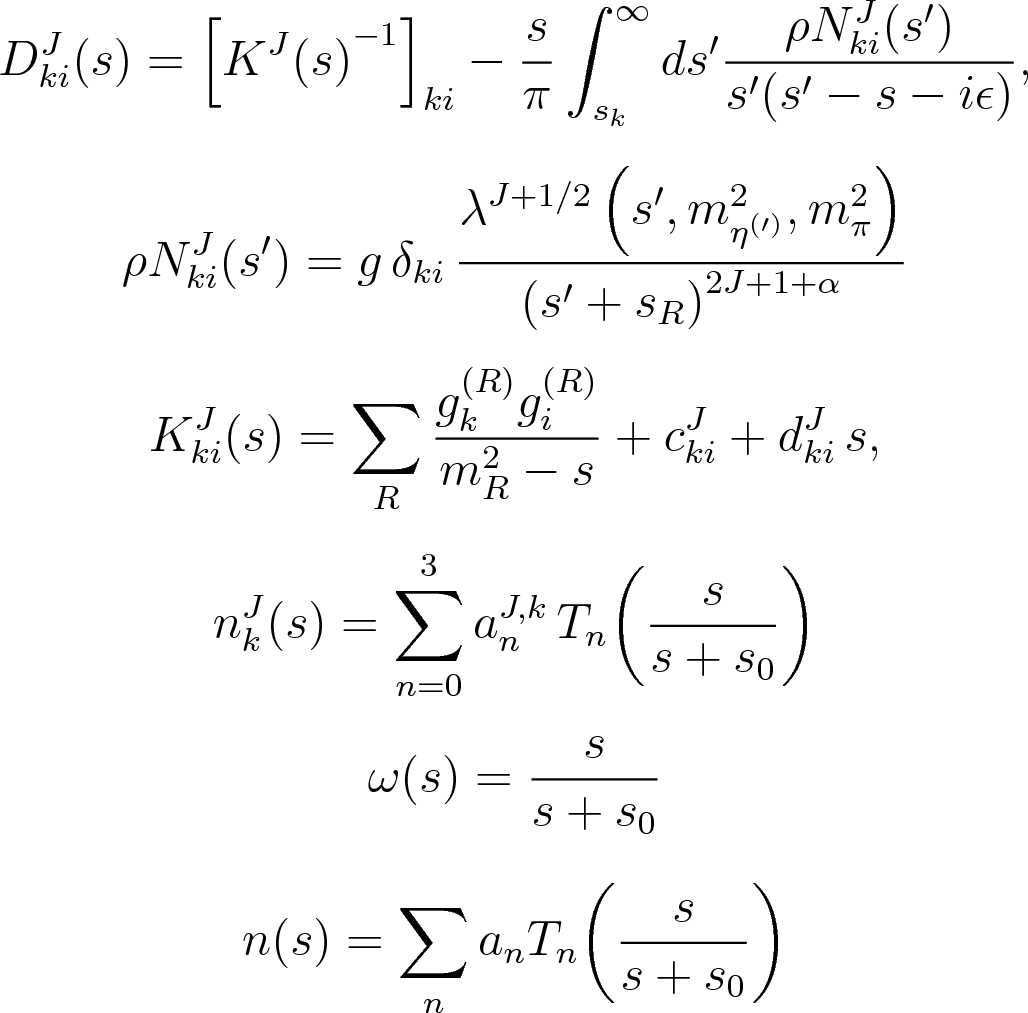 A. Pilloni – The quest for Exotic states
34
[Speaker Notes: Controlla la parte su Regge]
Fit results (preliminary)
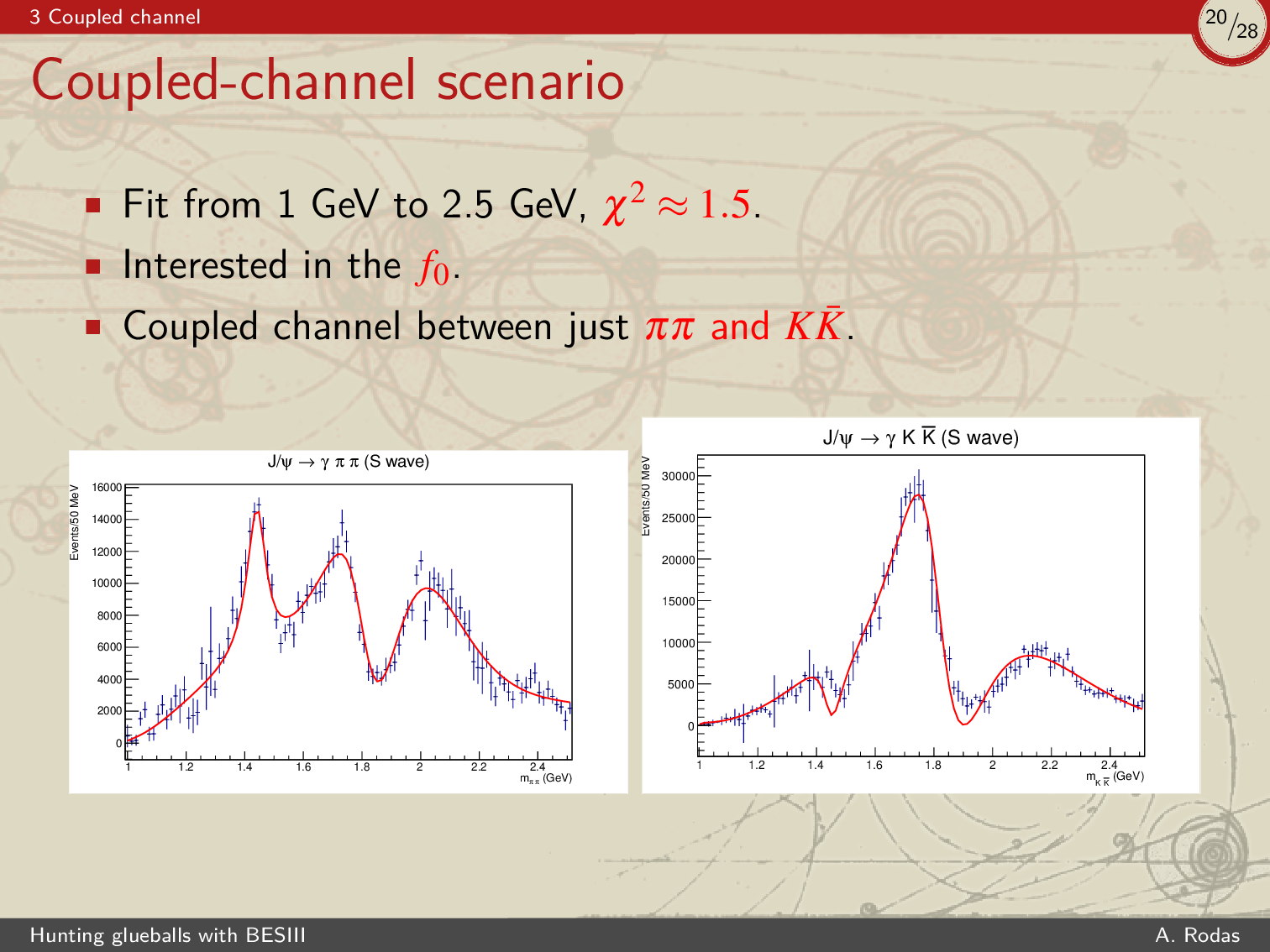 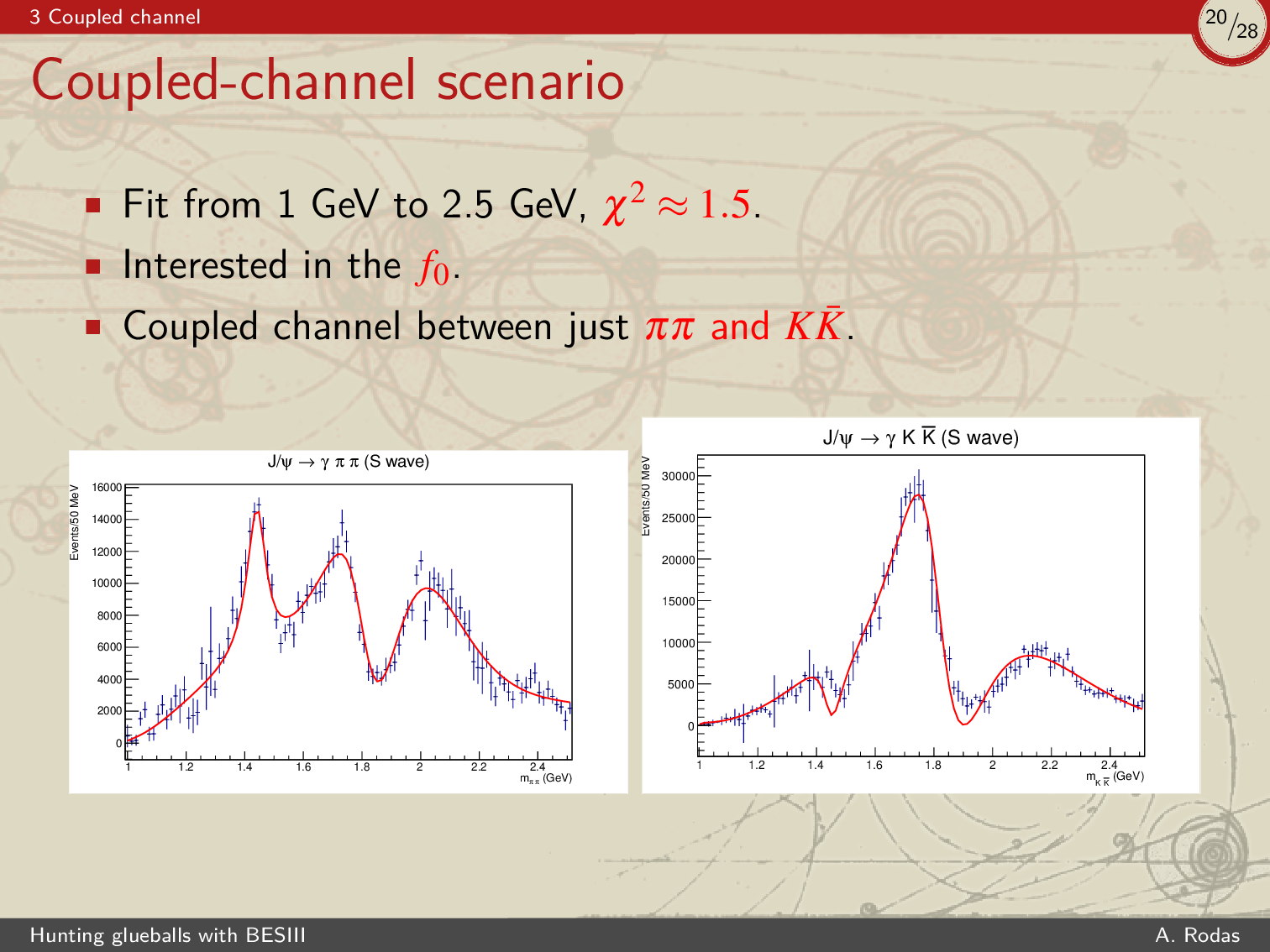 A. Pilloni – The quest for Exotic states
35
[Speaker Notes: Controlla la parte su Regge]
Pole position (preliminary)
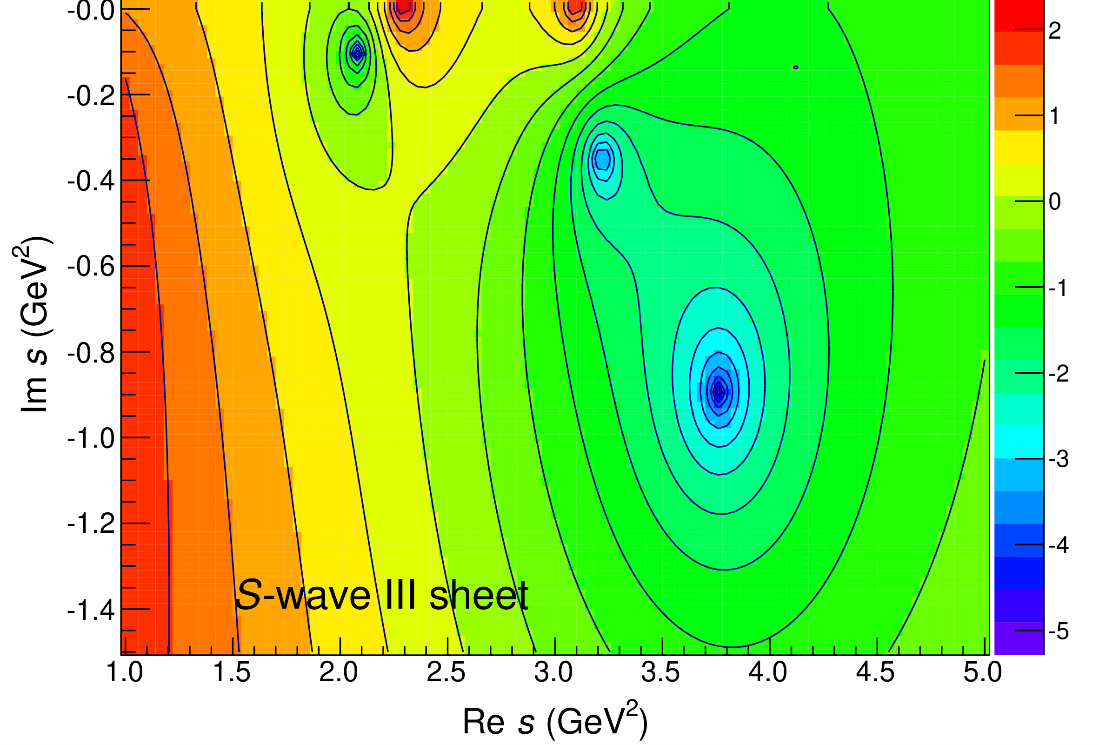 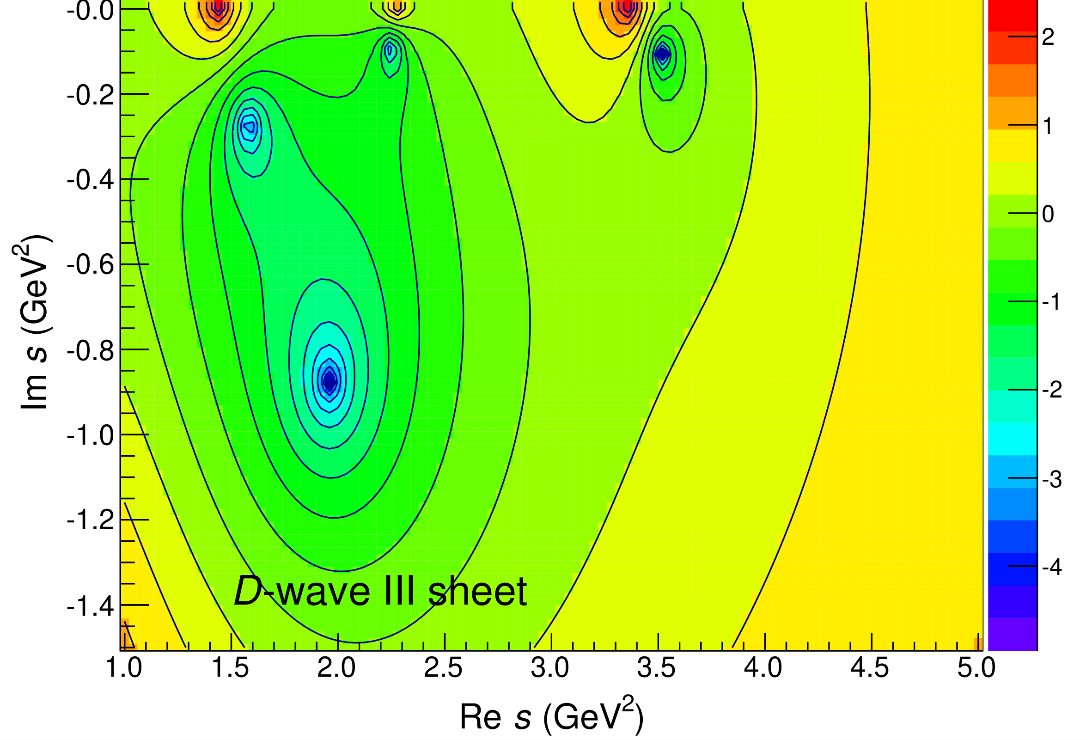 A. Pilloni – The quest for Exotic states
36
[Speaker Notes: Controlla la parte su Regge]
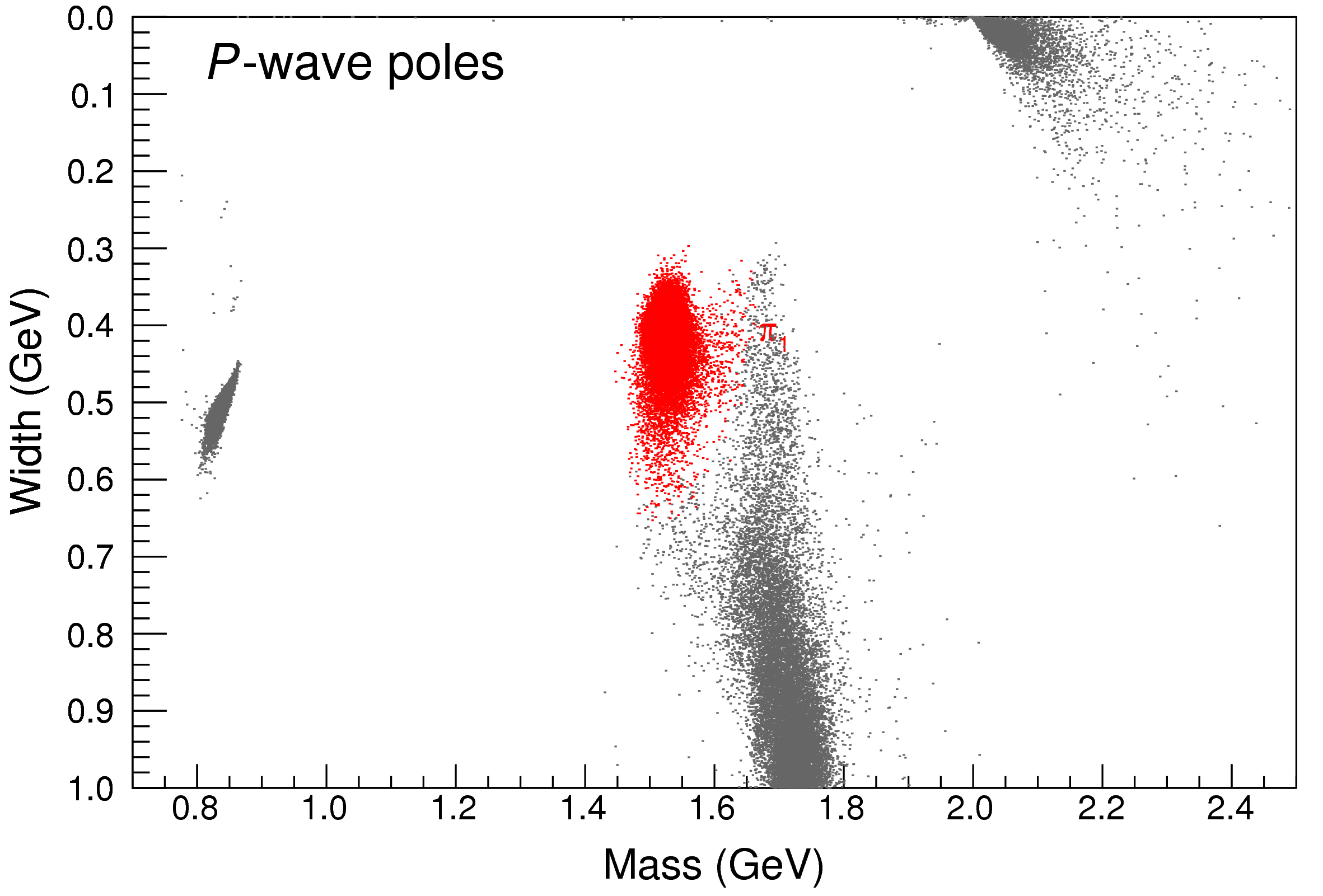 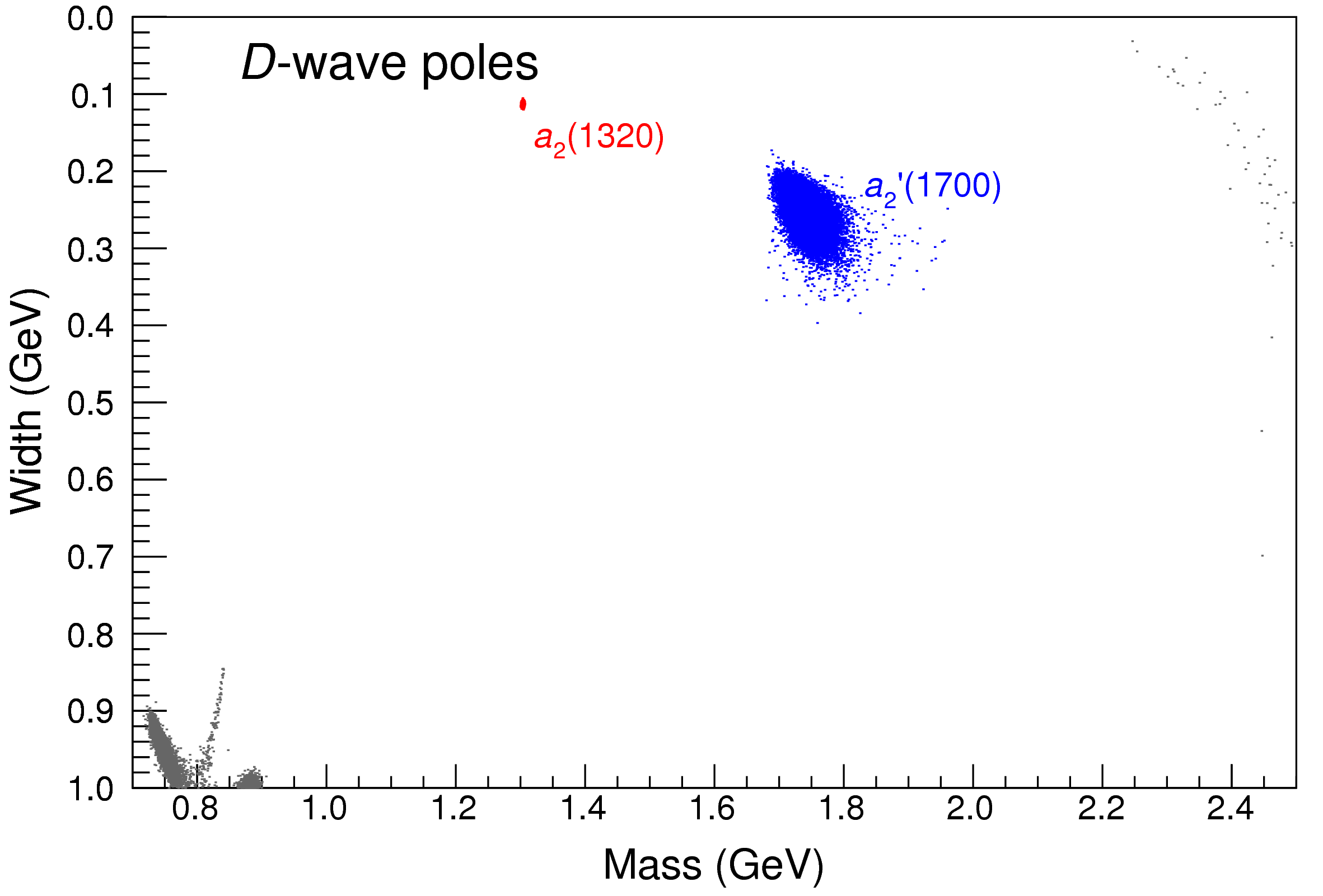 Our skepticism about a second pole in the relevant region is confirmed:
It is unstable and not trustable
A. Pilloni – The quest for Exotic states
37
[Speaker Notes: Controlla la parte su Regge]
Systematic studies
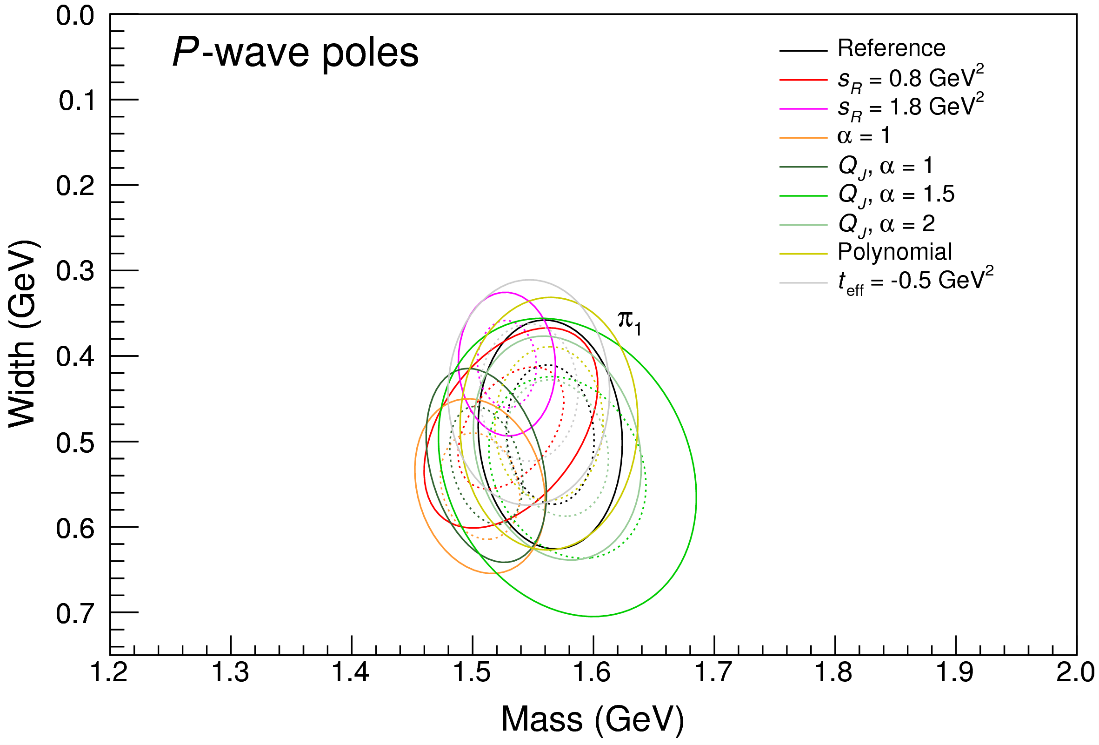 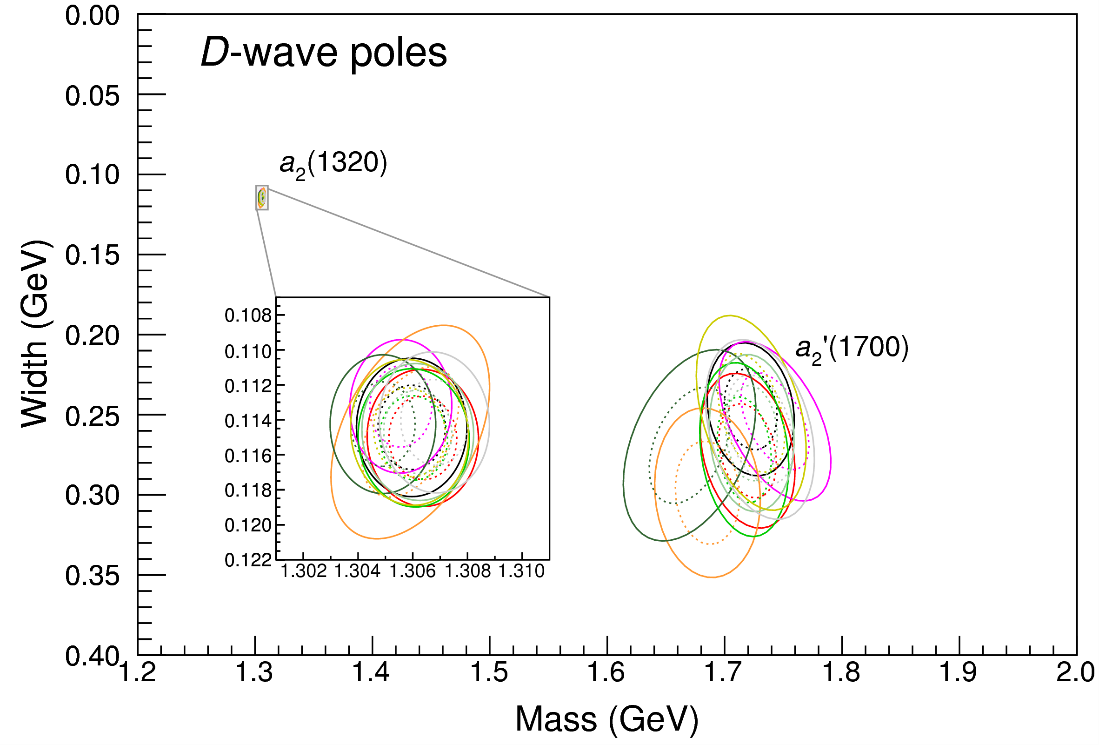 For each class, the maximum deviation of mass and width is taken as a systematic errorDeviation smaller than the statistical error are neglectedSystematic of different classes are summed in quadrature
A. Pilloni – The quest for Exotic states
38
[Speaker Notes: Controlla la parte su Regge]
Life is not easy...
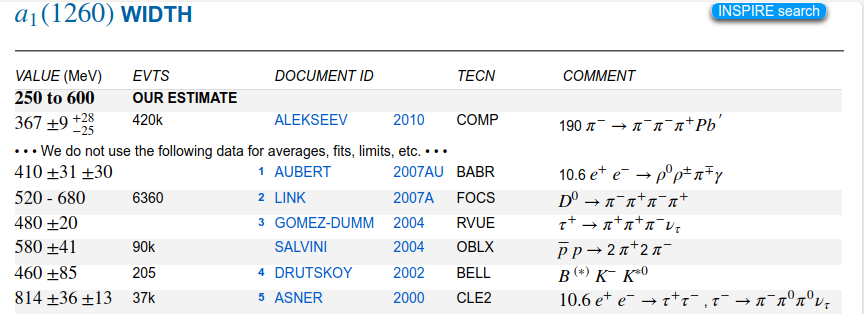 A. Pilloni – The quest for Exotic states
39
[Speaker Notes: 2 slides su Zc, a Bes e a Belle
2 slide su tetraquark model: dall’hamiltoniana di Jaffe al calcolo delle masse
1 slide su molecular models, dove sono i carichi? (non in Tornqvist, si in Hanhart, vedere Braaten, citare Nefediev)
2 slides su decay channels, dove si dovrebbe vedere, e a seconda del modello, vedere qualche plot
1 slide su Y(4260), tetraquark? C’è lo strano (si vede la f0)
1 slide su Zc a cleo (anche il neutro)]
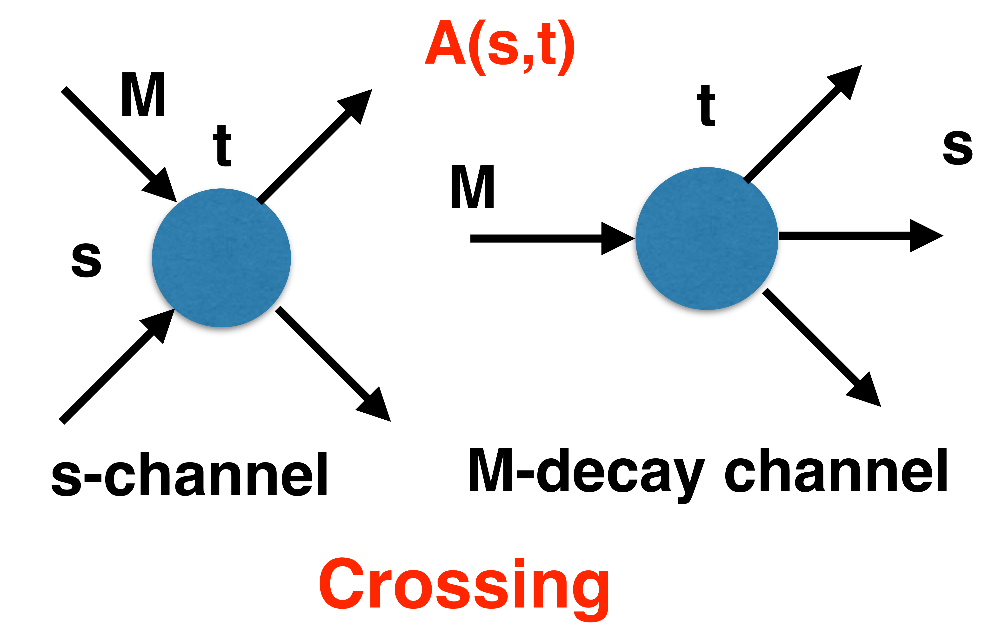 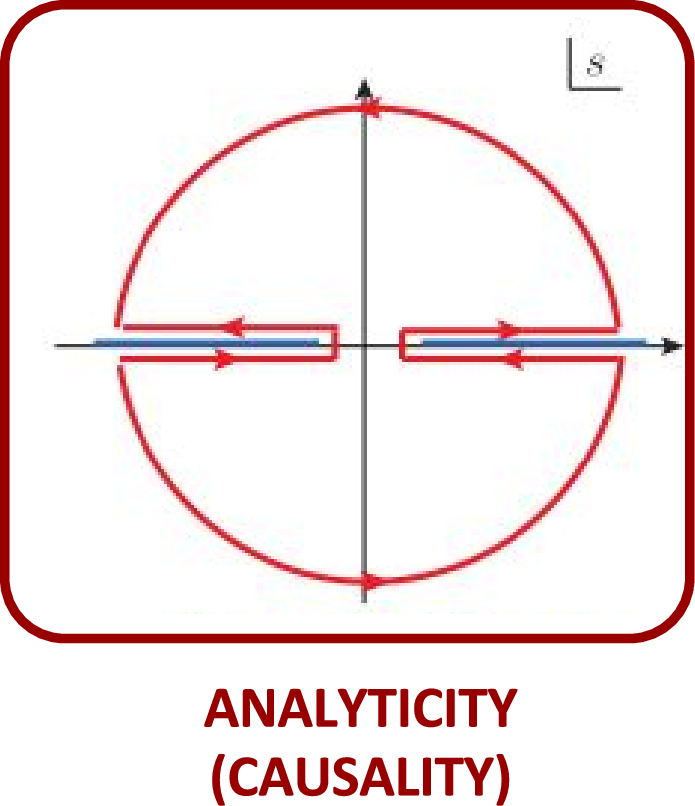 Analyticity
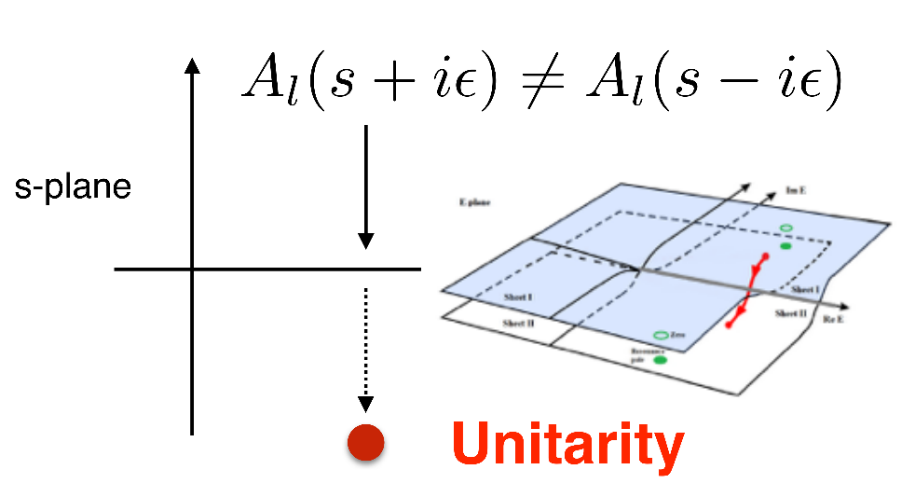 These are constraints the amplitudes have to satisfy, but do not fix the dynamics

Impose the constraints, parameterize the ignorance, extract the physics
+ Lorentz, discrete & global symmetries
A. Pilloni – The quest for Exotic states
40
[Speaker Notes: Controlla la parte su Regge]
Unitarity & Pole hunting
Unitarity creates a branch cut on the real axis,two sheets continuosly connected
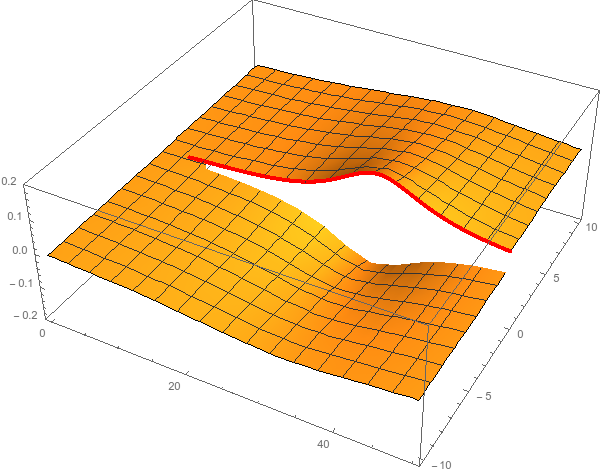 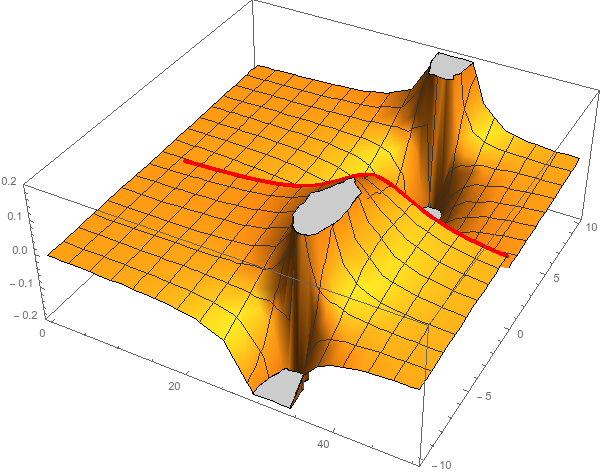 I sheet
II sheet
Finding resonances means writing analytic amplitude, and hunting for poles in the complex plane
A. Pilloni – The quest for Exotic states
41
[Speaker Notes: Controlla la parte su Regge]
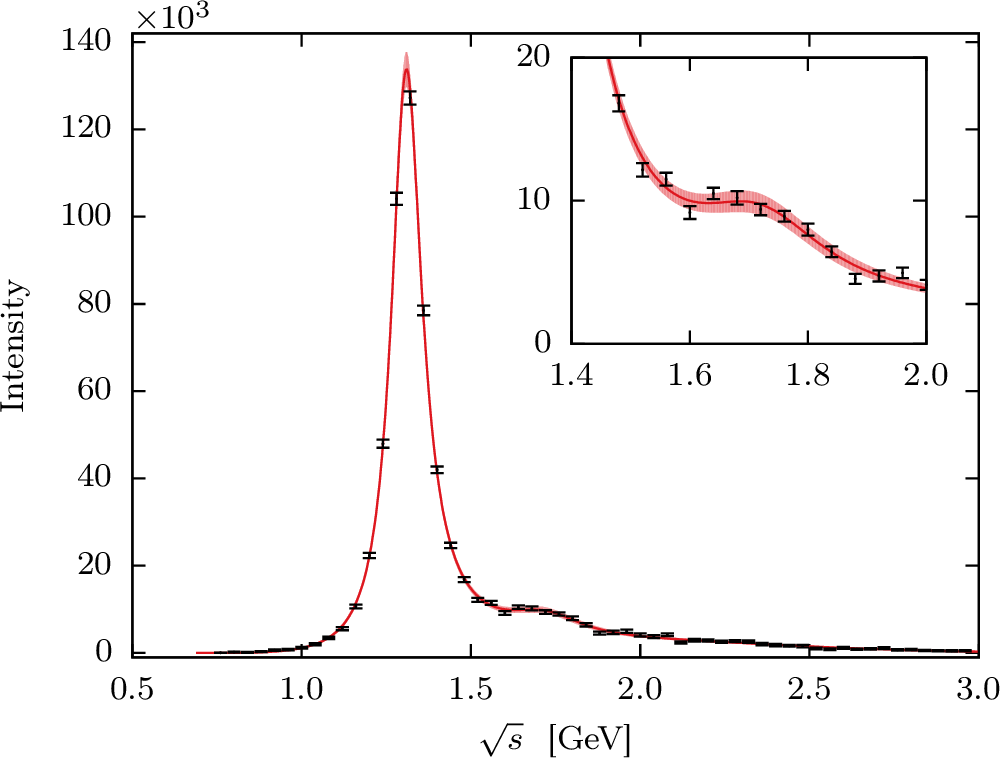 A. Jackura, M. Mikhasenko, AP et al. (JPAC & COMPASS), PLB779, 464-472
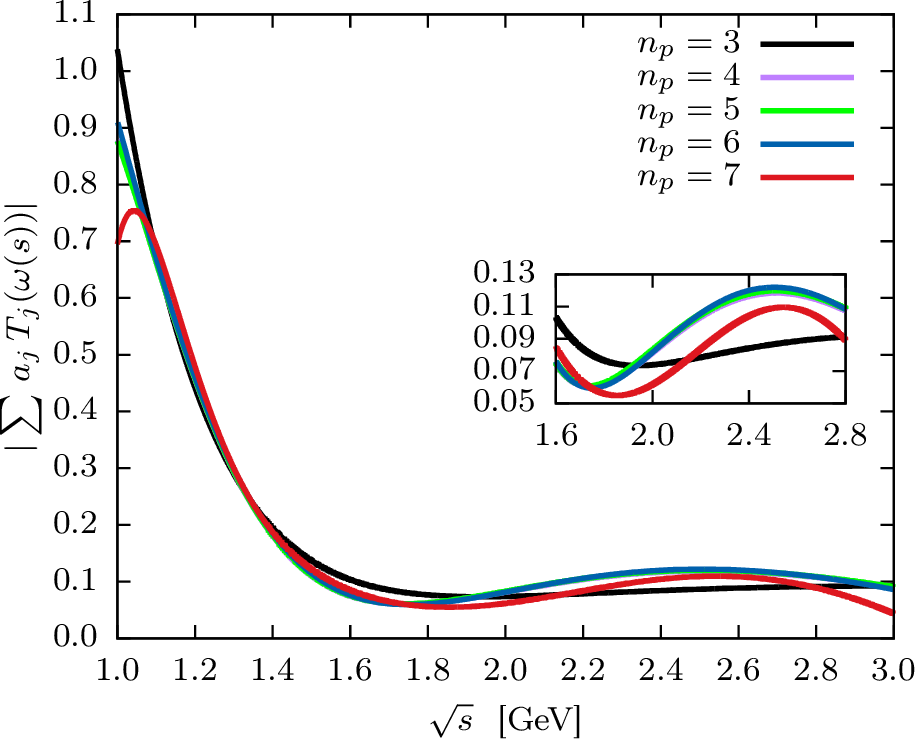 Smooth «background»
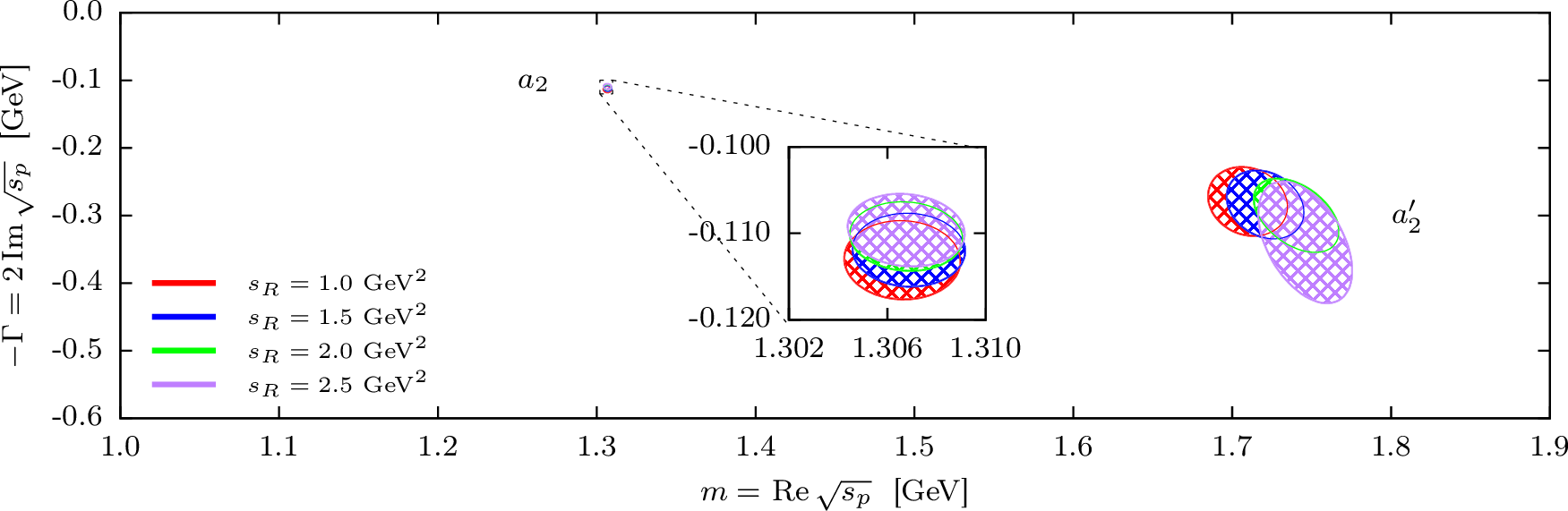 Precise determinationof pole position
[Speaker Notes: Controlla la parte su Regge]
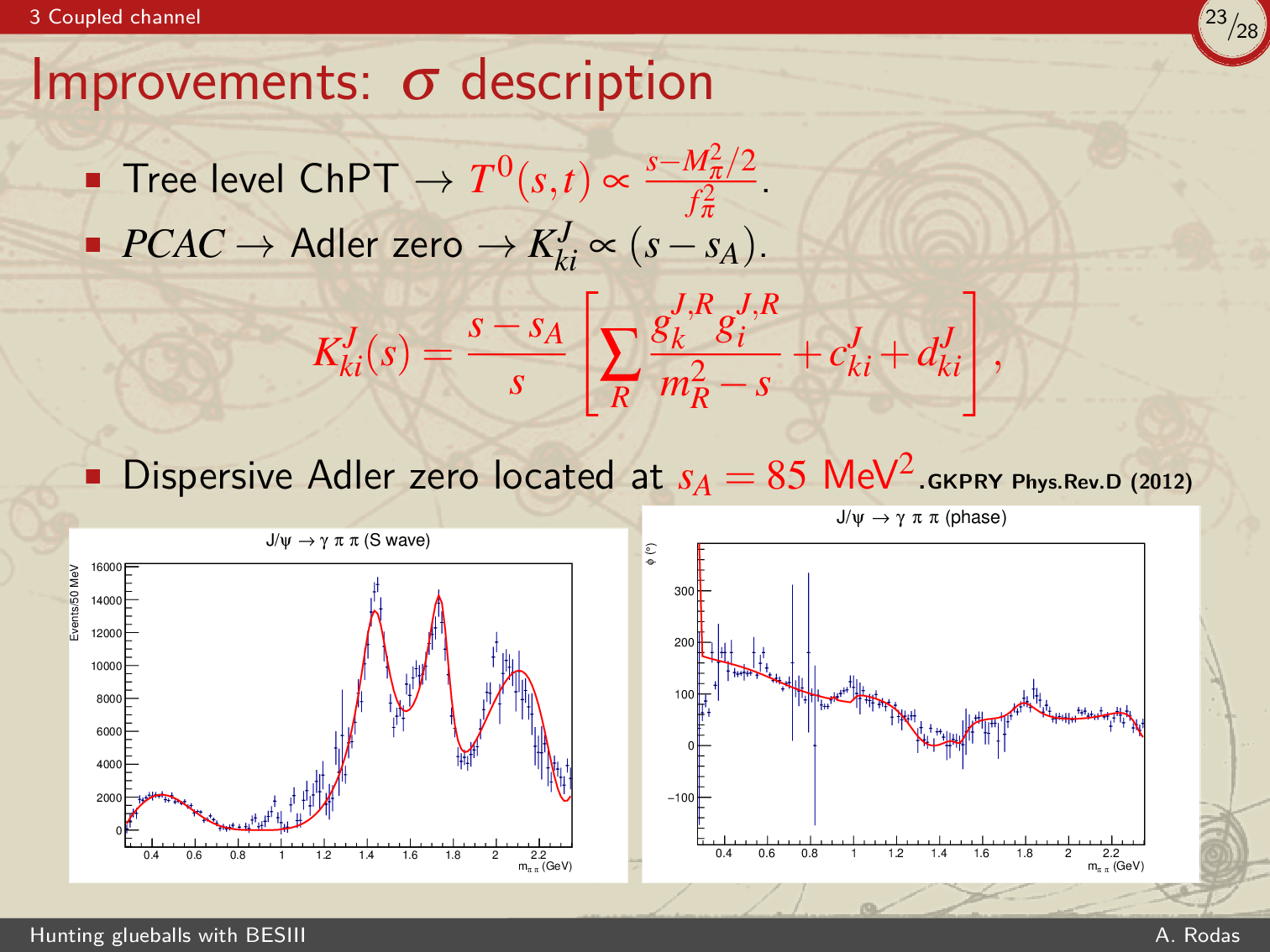 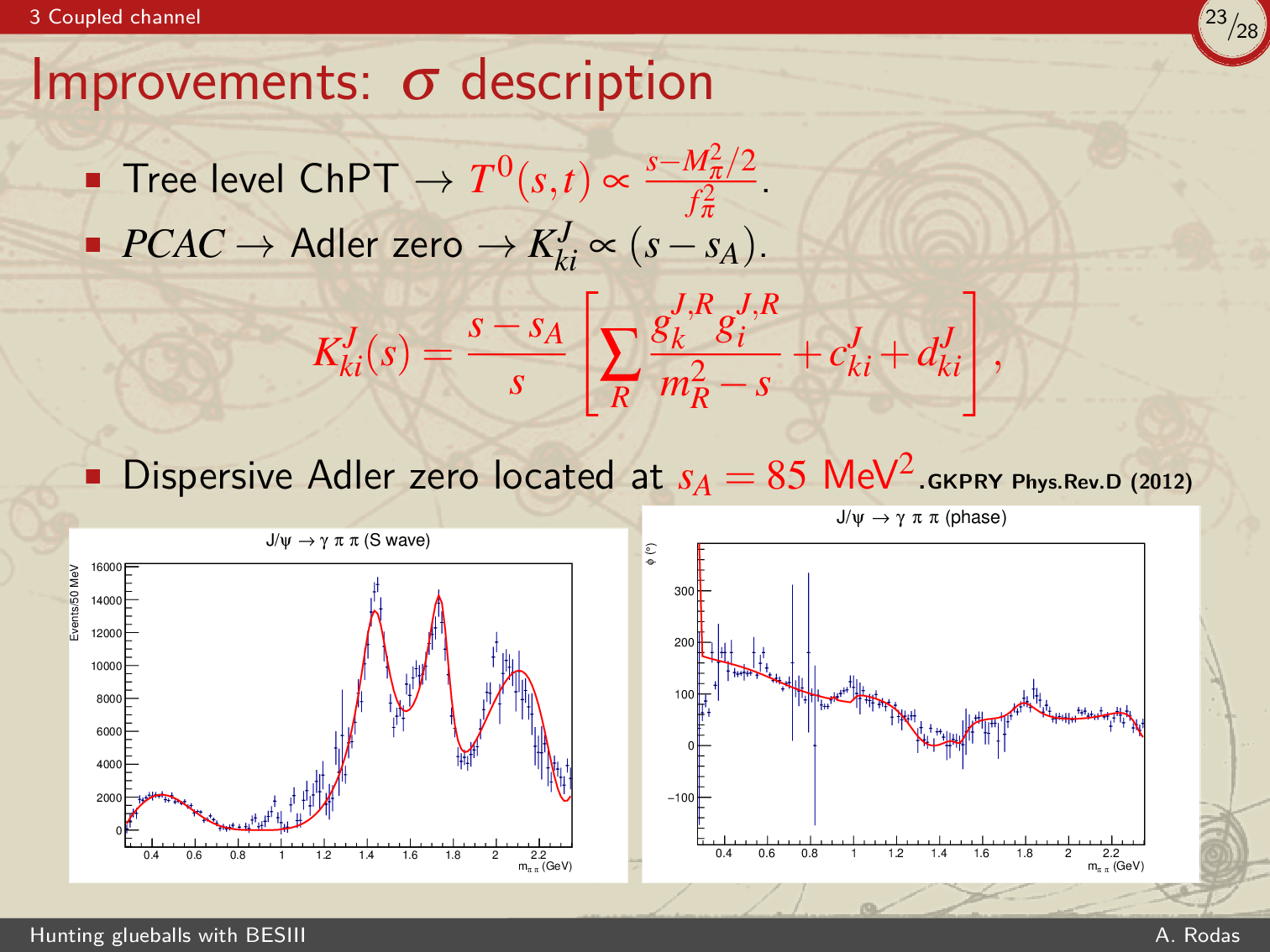 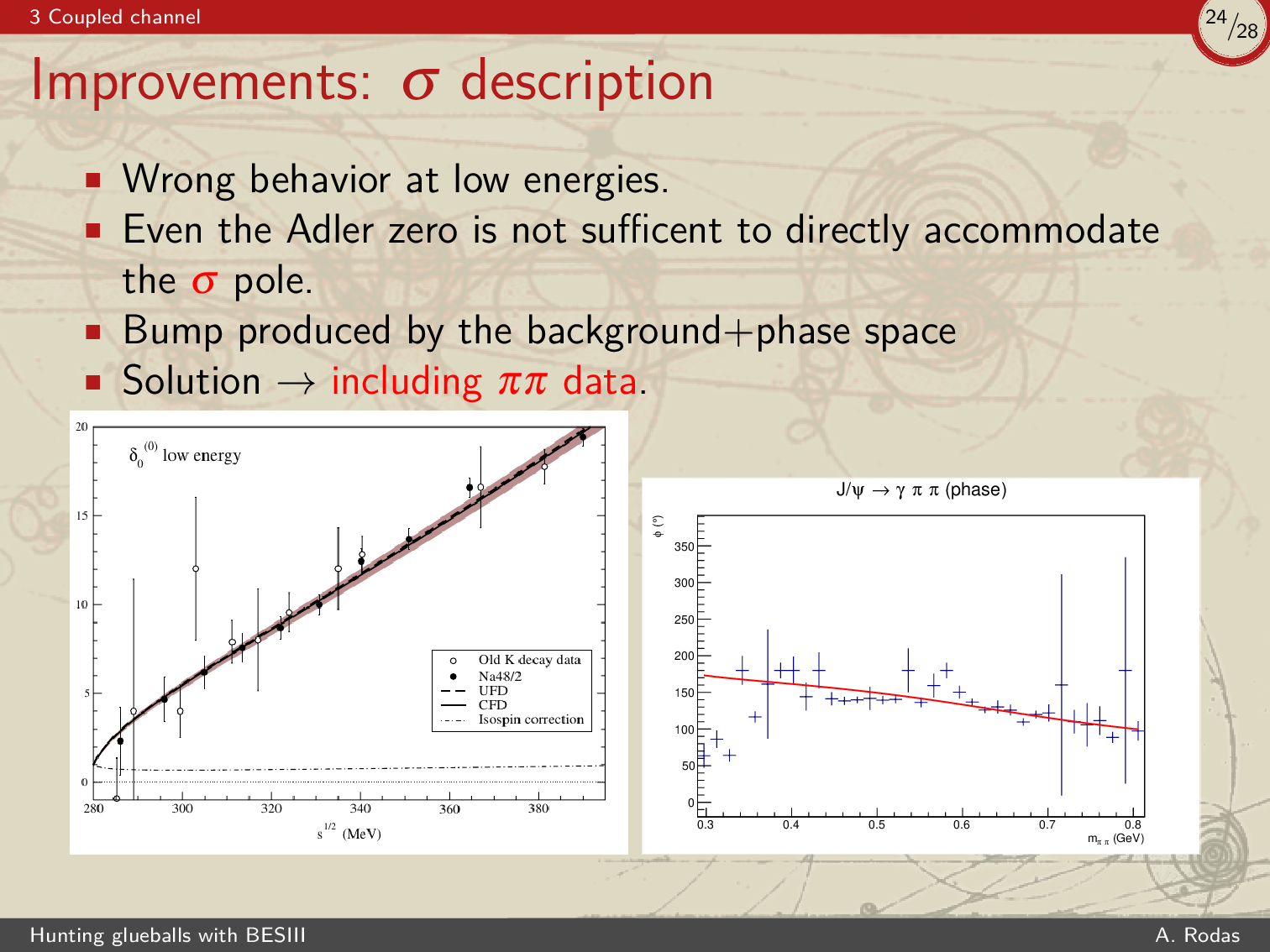 A. Pilloni – The quest for Exotic states
43
[Speaker Notes: Controlla la parte su Regge]
Data
COMPASS, PLB740, 303-311
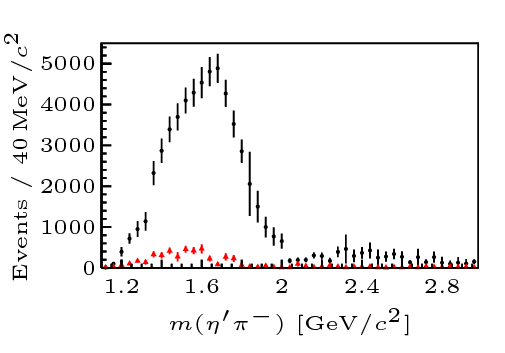 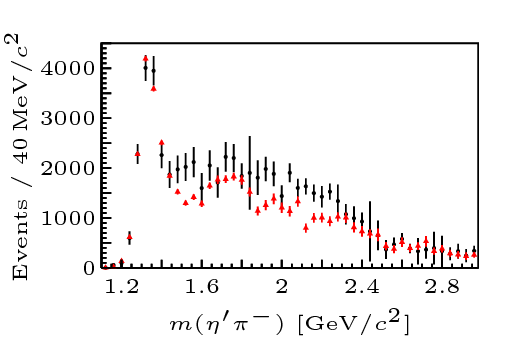 D-wave
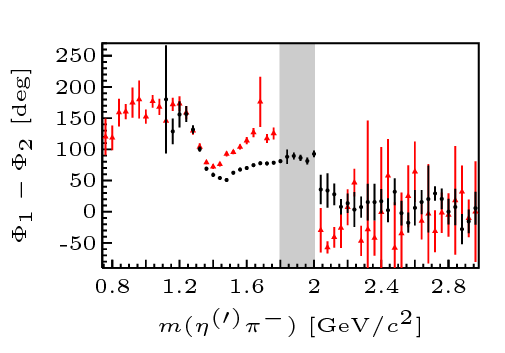 A. Pilloni – The quest for Exotic states
44
[Speaker Notes: Controlla la parte su Regge]
Systematic studies
Change of functional form and parameters in the denominator
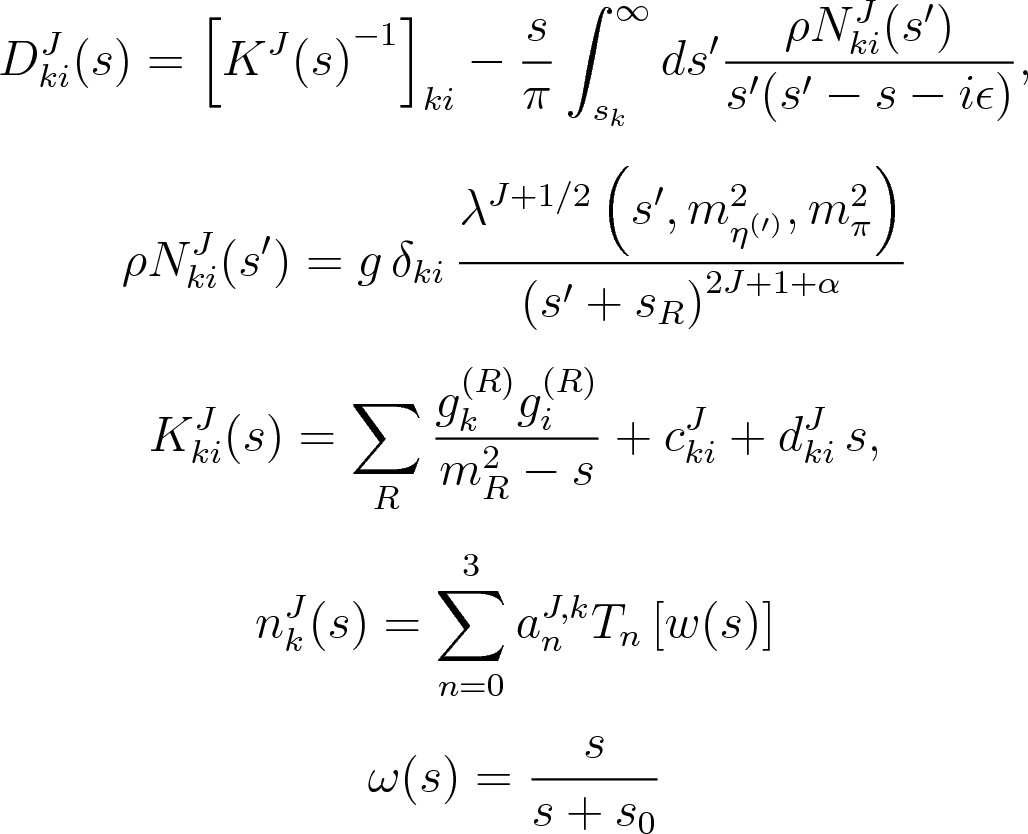 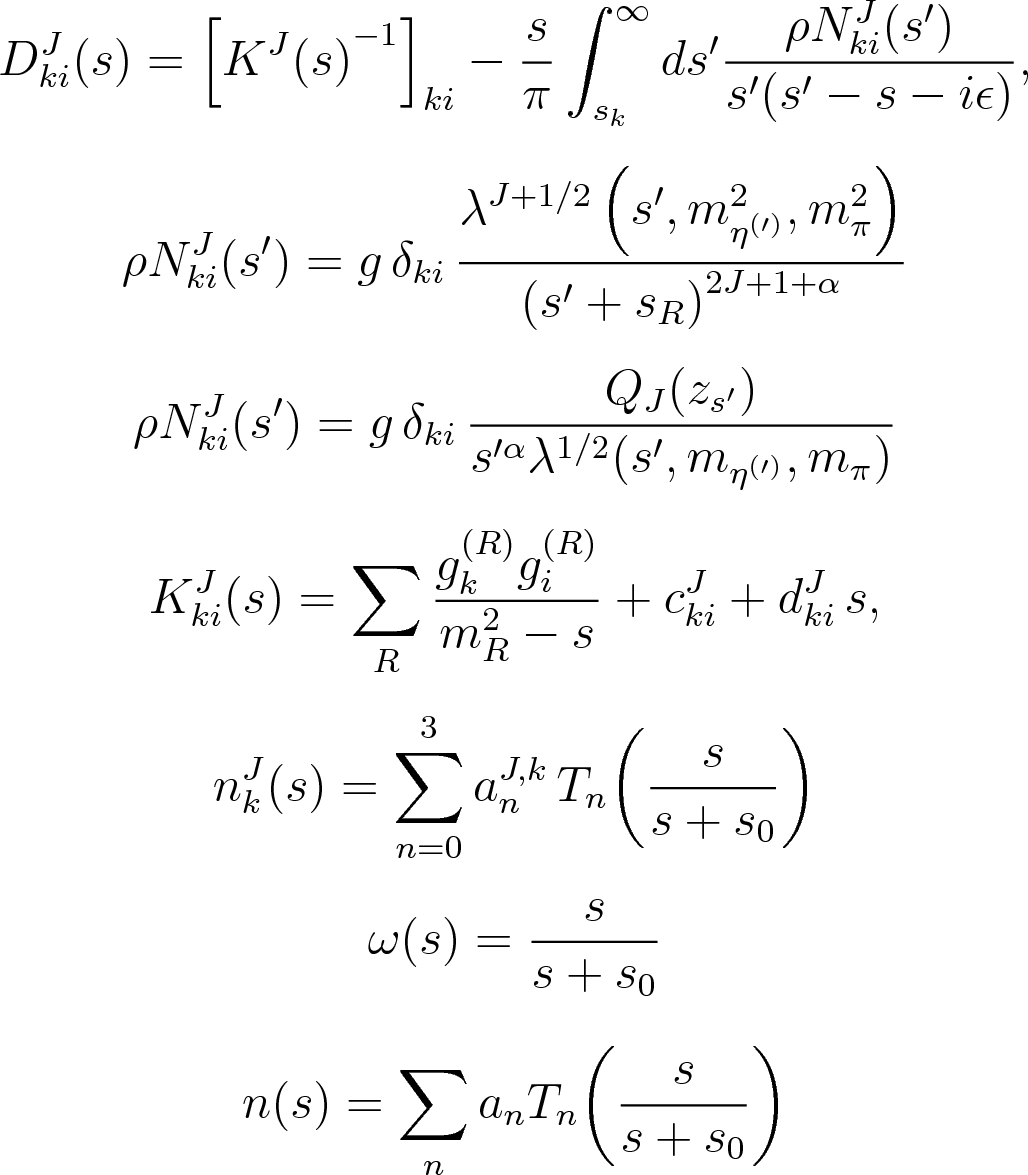 Change of parameters in the numerator
A. Pilloni – The quest for Exotic states
45
[Speaker Notes: Controlla la parte su Regge]
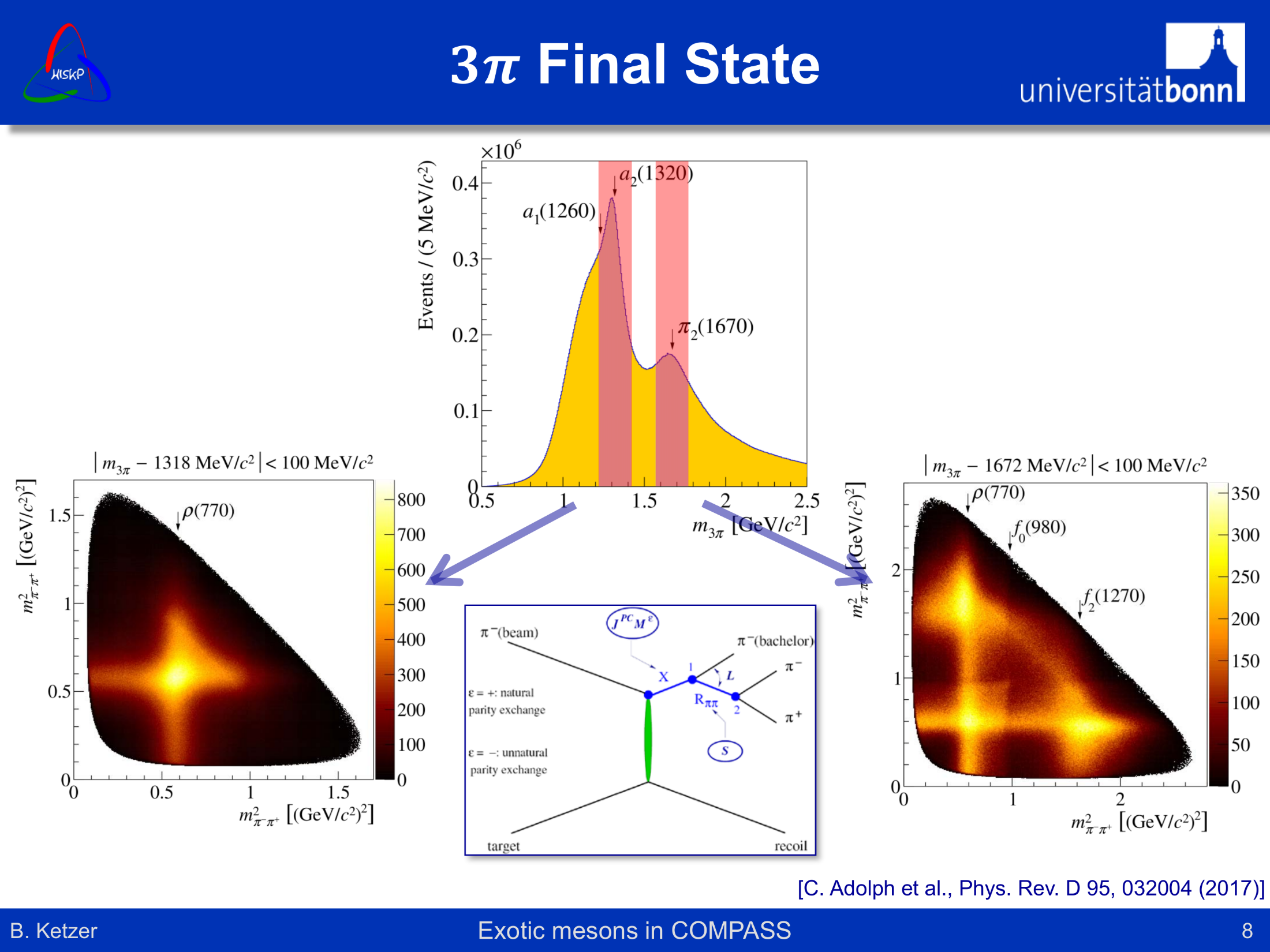 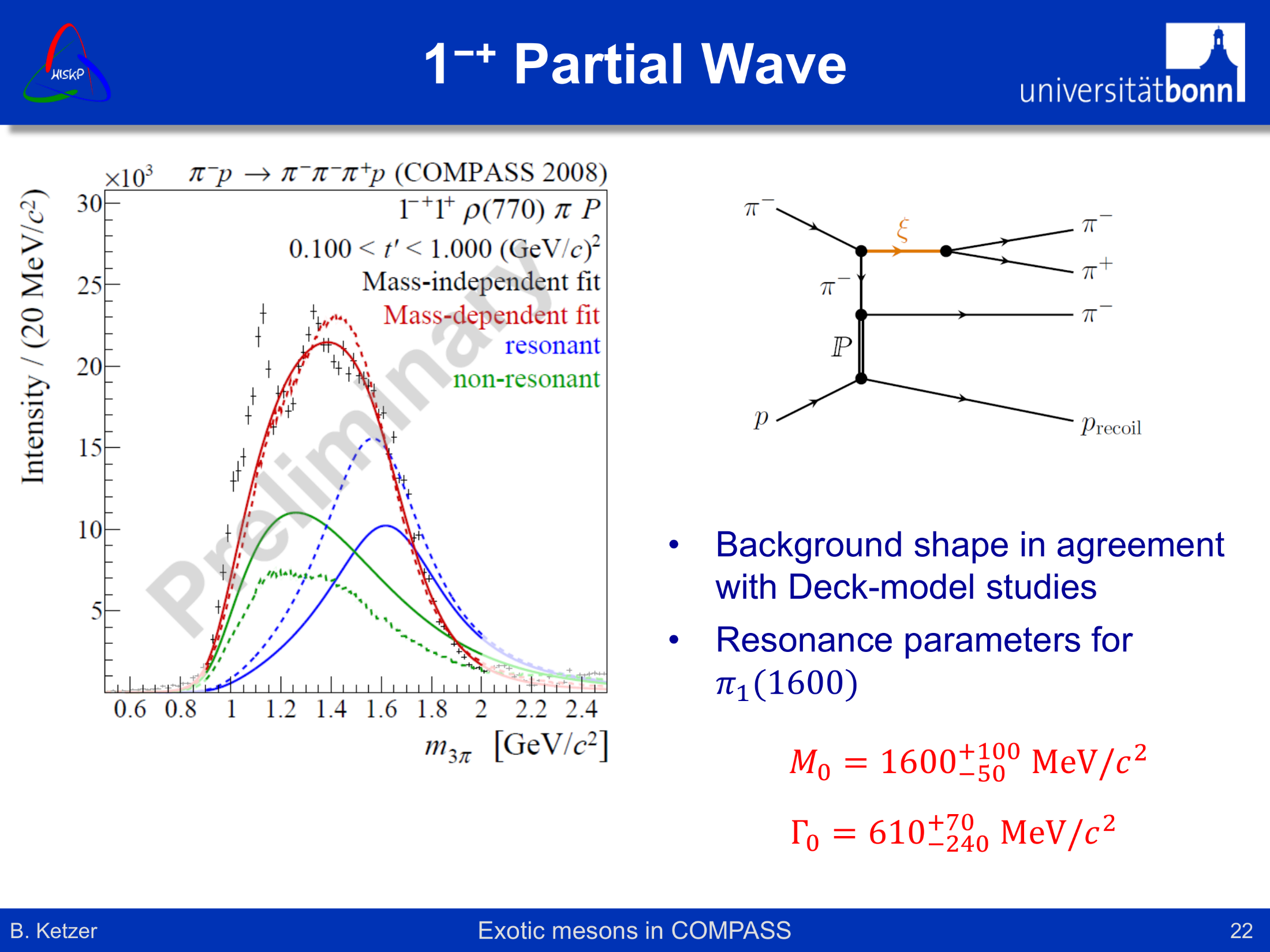 IP
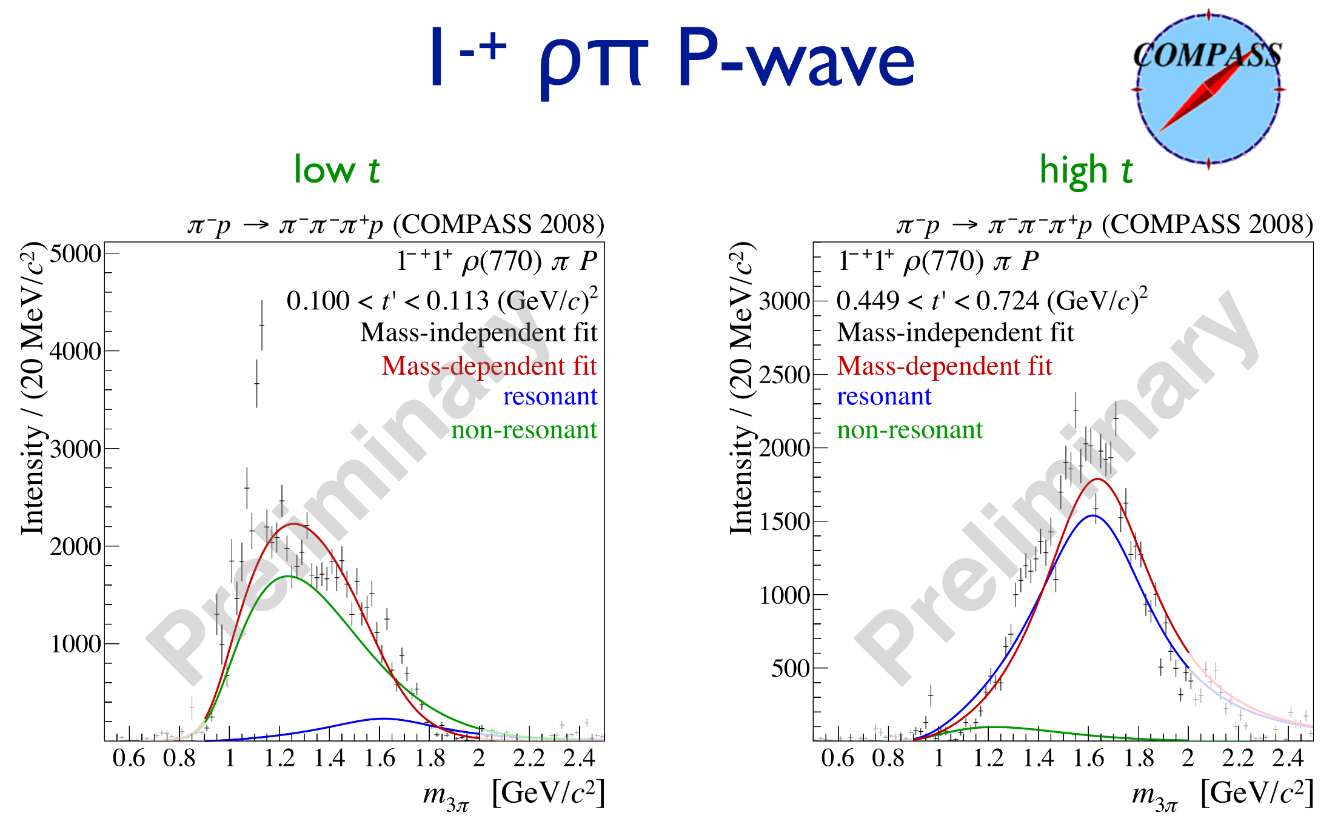 The production allows for a nonresonant component (Deck effect)The singularity is close to the physical region, peaking background


We do not include this channel
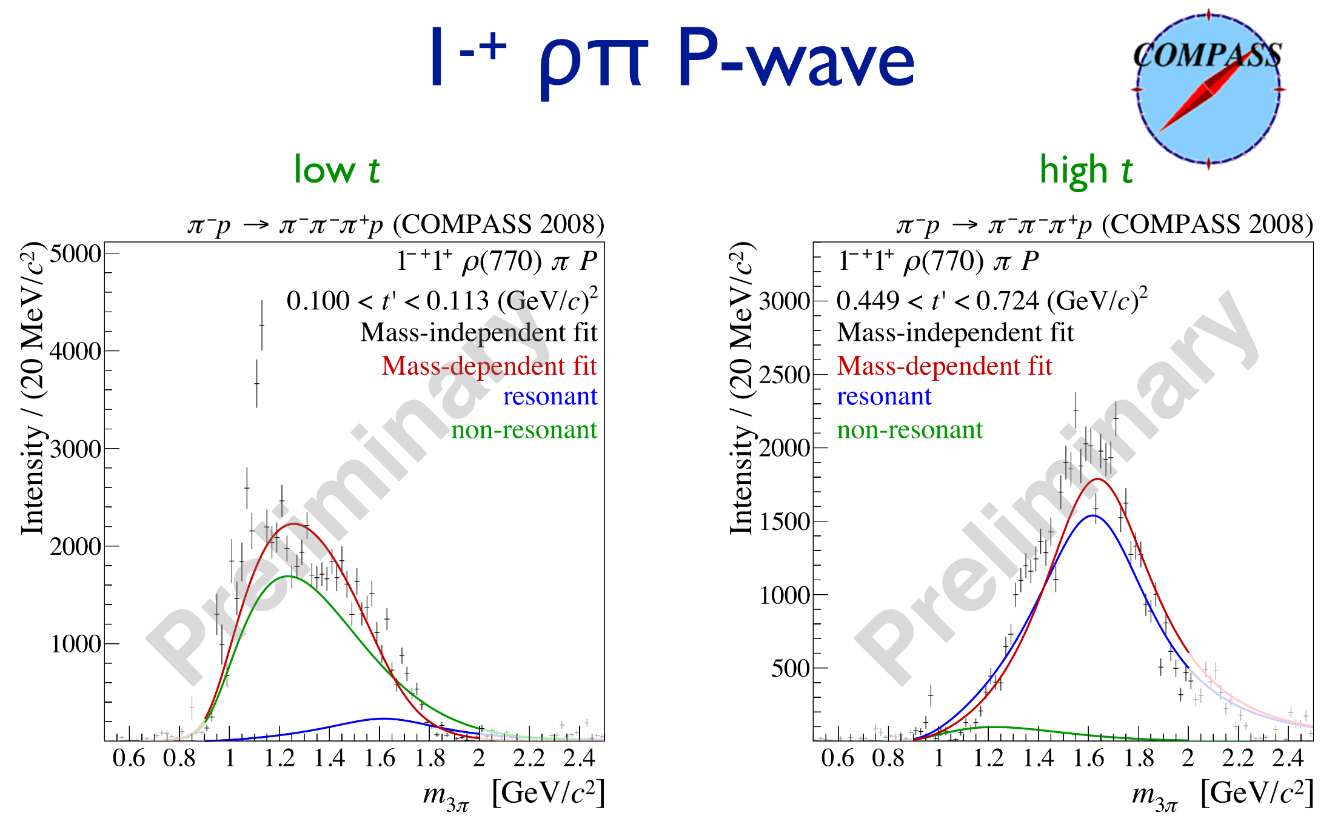 (Deck)
(Deck)
A. Pilloni – The quest for Exotic states
46
[Speaker Notes: 2 slides su Zc, a Bes e a Belle
2 slide su tetraquark model: dall’hamiltoniana di Jaffe al calcolo delle masse
1 slide su molecular models, dove sono i carichi? (non in Tornqvist, si in Hanhart, vedere Braaten, citare Nefediev)
2 slides su decay channels, dove si dovrebbe vedere, e a seconda del modello, vedere qualche plot
1 slide su Y(4260), tetraquark? C’è lo strano (si vede la f0)
1 slide su Zc a cleo (anche il neutro)]
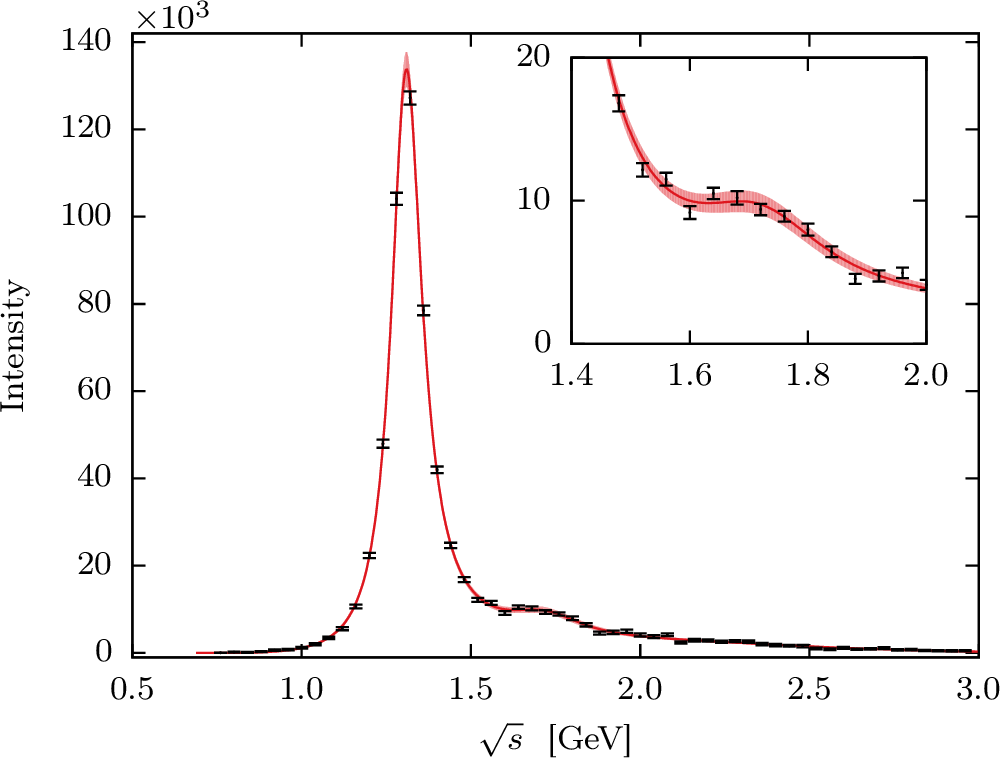 Smooth «background»
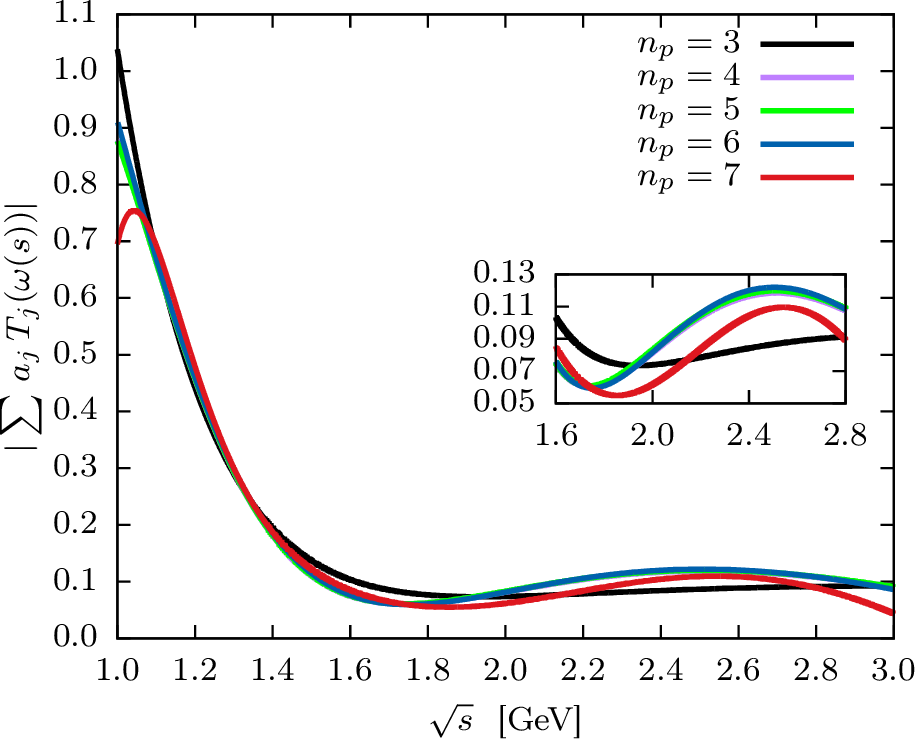 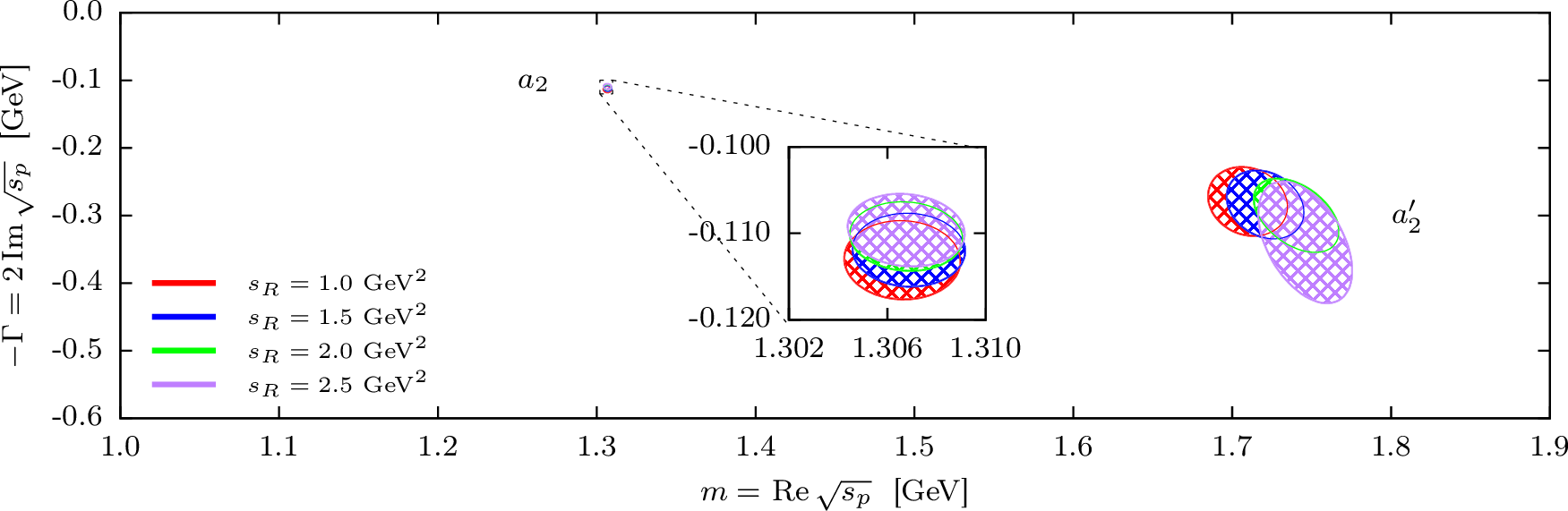 Precise determinationof pole position
[Speaker Notes: Controlla la parte su Regge]
One can test different parametrizations of the amplitude, which correspond todifferent singularities → different natures
AP et al. (JPAC), PLB772, 200
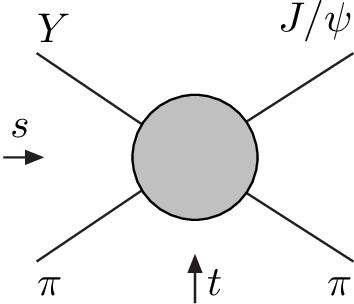 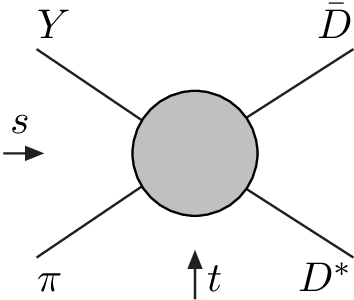 (anti)bound state,II/IV sheet pole
(«molecule»)
Triangle rescattering,logarithmic branching point
Resonance,III sheet pole
(«compact state»)
Tornqvist, Z.Phys. C61, 525
Swanson, Phys.Rept. 429
Hanhart et al. PRL111, 132003
Maiani et al., PRD71, 014028
Faccini et al., PRD87, 111102
Esposito et al., Phys.Rept. 668
Szczepaniak, PLB747, 410
A. Pilloni – The quest for Exotic states
48
[Speaker Notes: Controlla la parte su Regge]
Fit: III
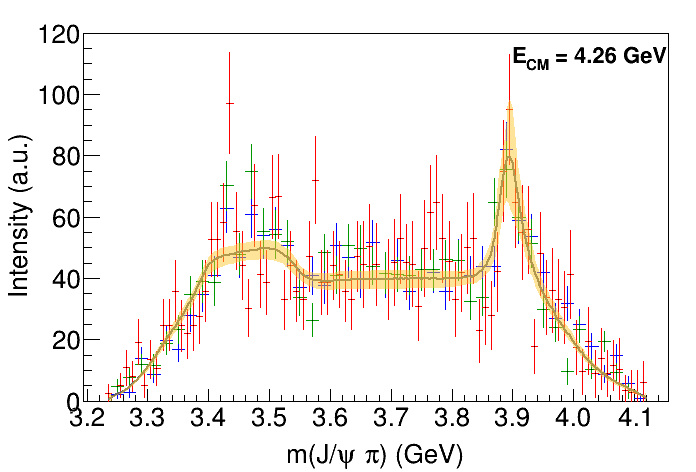 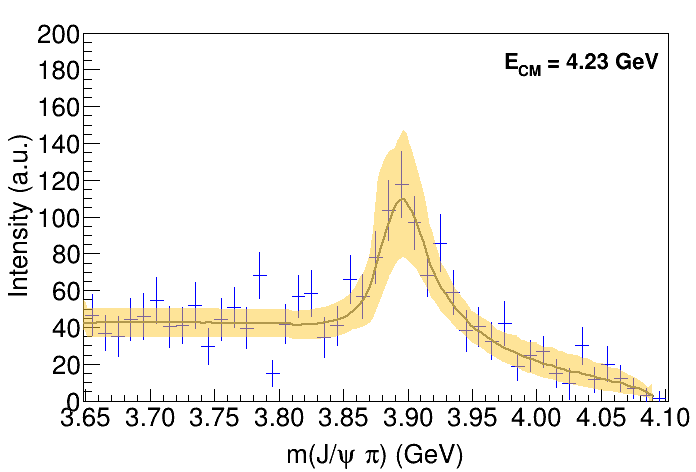 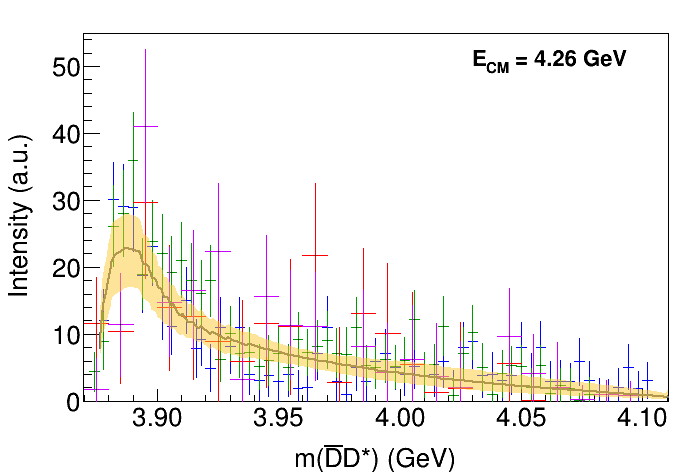 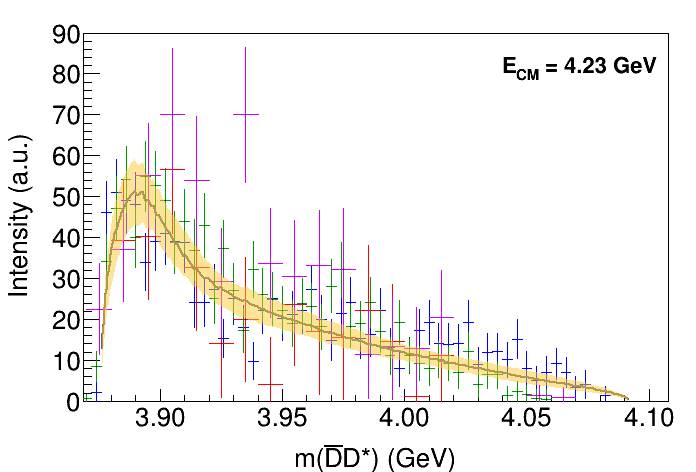 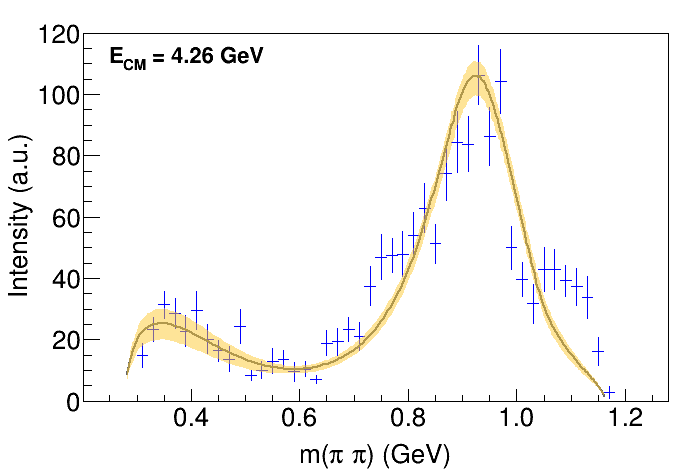 A. Pilloni – The quest for Exotic states
49
[Speaker Notes: Controlla la parte su Regge]
Fit: III+tr.
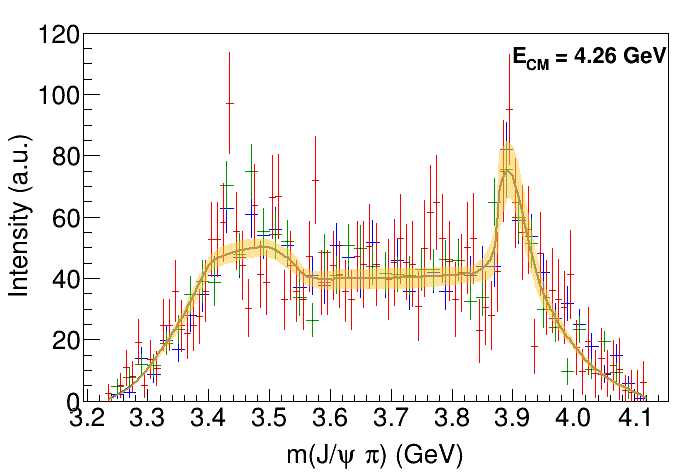 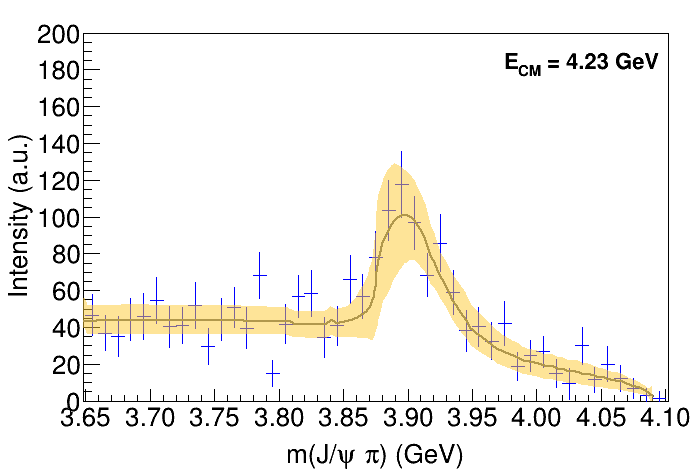 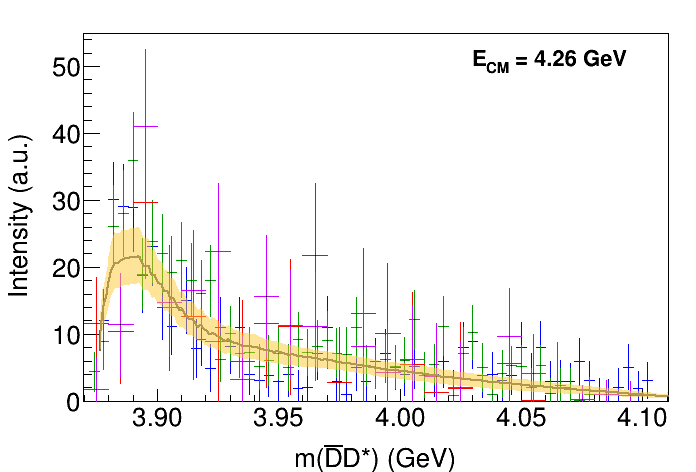 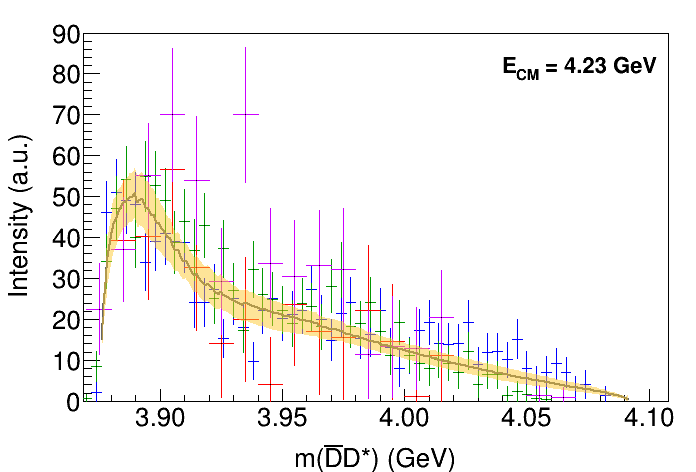 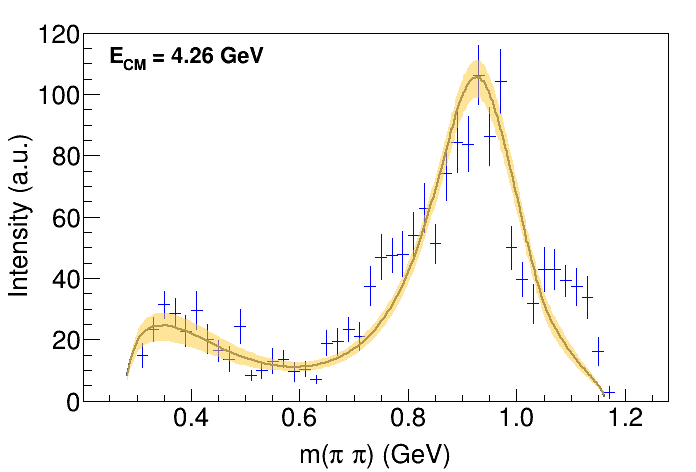 A. Pilloni – The quest for Exotic states
50
[Speaker Notes: Controlla la parte su Regge]
Fit: IV+tr.
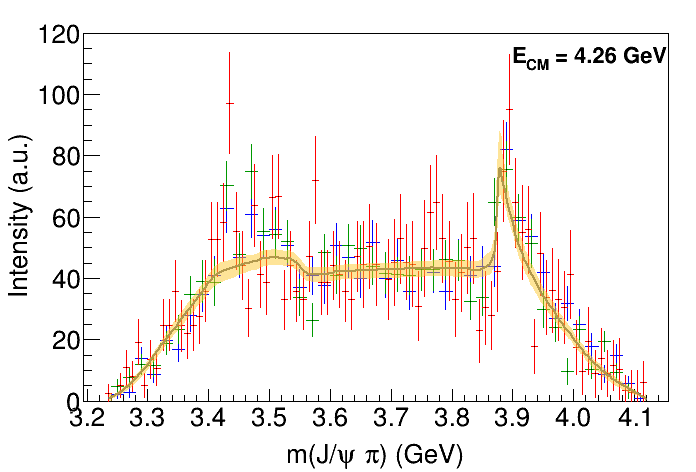 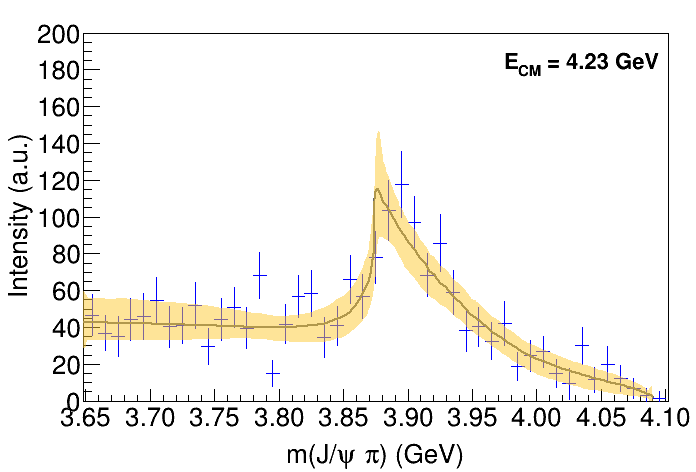 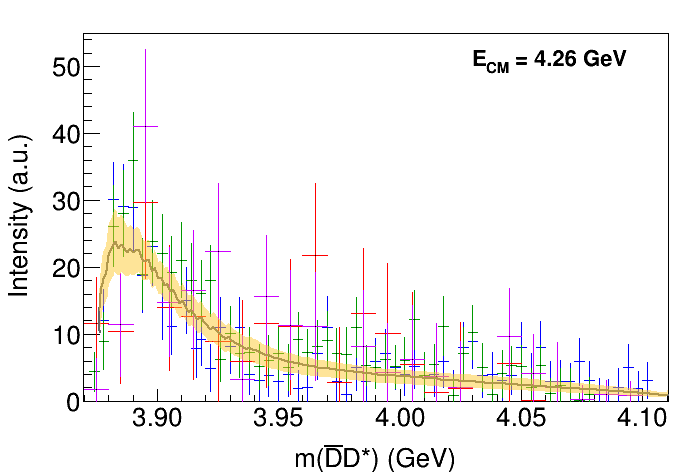 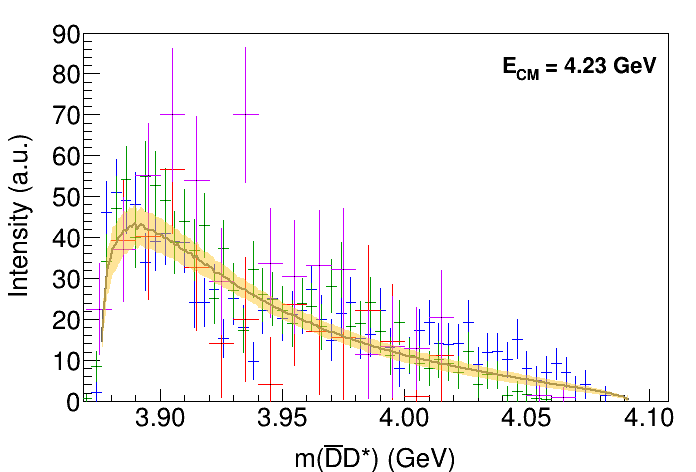 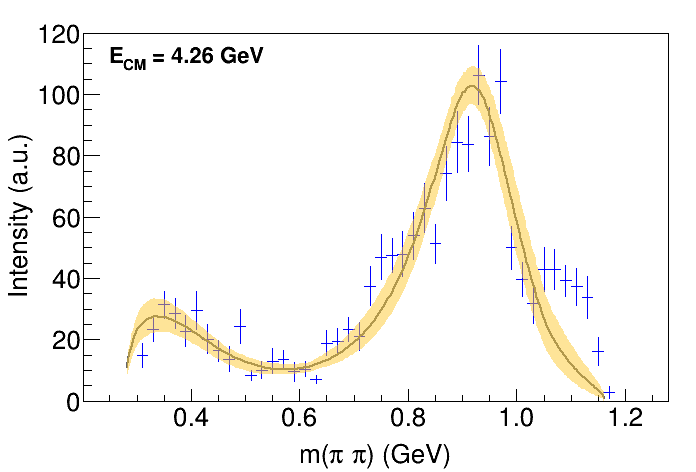 A. Pilloni – The quest for Exotic states
51
[Speaker Notes: Controlla la parte su Regge]
Fit: tr.
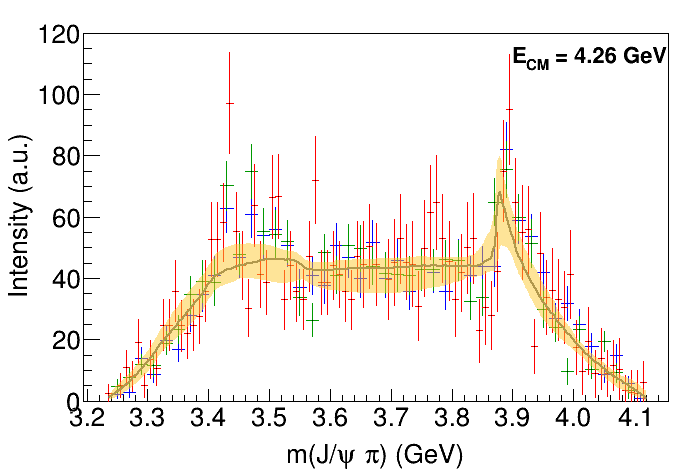 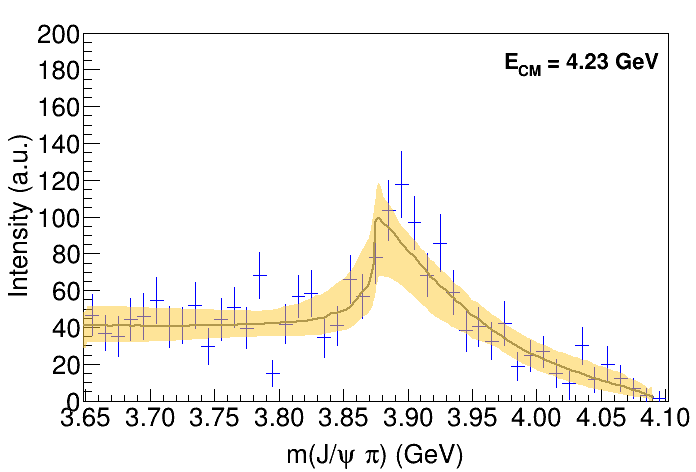 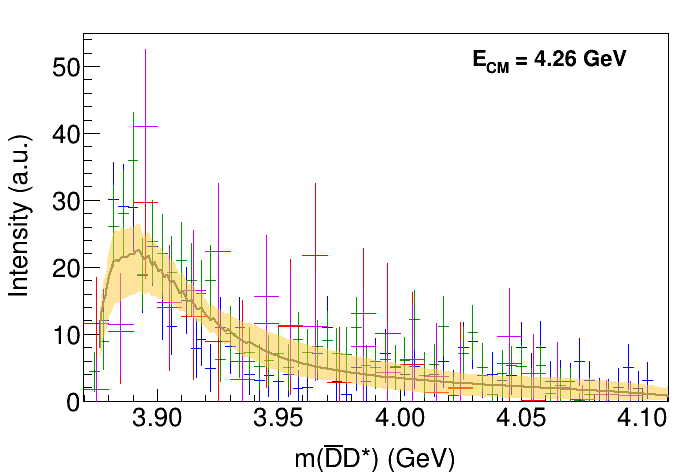 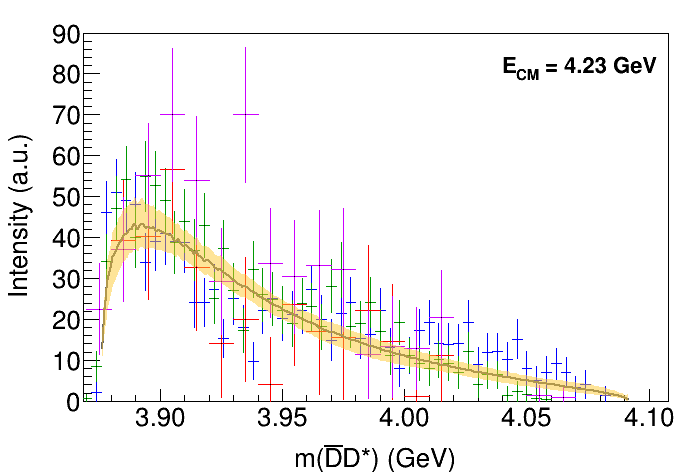 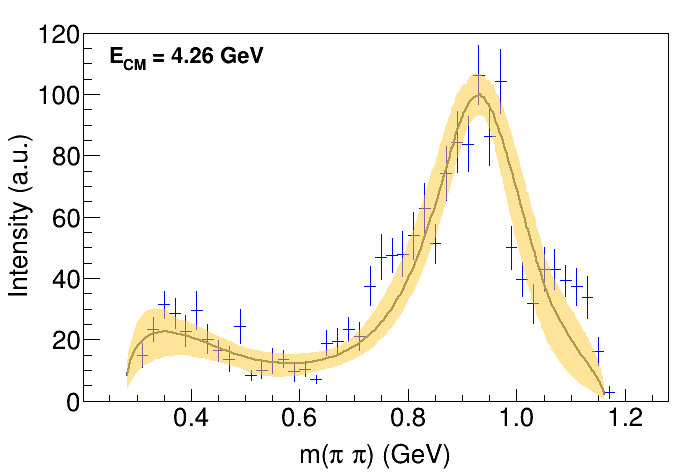 A. Pilloni – The quest for Exotic states
52
[Speaker Notes: Controlla la parte su Regge]
Pole extraction
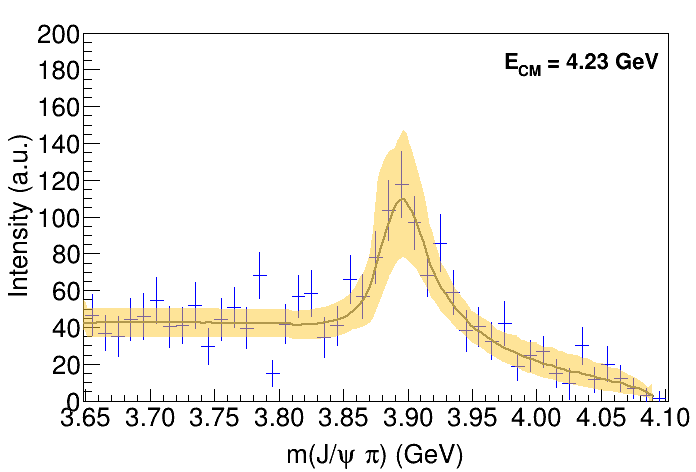 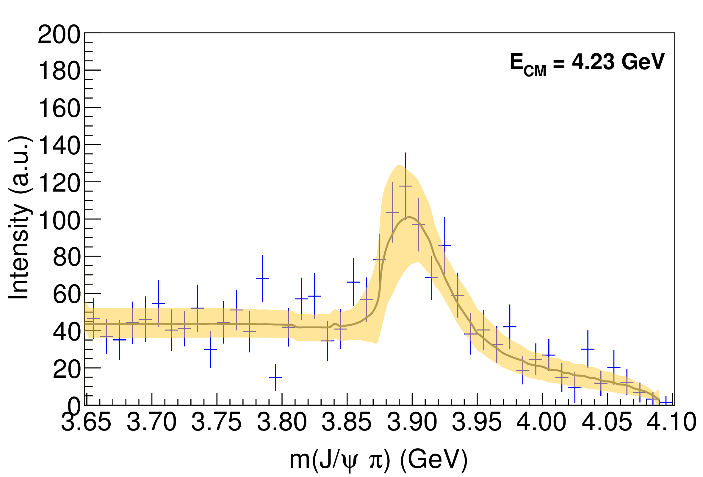 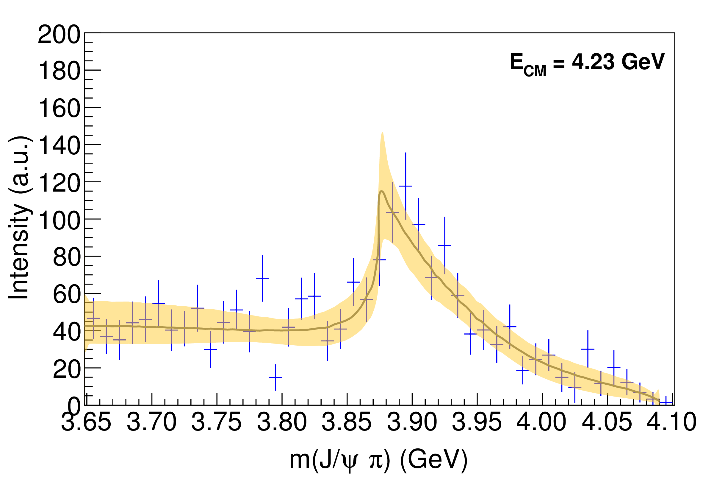 IV+tr.
III
III+tr.
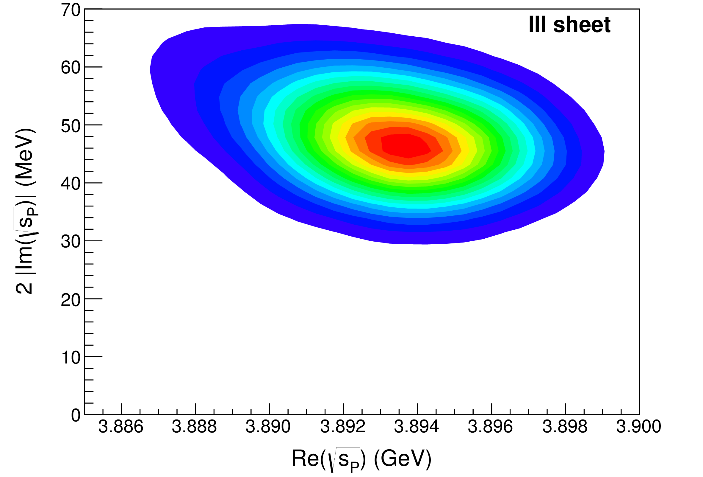 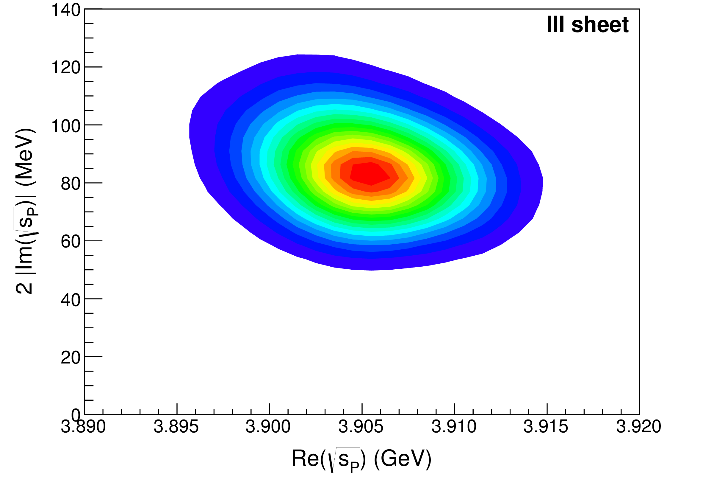 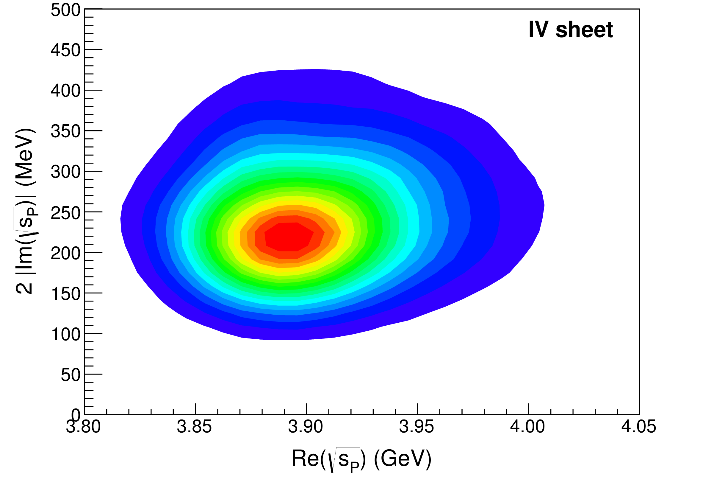 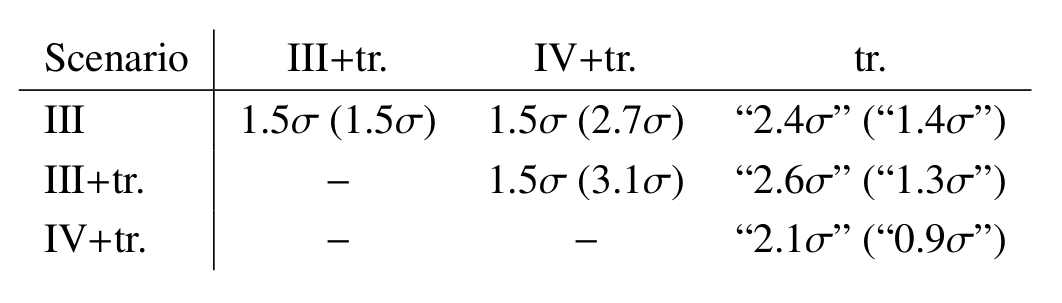 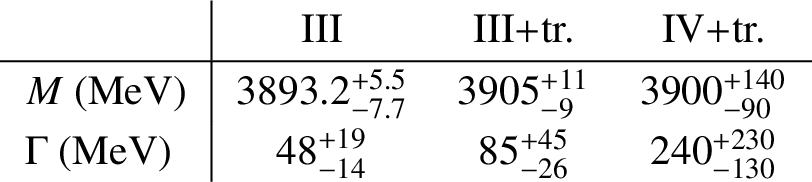 A. Pilloni – The quest for Exotic states
53
Not conclusive at this stage
[Speaker Notes: Controlla la parte su Regge]
Pole hunting
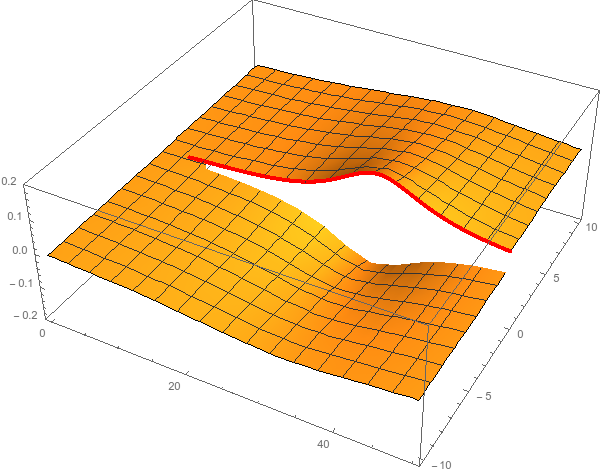 I sheet
Extracting physics information means to hunt for poles in the complex plane
Pole position → Mass and width
Residues → Couplings
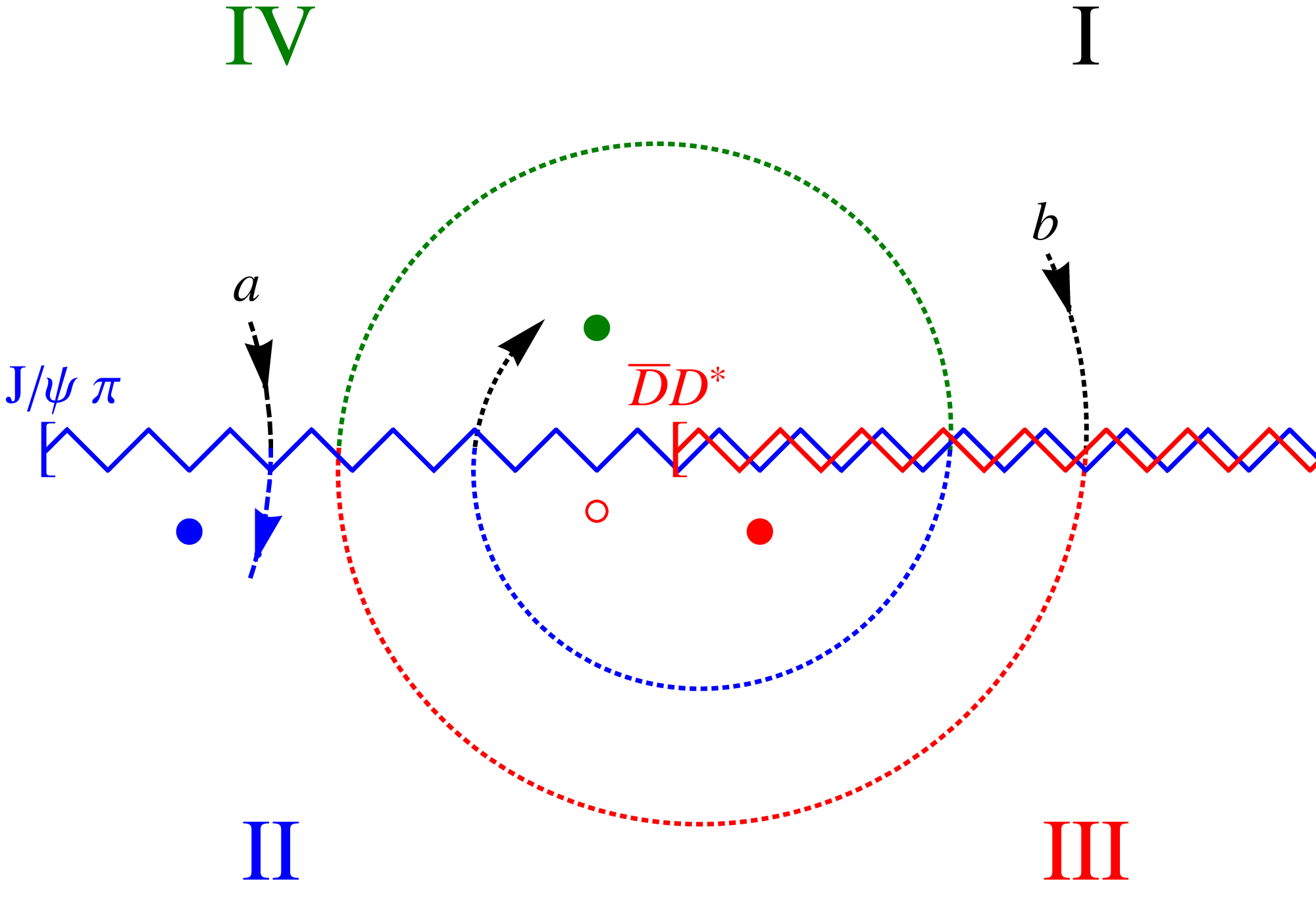 Virtual state
II sheet
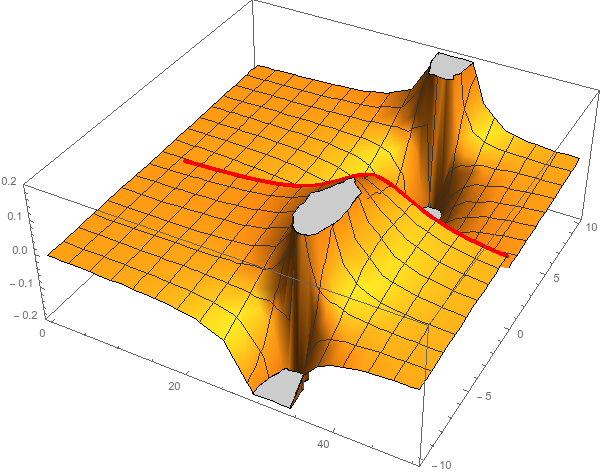 Bound state
Resonance
A. Pilloni – The quest for Exotic states
54
[Speaker Notes: Controlla la parte su Regge]
Finite energy sum rules
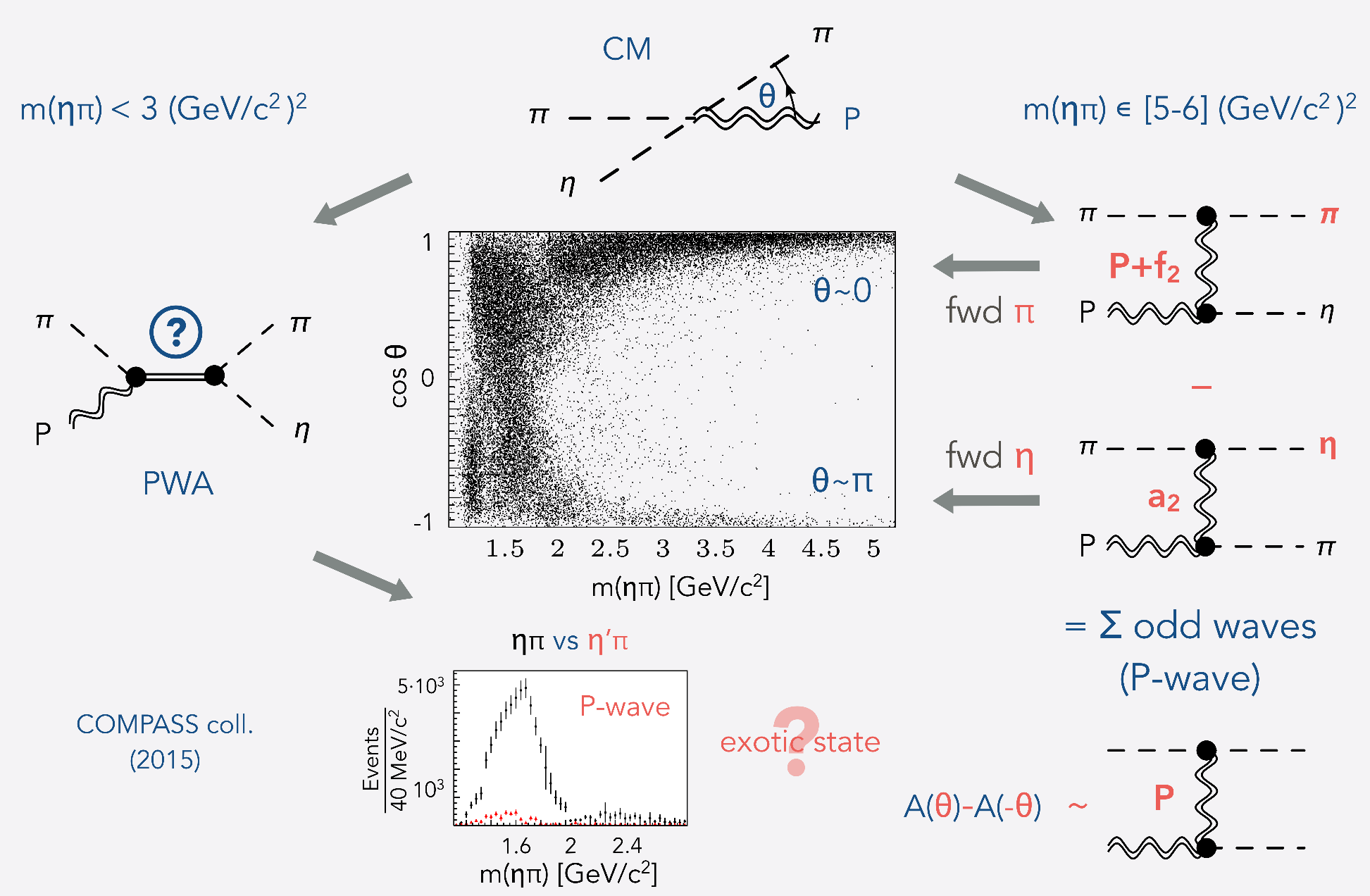 PWA in the low energy region
Resonance extraction
Analyticallyconnected
Regge exchanges at high energy
A. Pilloni – The quest for Exotic states
55
[Speaker Notes: Controlla la parte su Regge]
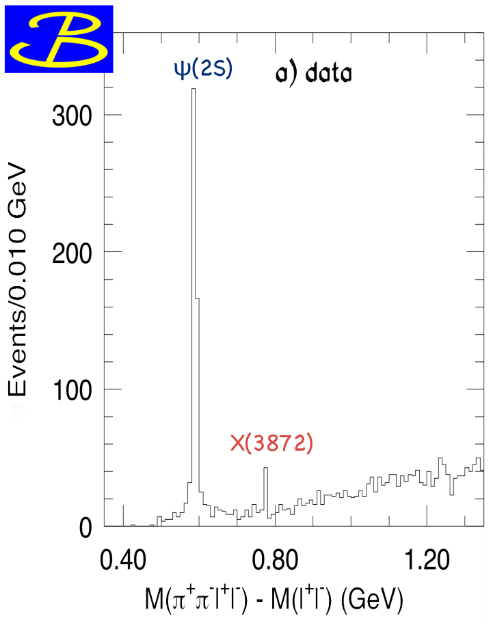 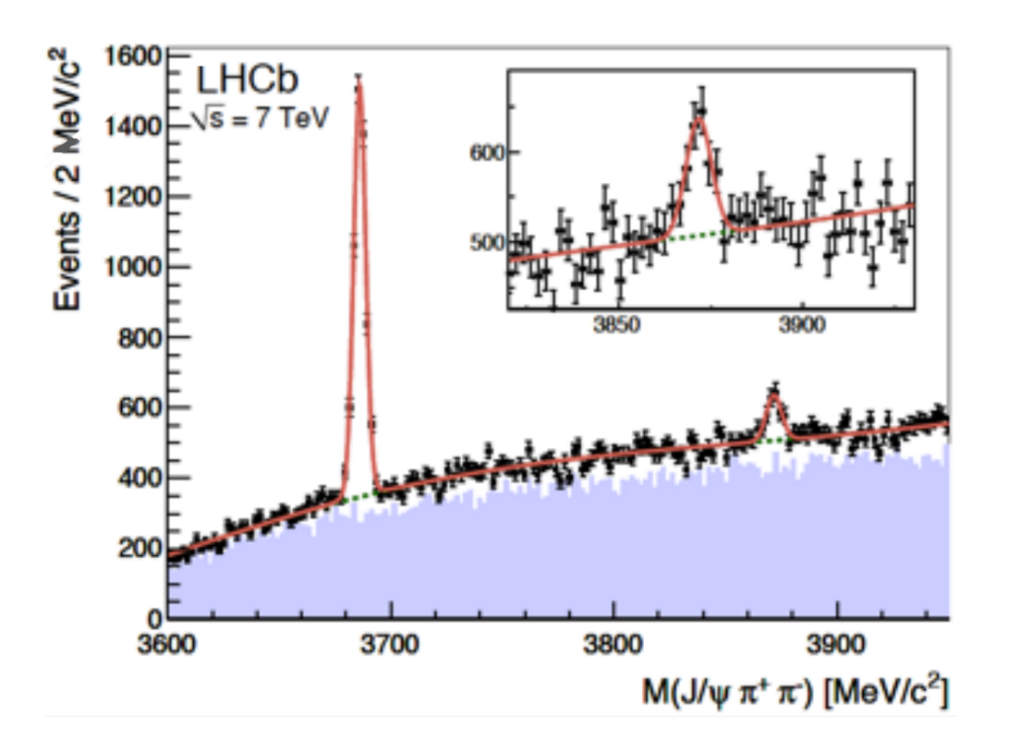 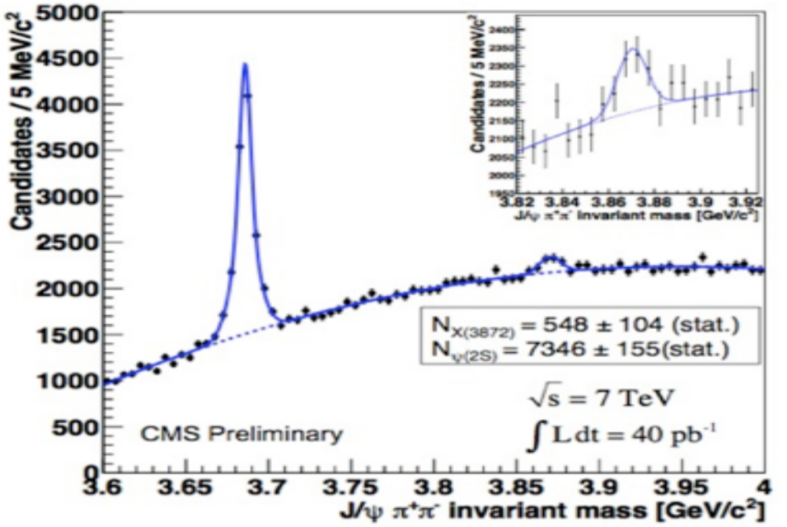 A. Pilloni – The quest for Exotic states
56
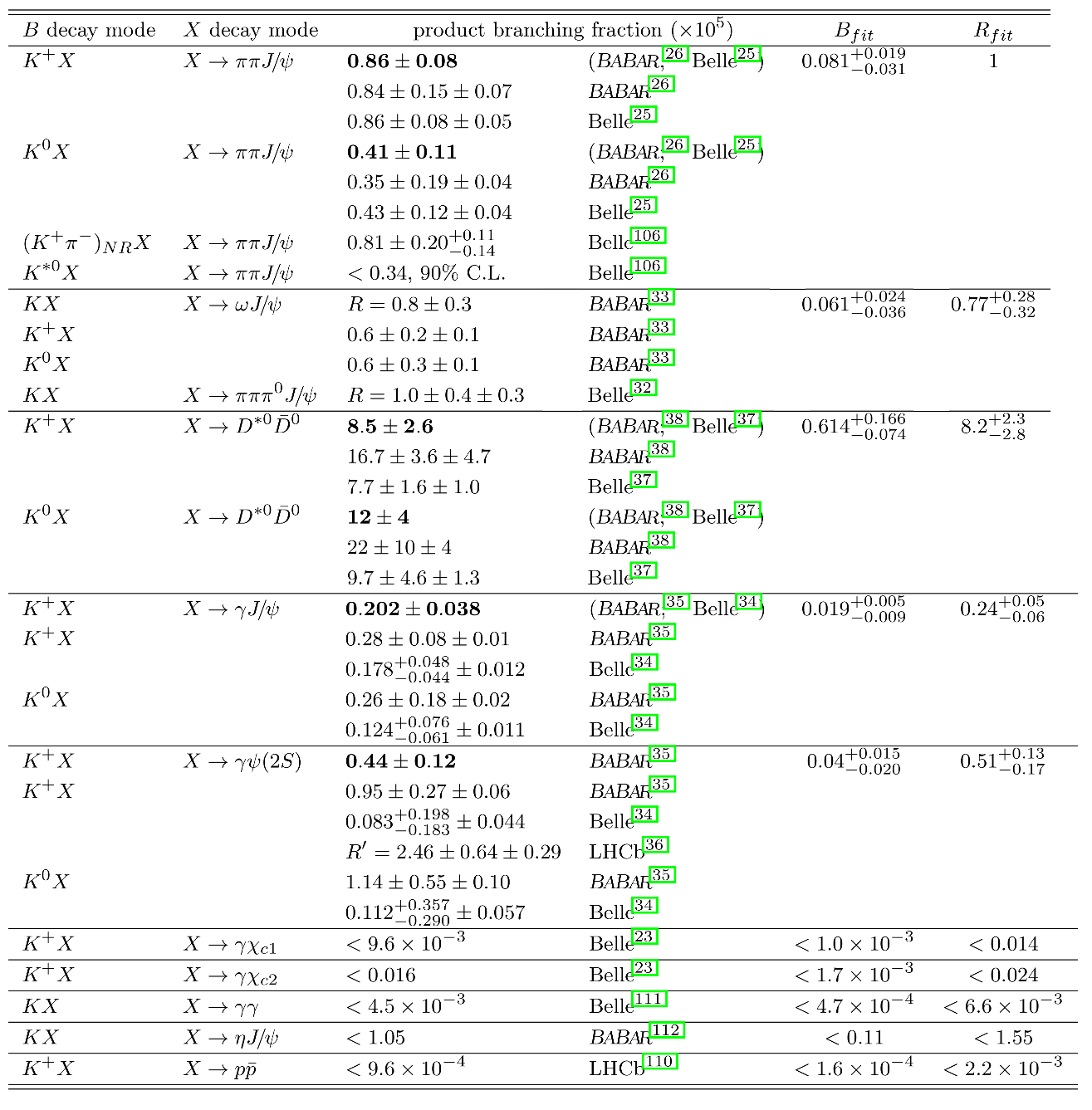 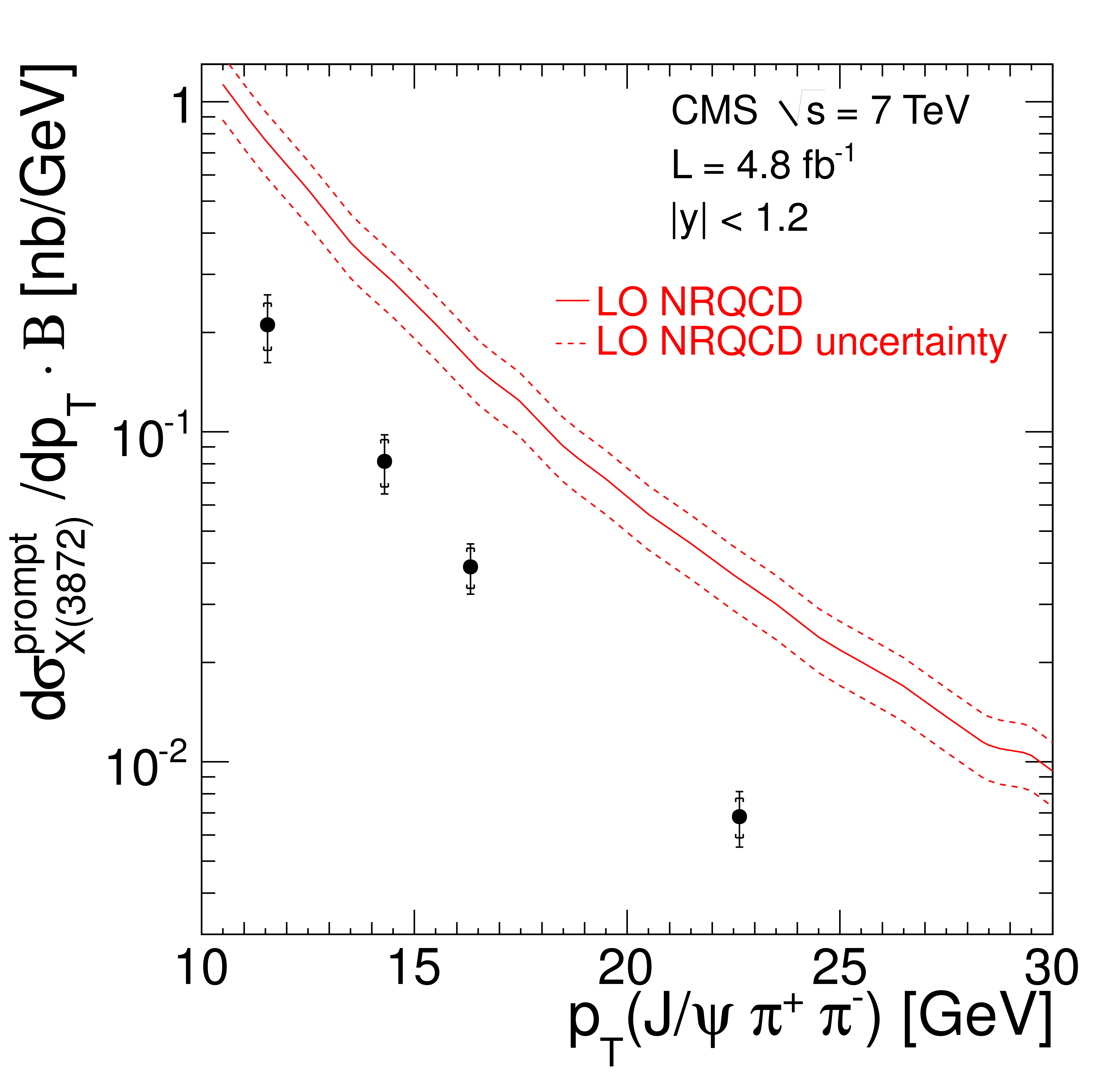 A. Pilloni – The quest for Exotic states
57
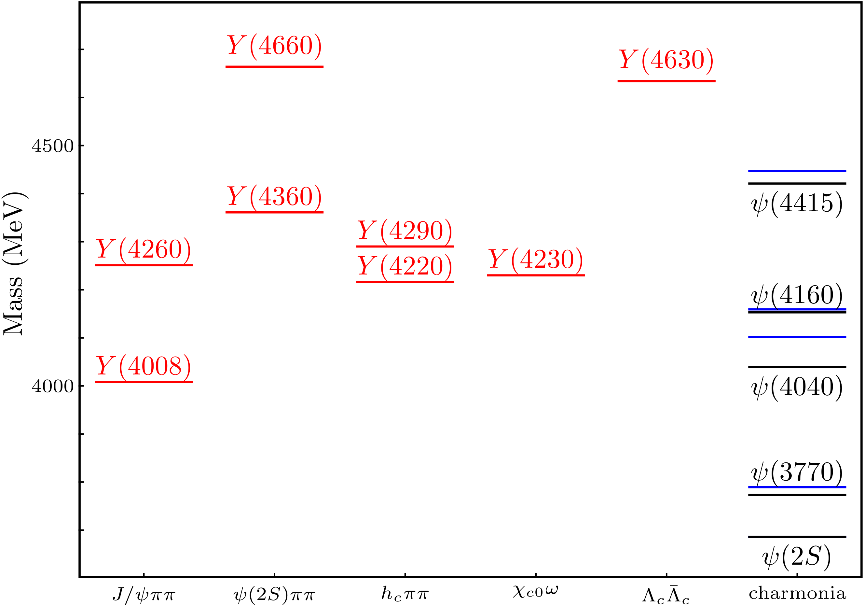 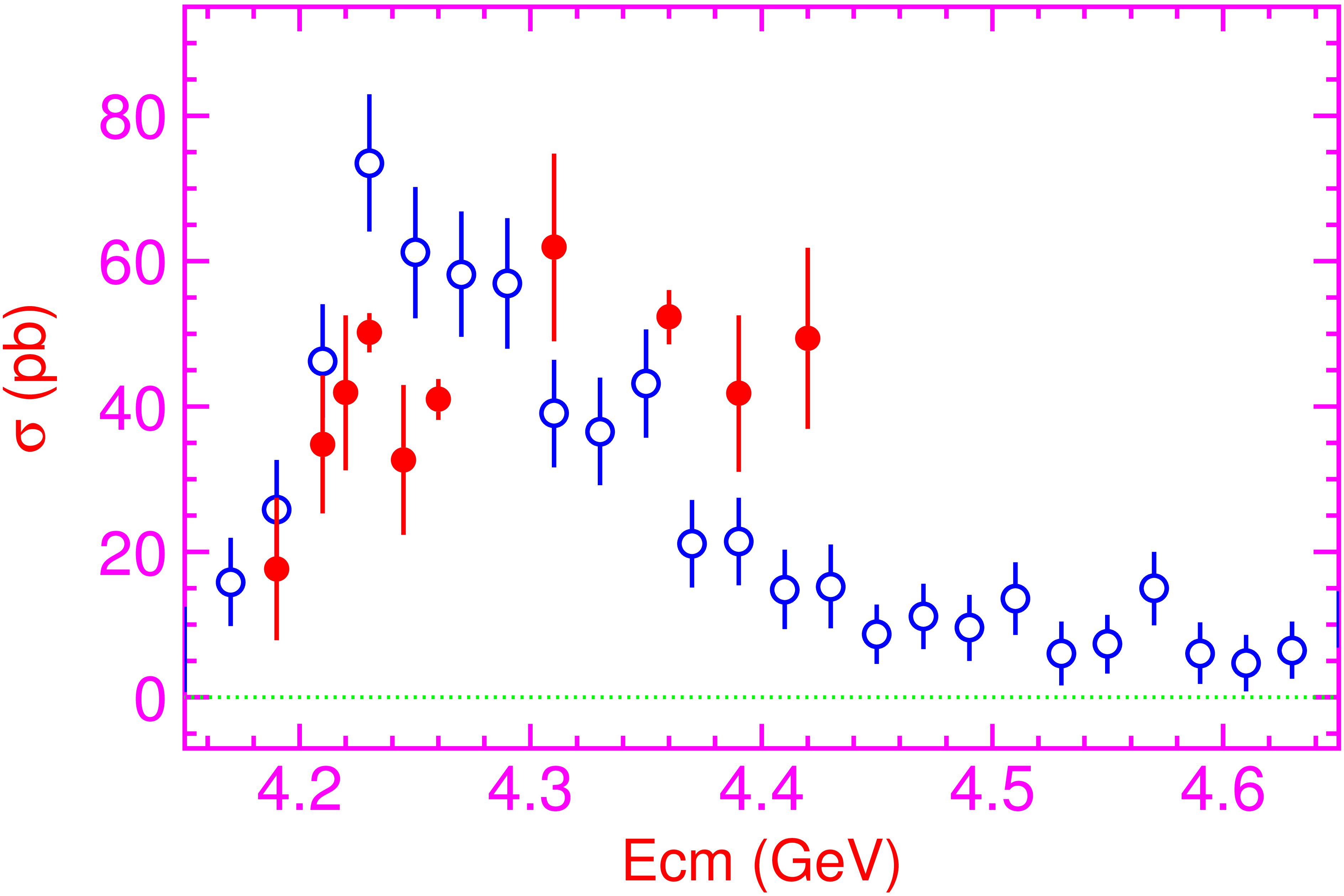 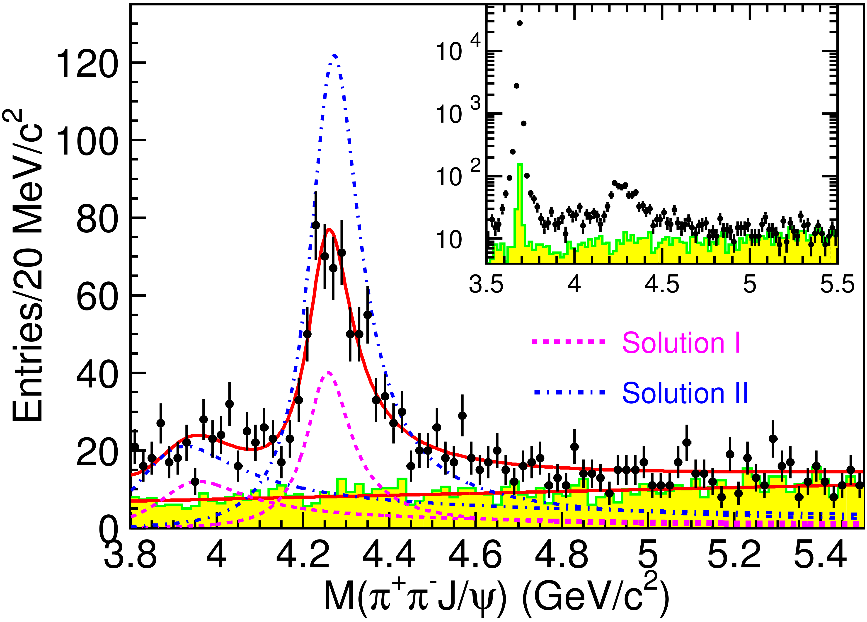 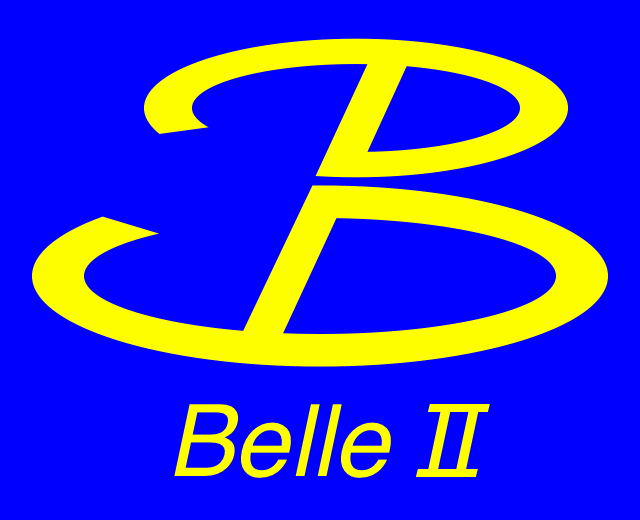 A. Pilloni – The quest for Exotic states
58
[Speaker Notes: Y(4260), M=4263 +- 5, Gamma = 95+-14
D_1(2420)^0, M=2421.3 ±0.6, Gamma =27.1 ±2.7
D_1(2420)^+-, M=2423.4 ±3.1, Gamma =25 ±6
I D_1 hanno J^P = 1^+
La molecola D_1 D sta 22 MeV sotto
Se la Y è D_1 D, il pione lega fortemente, come fa la Y a essere così larga?
Come funziona lo scambio del pione???]
BESIII, PRL118, 092002 (2017)
BESIII, PRL118, 092001 (2017)
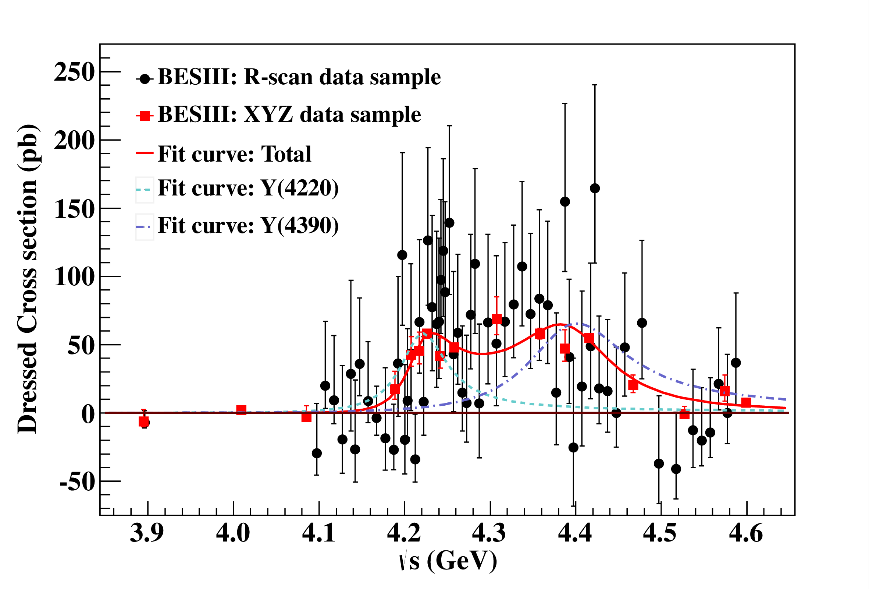 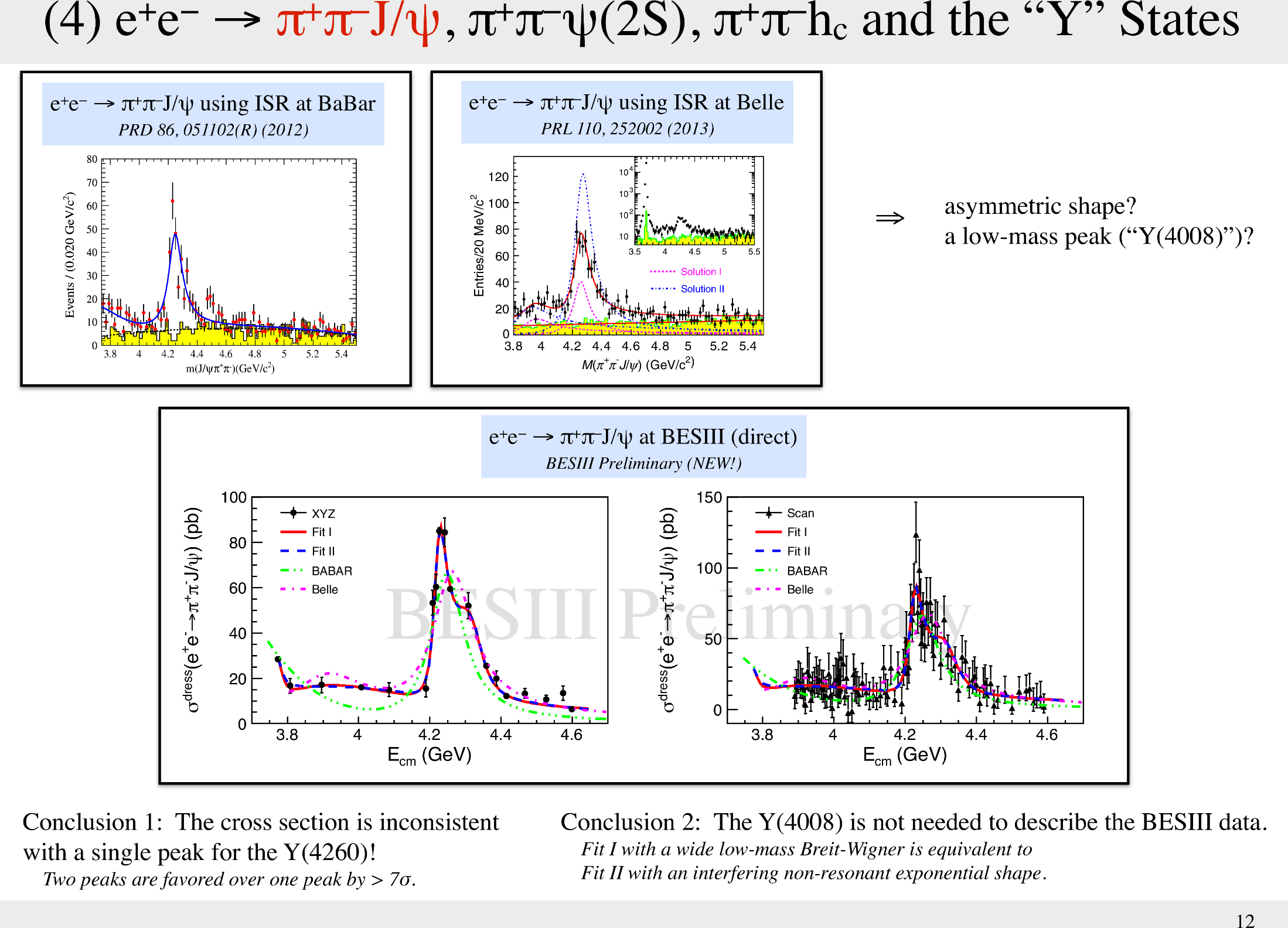 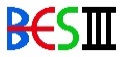 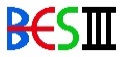 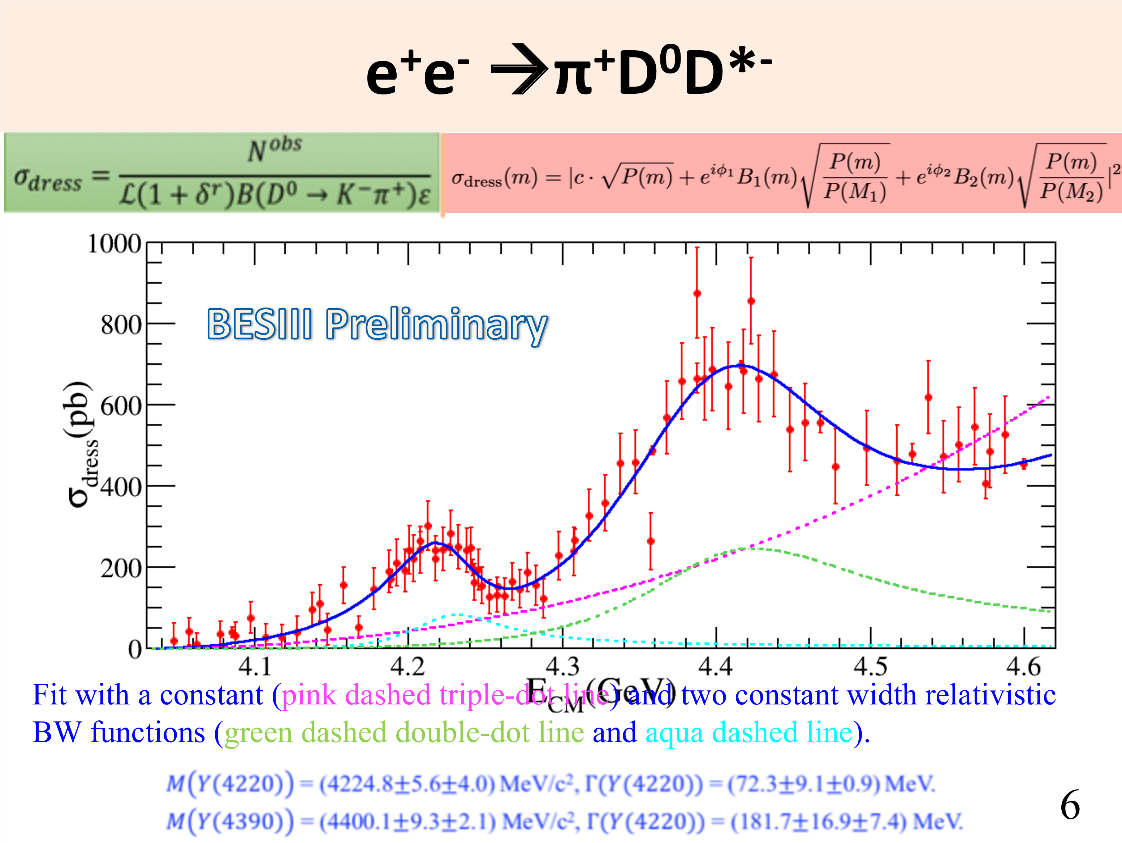 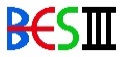 A. Pilloni – The quest for Exotic states
59
[Speaker Notes: Y(4260), M=4263 +- 5, Gamma = 95+-14
D_1(2420)^0, M=2421.3 ±0.6, Gamma =27.1 ±2.7
D_1(2420)^+-, M=2423.4 ±3.1, Gamma =25 ±6
I D_1 hanno J^P = 1^+
La molecola D_1 D sta 22 MeV sotto
Se la Y è D_1 D, il pione lega fortemente, come fa la Y a essere così larga?
Come funziona lo scambio del pione???

Close propone che la Y è D_1 D^* col pione scambiato in onda S,
La Y però non va in Ds come se fosse tetraquark]
Charged quarkonium-like resonances have been found, 4q needed
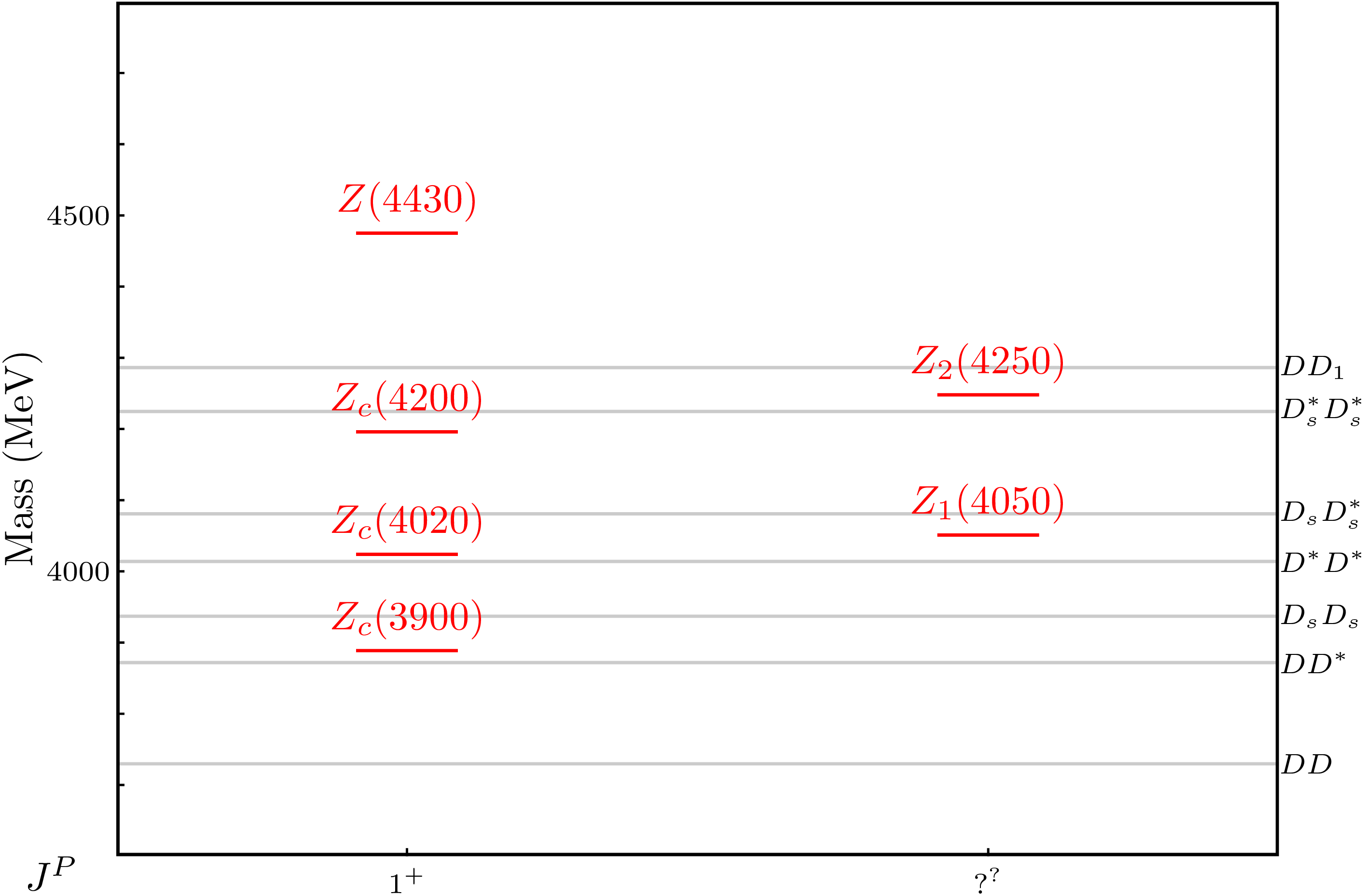 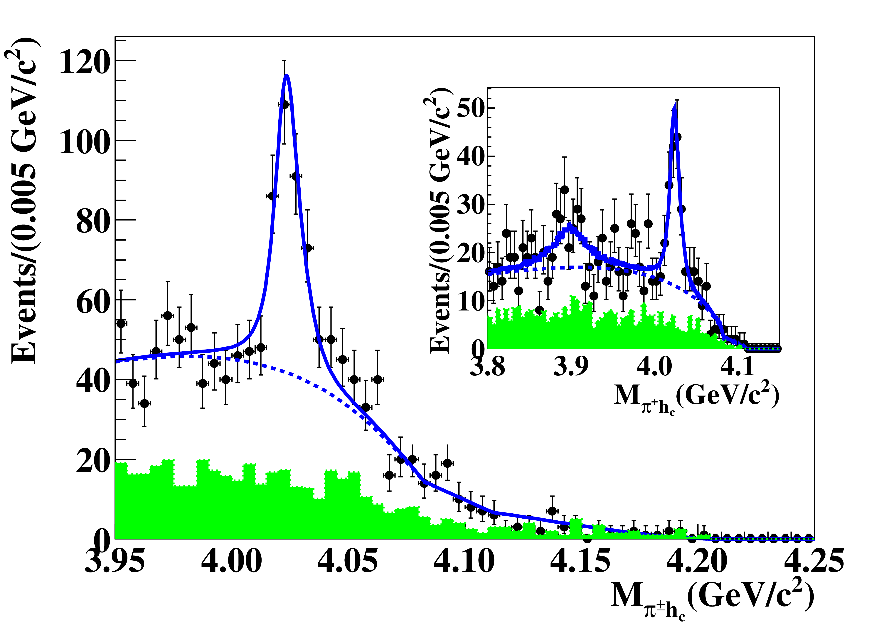 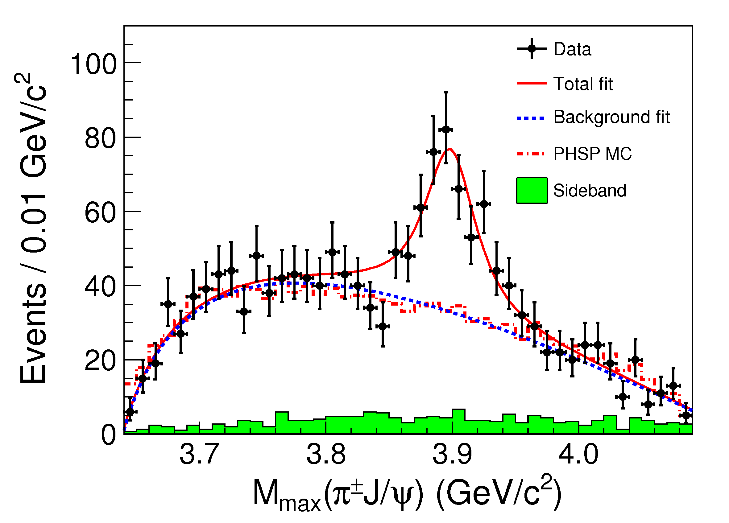 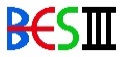 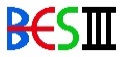 A. Pilloni – The quest for Exotic states
60
[Speaker Notes: Y(4260), M=4263 +- 5, Gamma = 95+-14
D_1(2420)^0, M=2421.3 ±0.6, Gamma =27.1 ±2.7
D_1(2420)^+-, M=2423.4 ±3.1, Gamma =25 ±6
I D_1 hanno J^P = 1^+
La molecola D_1 D sta 22 MeV sotto
Se la Y è D_1 D, il pione lega fortemente, come fa la Y a essere così larga?
Come funziona lo scambio del pione???]
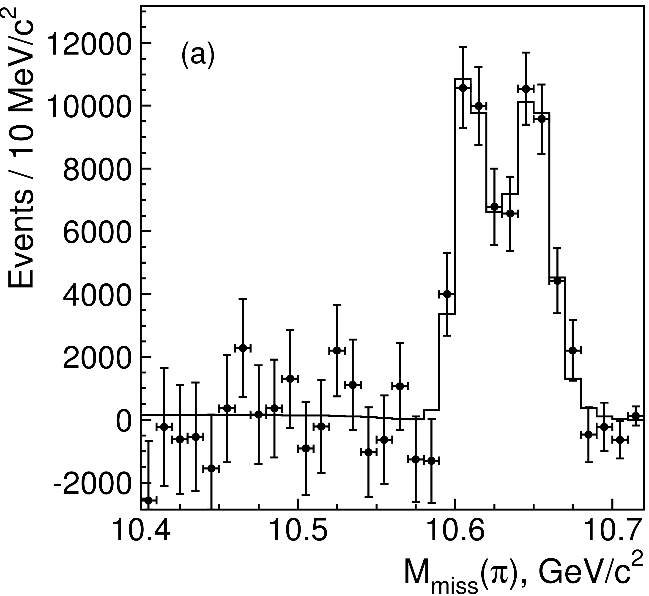 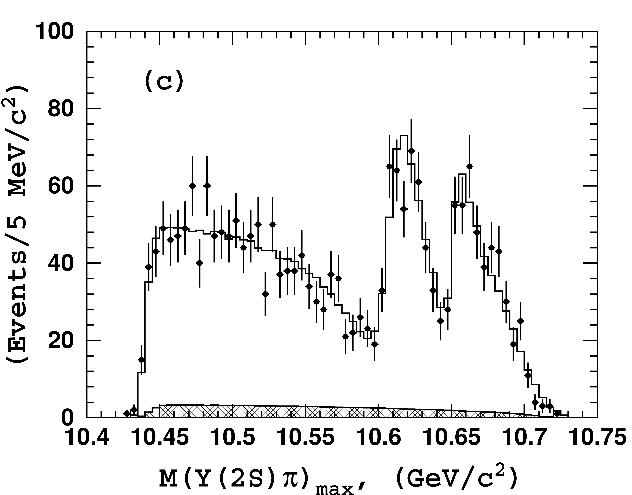 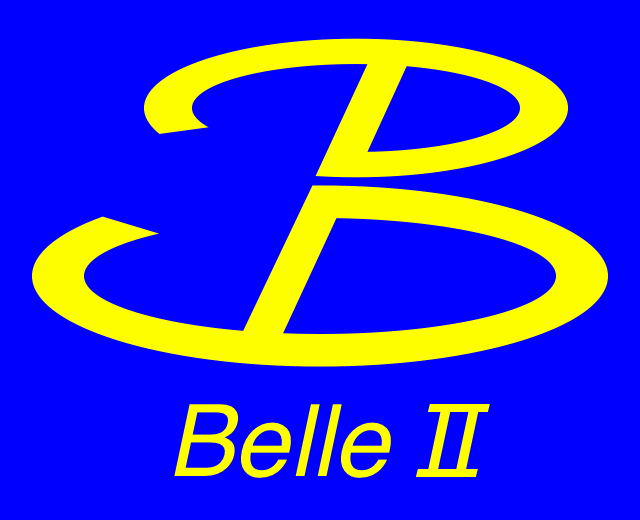 2 twin resonances!
A. Pilloni – The quest for Exotic states
61
[Speaker Notes: Y(4260), M=4263 +- 5, Gamma = 95+-14
D_1(2420)^0, M=2421.3 ±0.6, Gamma =27.1 ±2.7
D_1(2420)^+-, M=2423.4 ±3.1, Gamma =25 ±6
I D_1 hanno J^P = 1^+
La molecola D_1 D sta 22 MeV sotto
Se la Y è D_1 D, il pione lega fortemente, come fa la Y a essere così larga?
Come funziona lo scambio del pione???]
Pentaquarks!
LHCb, PRL 115, 072001
LHCb, PRL 117, 082003
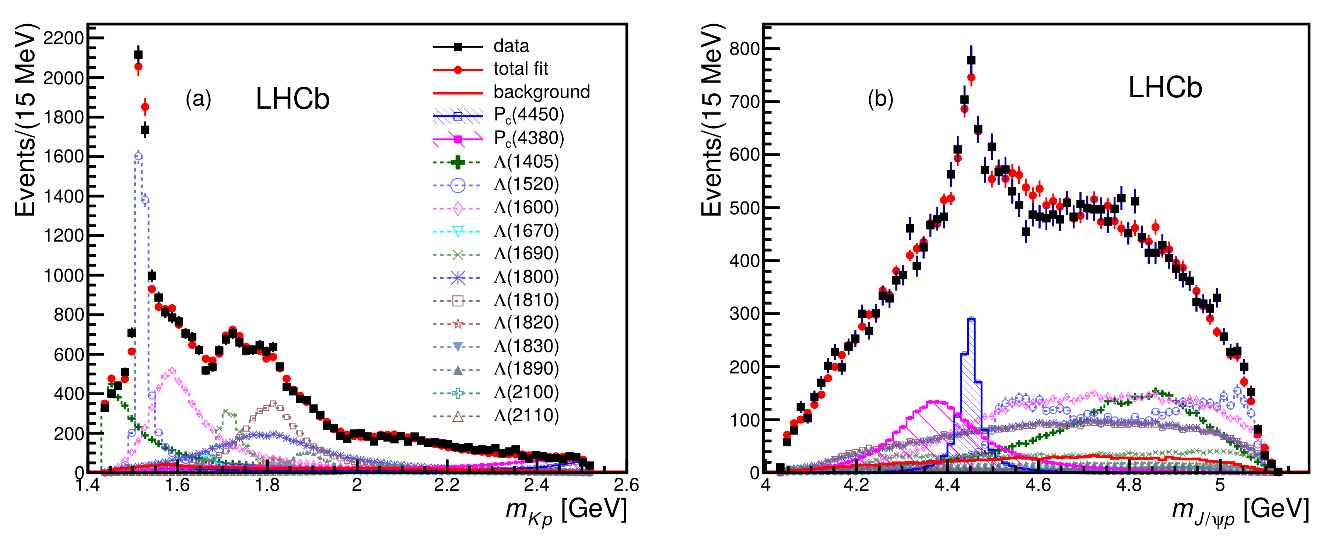 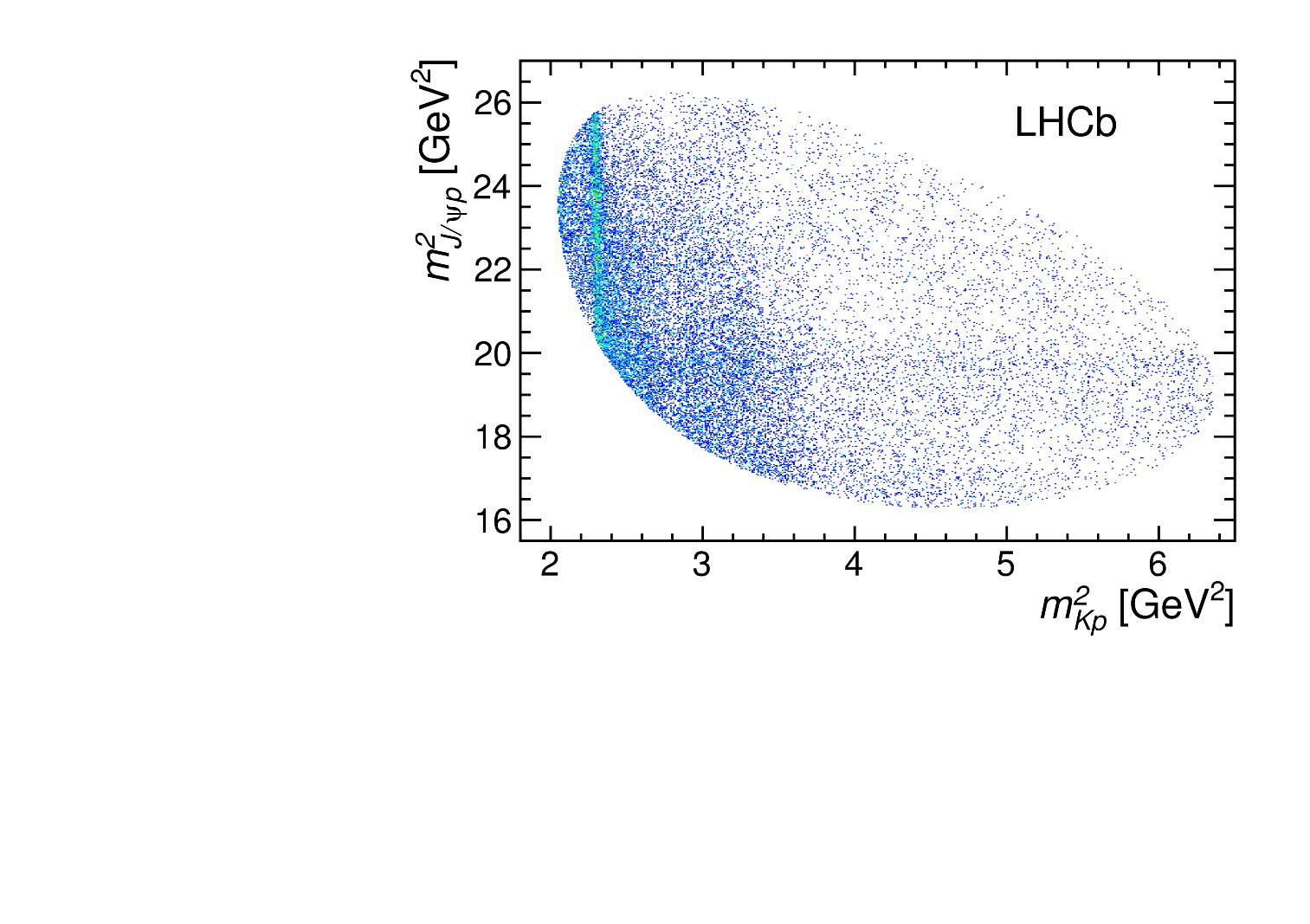 A. Pilloni – The quest for Exotic states
62
[Speaker Notes: Y(4260), M=4263 +- 5, Gamma = 95+-14
D_1(2420)^0, M=2421.3 ±0.6, Gamma =27.1 ±2.7
D_1(2420)^+-, M=2423.4 ±3.1, Gamma =25 ±6
I D_1 hanno J^P = 1^+
La molecola D_1 D sta 22 MeV sotto
Se la Y è D_1 D, il pione lega fortemente, come fa la Y a essere così larga?
Come funziona lo scambio del pione???]
Pentaquarks!
LHCb, PRL 115, 072001
LHCb, PRL 117, 082003
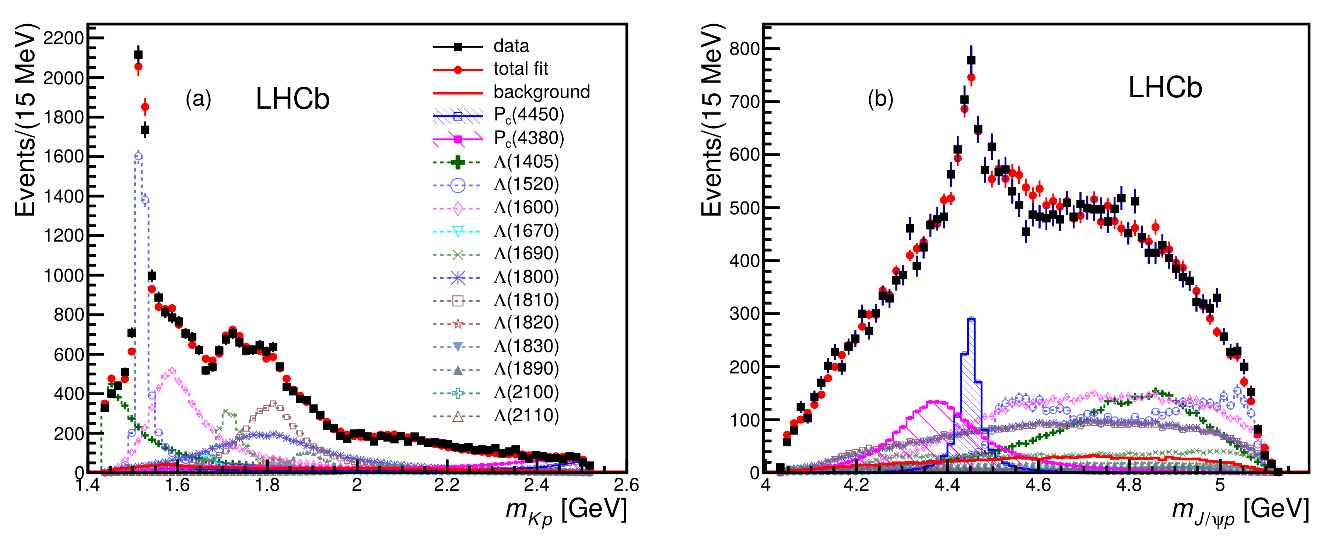 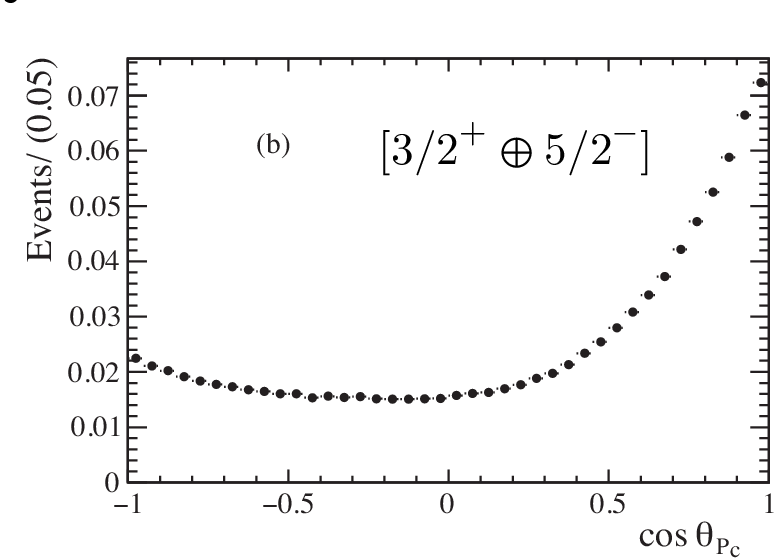 MC simul.
A. Pilloni – The quest for Exotic states
63
[Speaker Notes: Y(4260), M=4263 +- 5, Gamma = 95+-14
D_1(2420)^0, M=2421.3 ±0.6, Gamma =27.1 ±2.7
D_1(2420)^+-, M=2423.4 ±3.1, Gamma =25 ±6
I D_1 hanno J^P = 1^+
La molecola D_1 D sta 22 MeV sotto
Se la Y è D_1 D, il pione lega fortemente, come fa la Y a essere così larga?
Come funziona lo scambio del pione???]